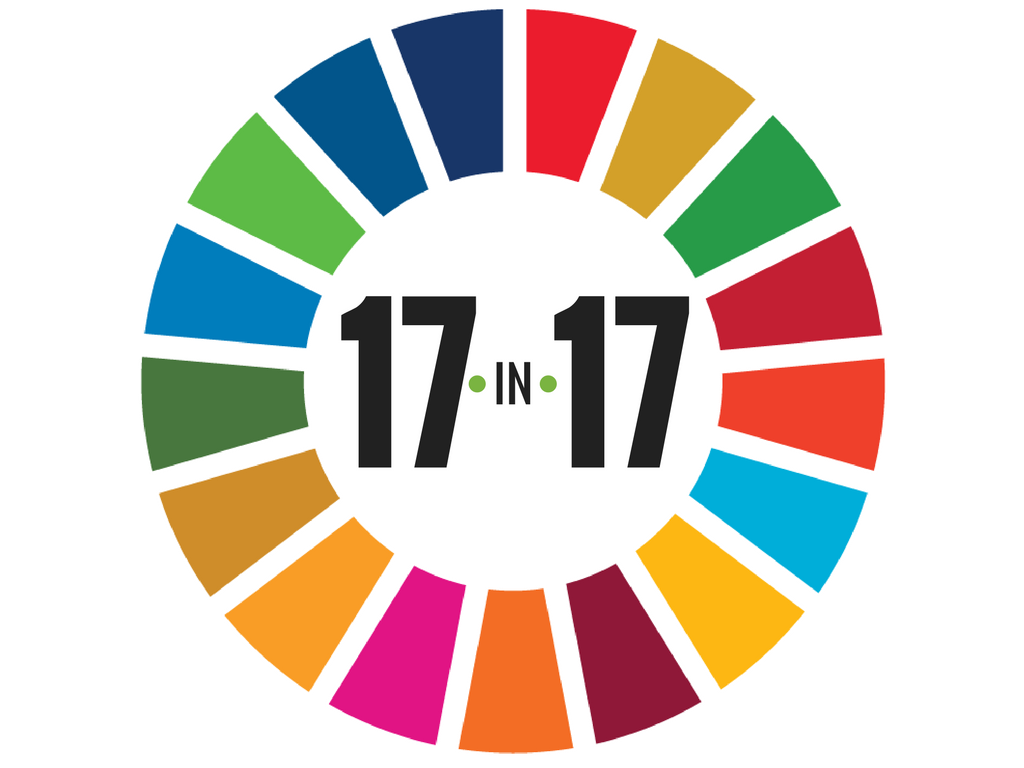 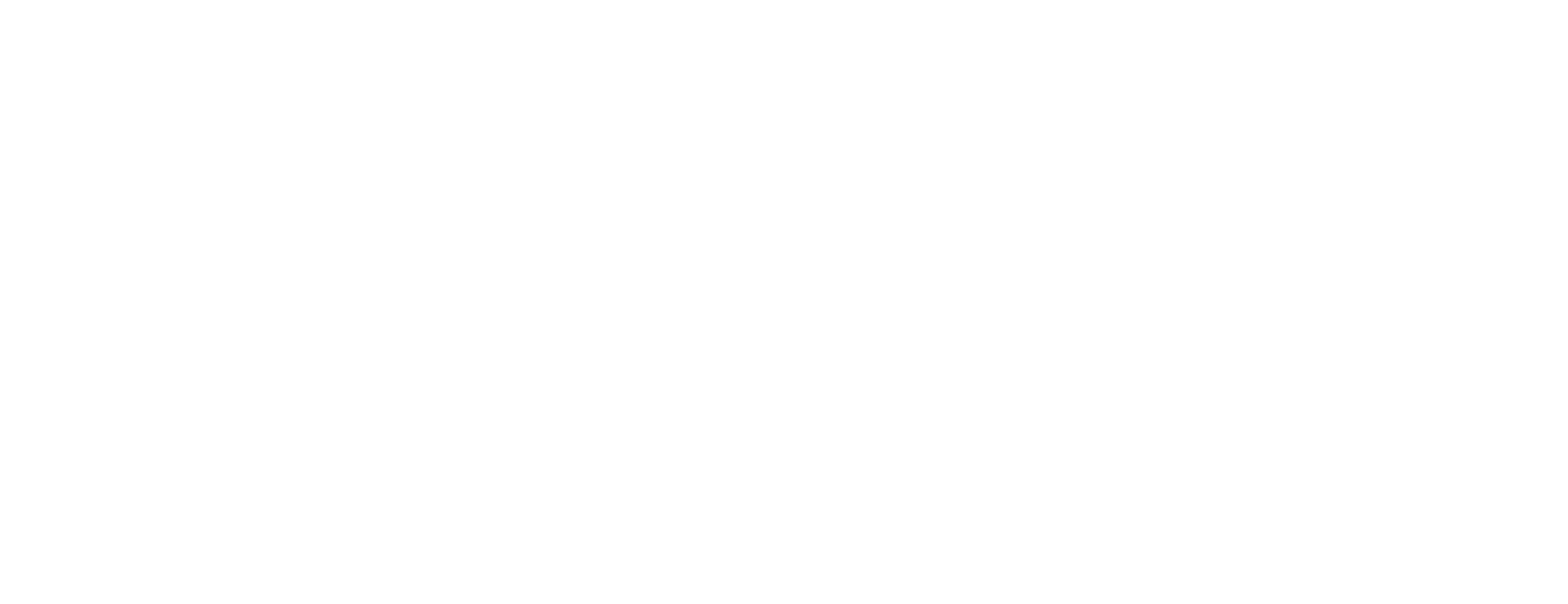 LEARN ABOUT 17 GOALS in 17 WEEKS
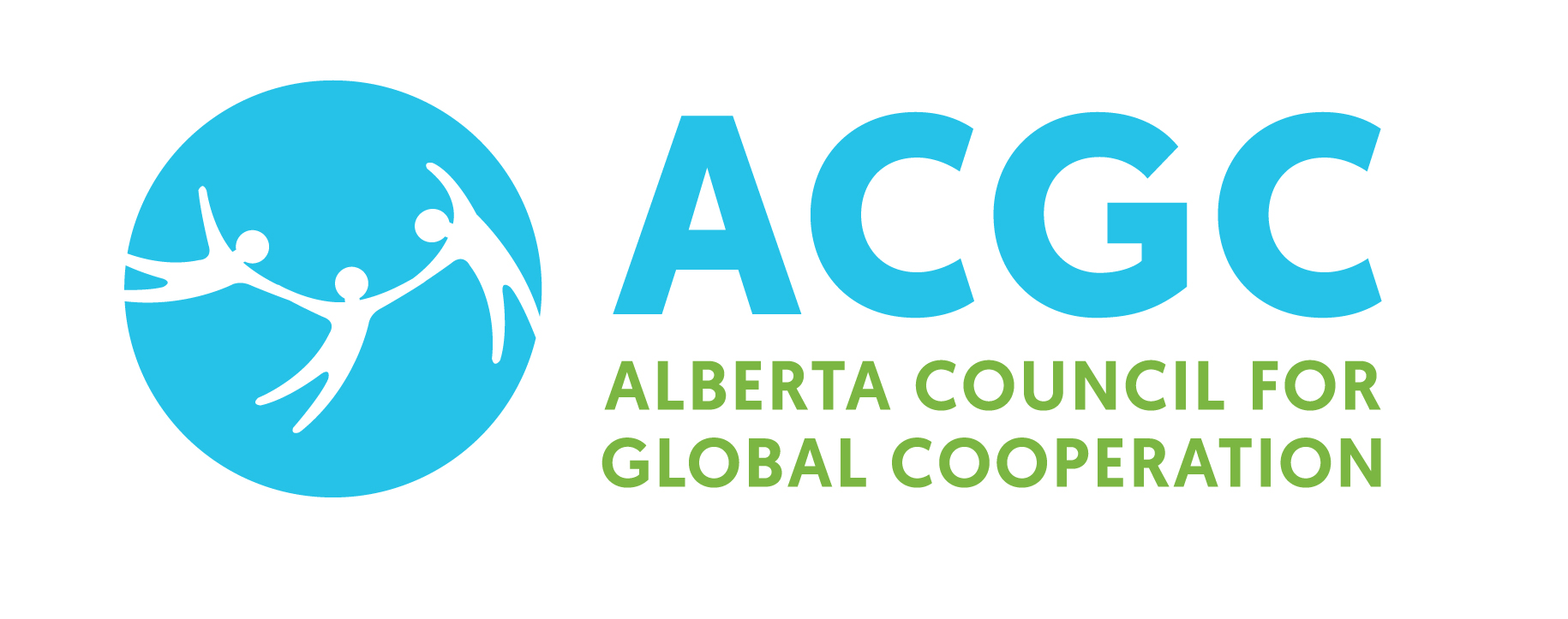 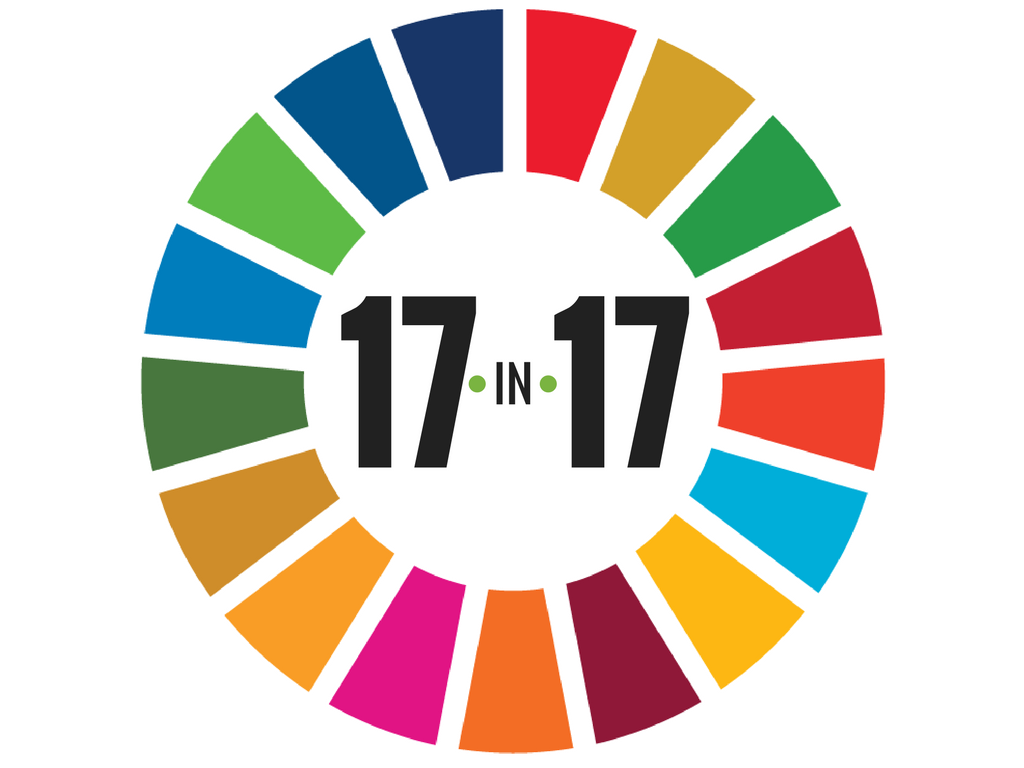 The Alberta Council for Global Cooperation is a coalition of organizations located in Alberta, working locally and globally to achieve sustainable human development.  ACGC supports organizations and individuals to work towards ending poverty and achieving a healthy world.
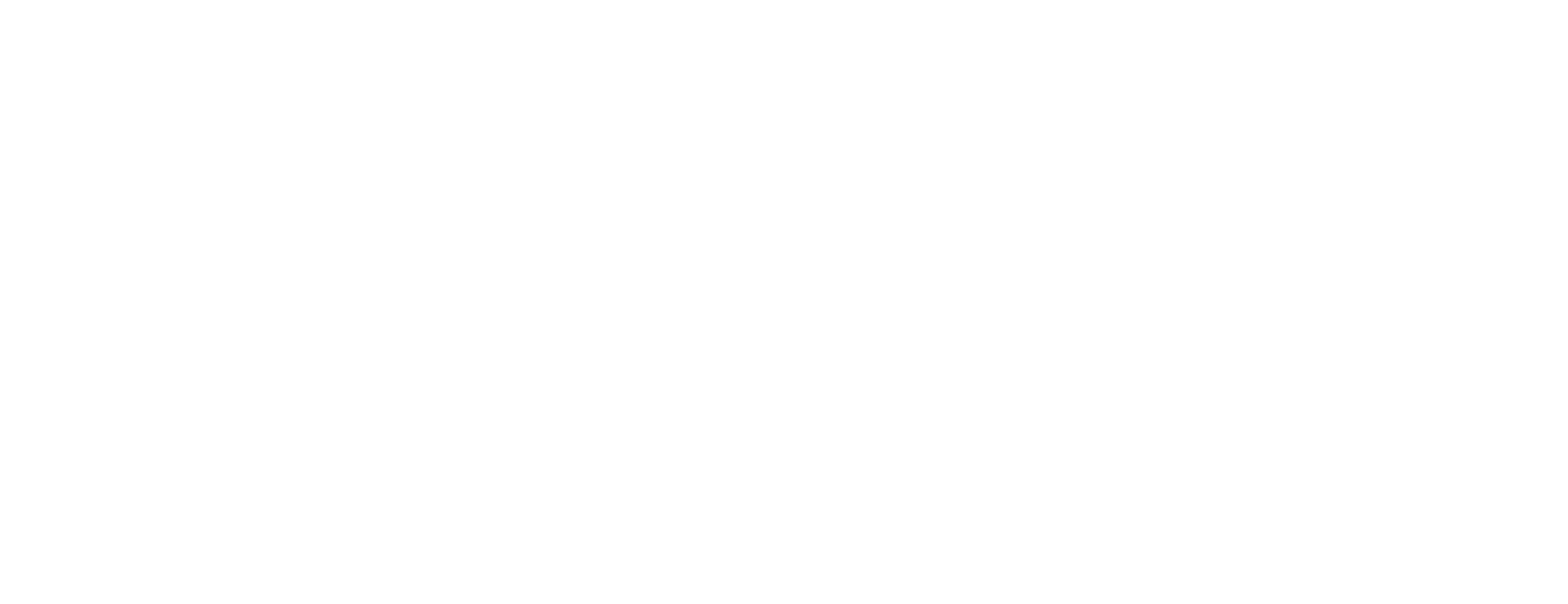 LEARN MORE AT WWW.ACGC.CA
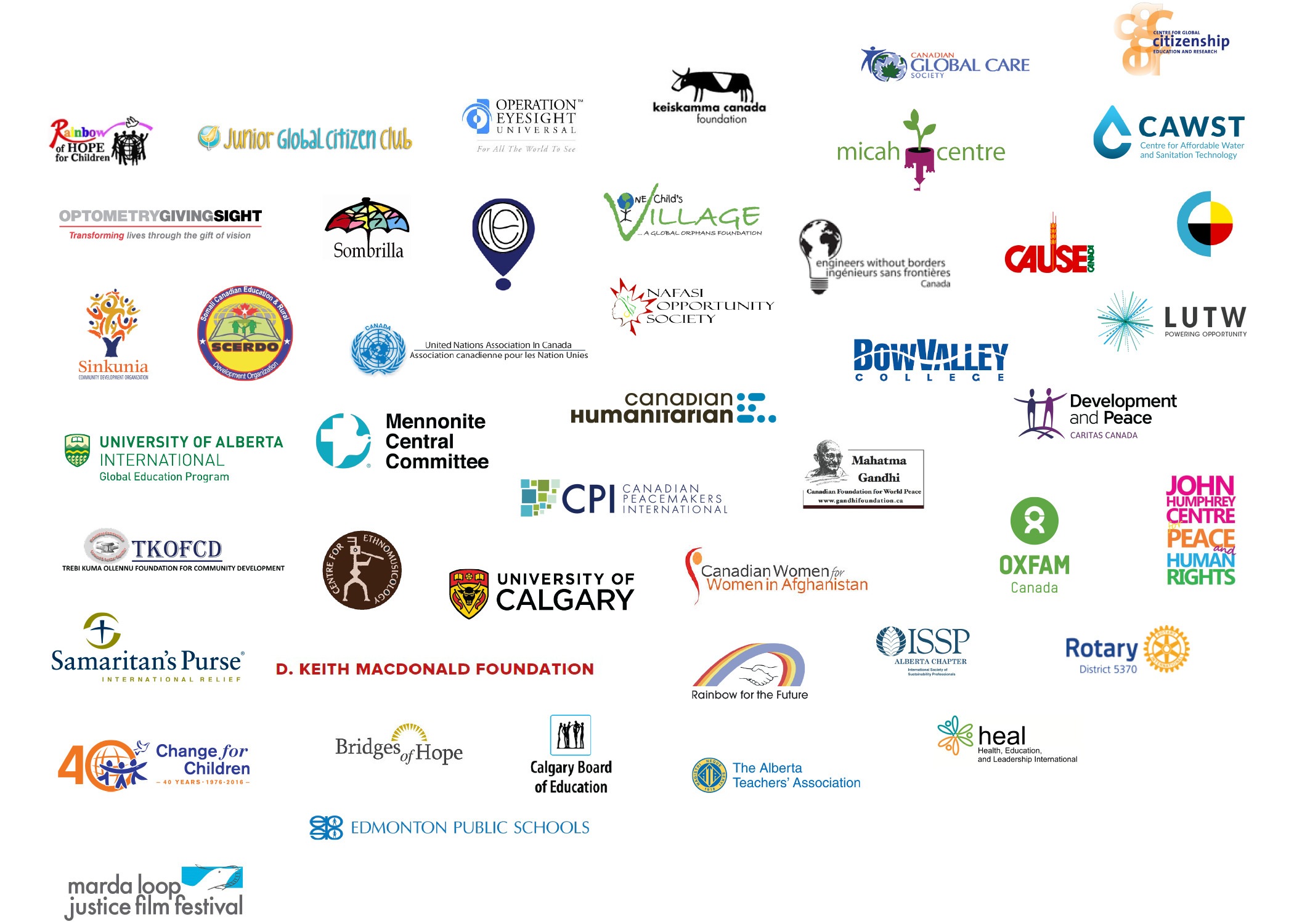 2018 MEMBERS
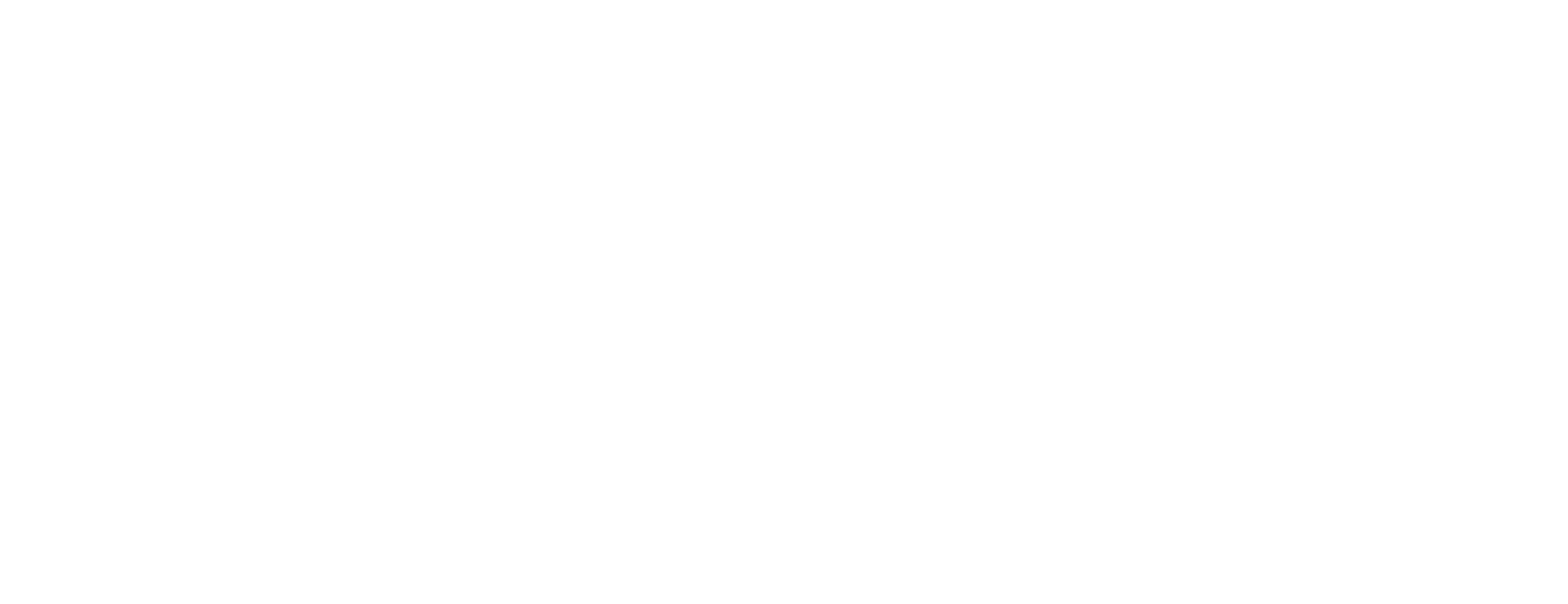 LEARN MORE AT WWW.ACGC.CA
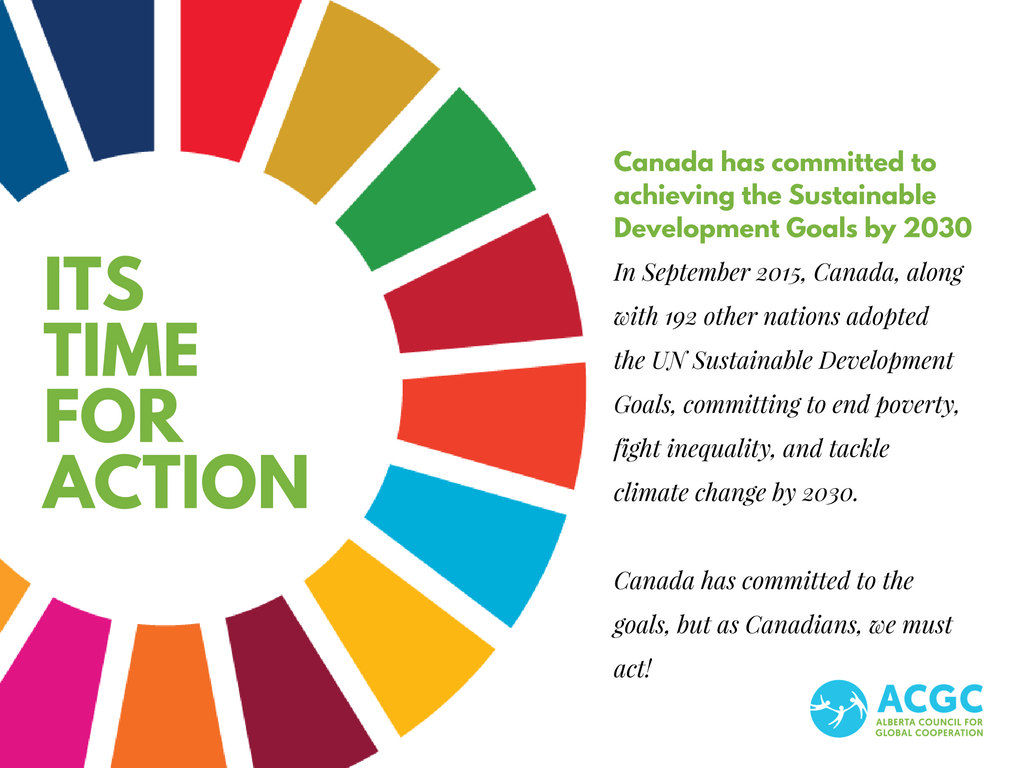 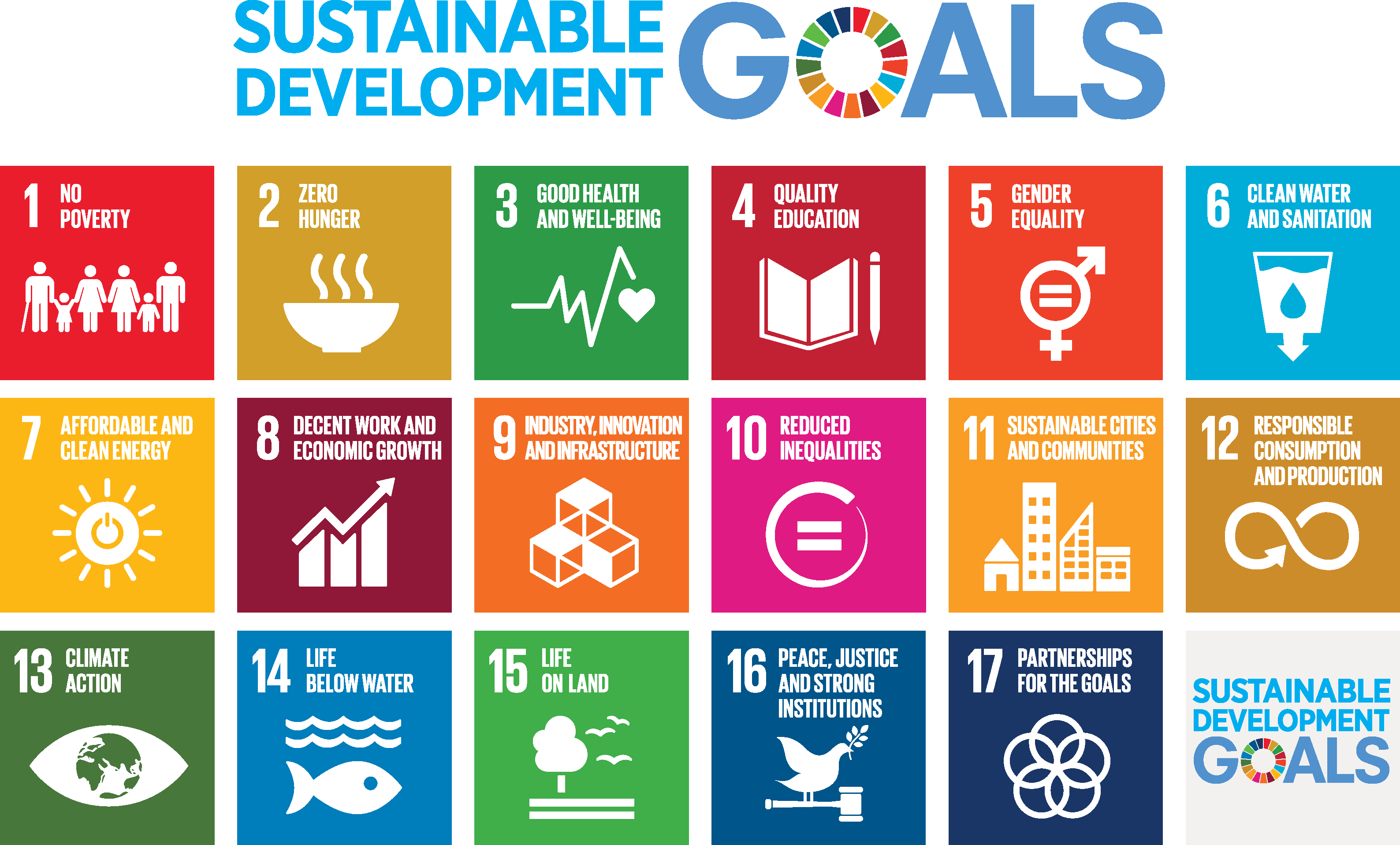 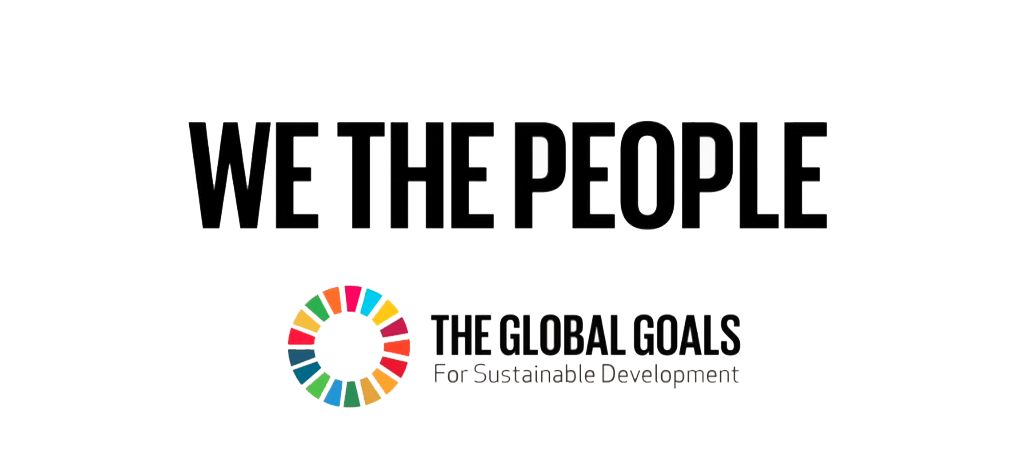 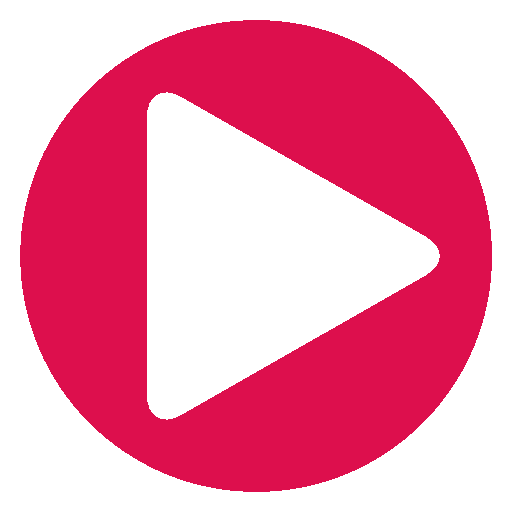 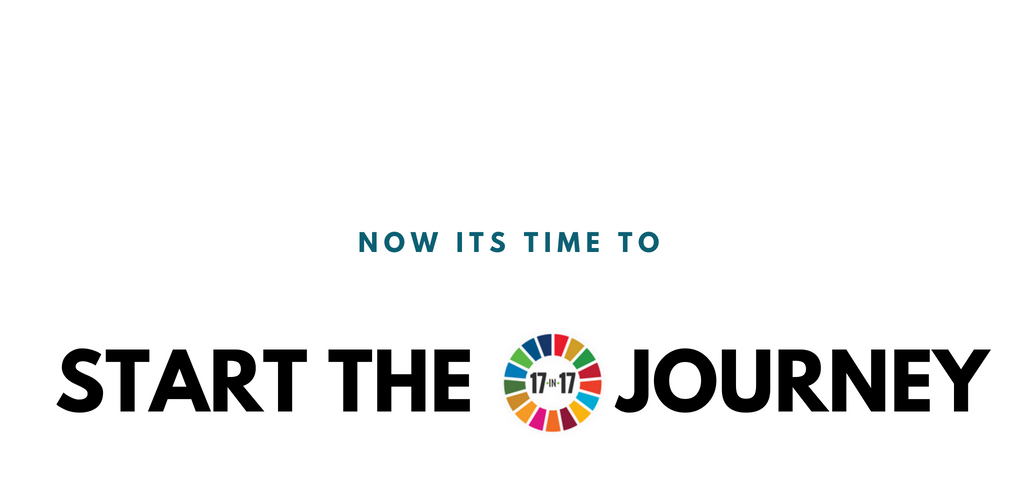 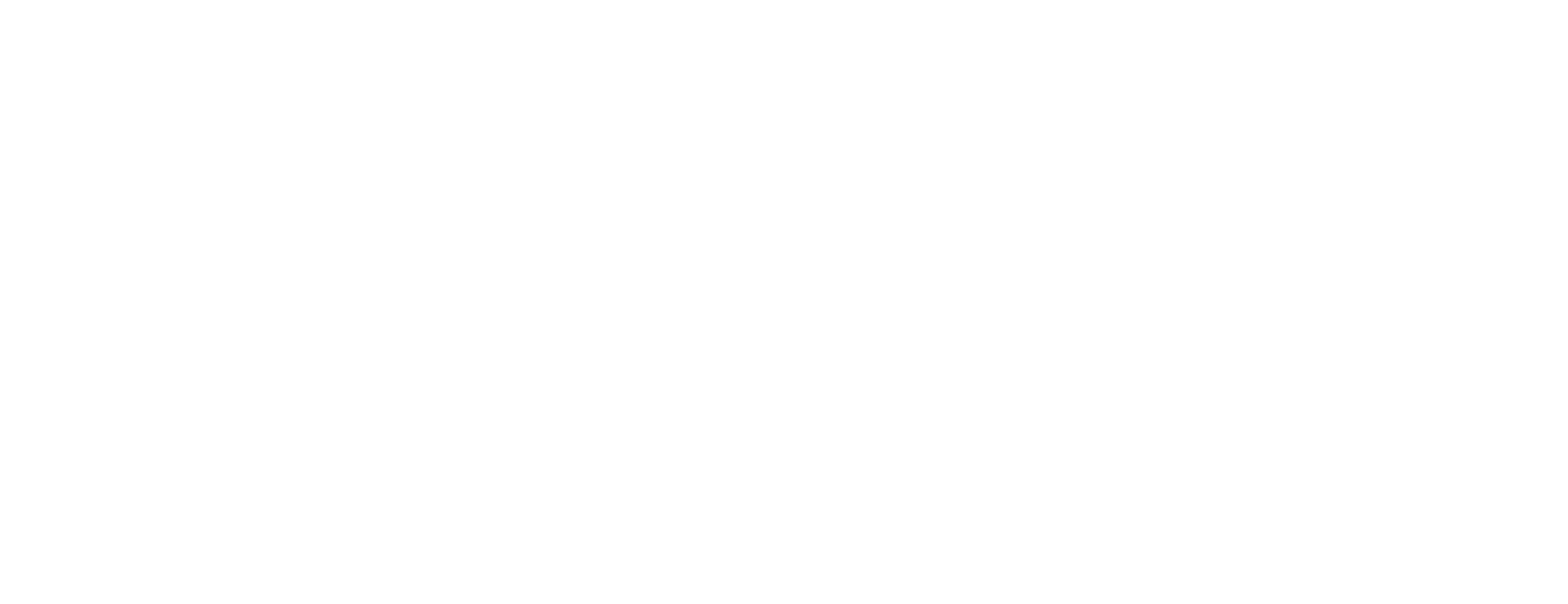 LEARN ABOUT 17 GOALS in 17 WEEKS
[Speaker Notes: This series of writing/discussion prompts on the SDGs can be altered for your class.  Videos included are of projects by Alberta-based international development organizations working on those particular SDGs around the world.]
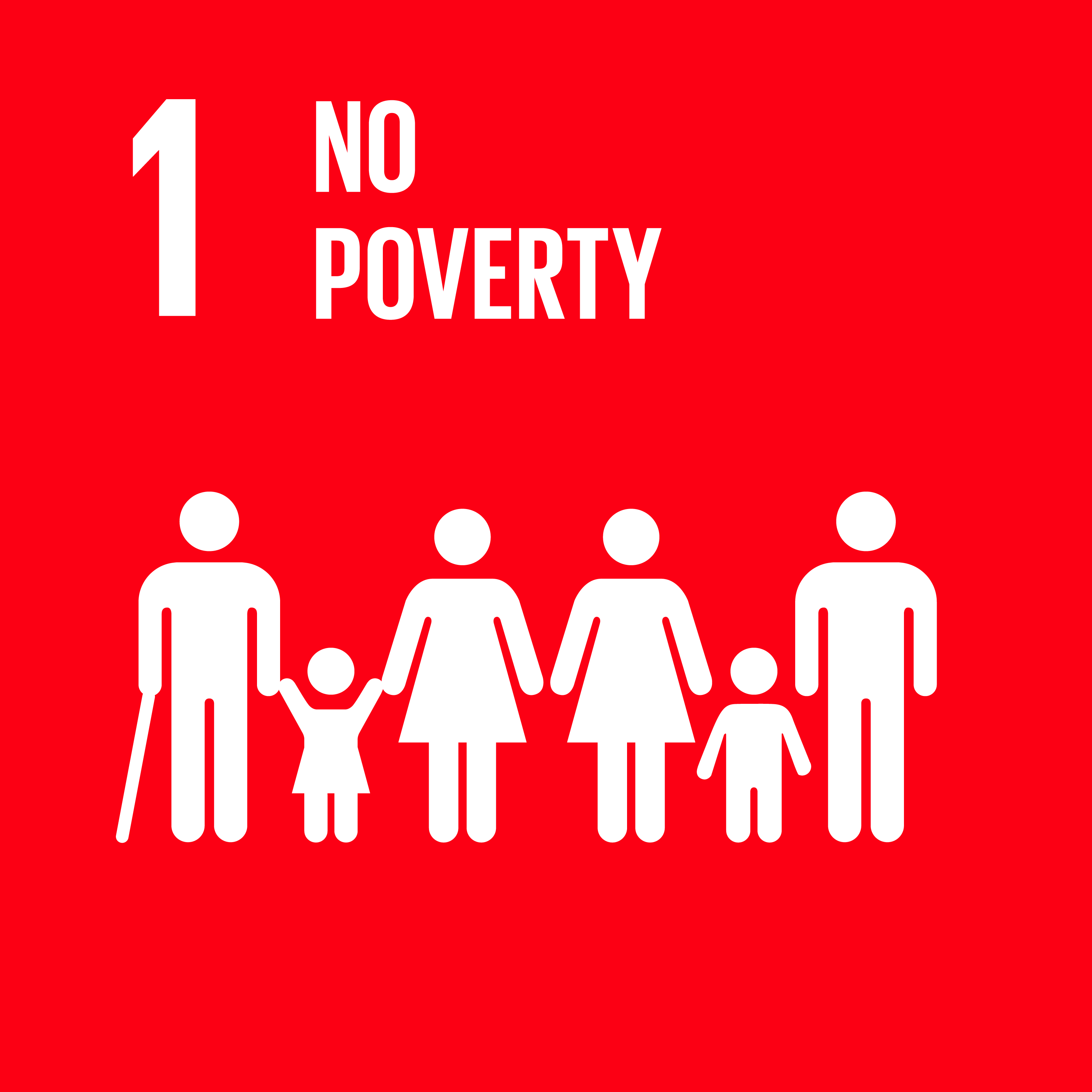 End poverty in all its forms everywhere
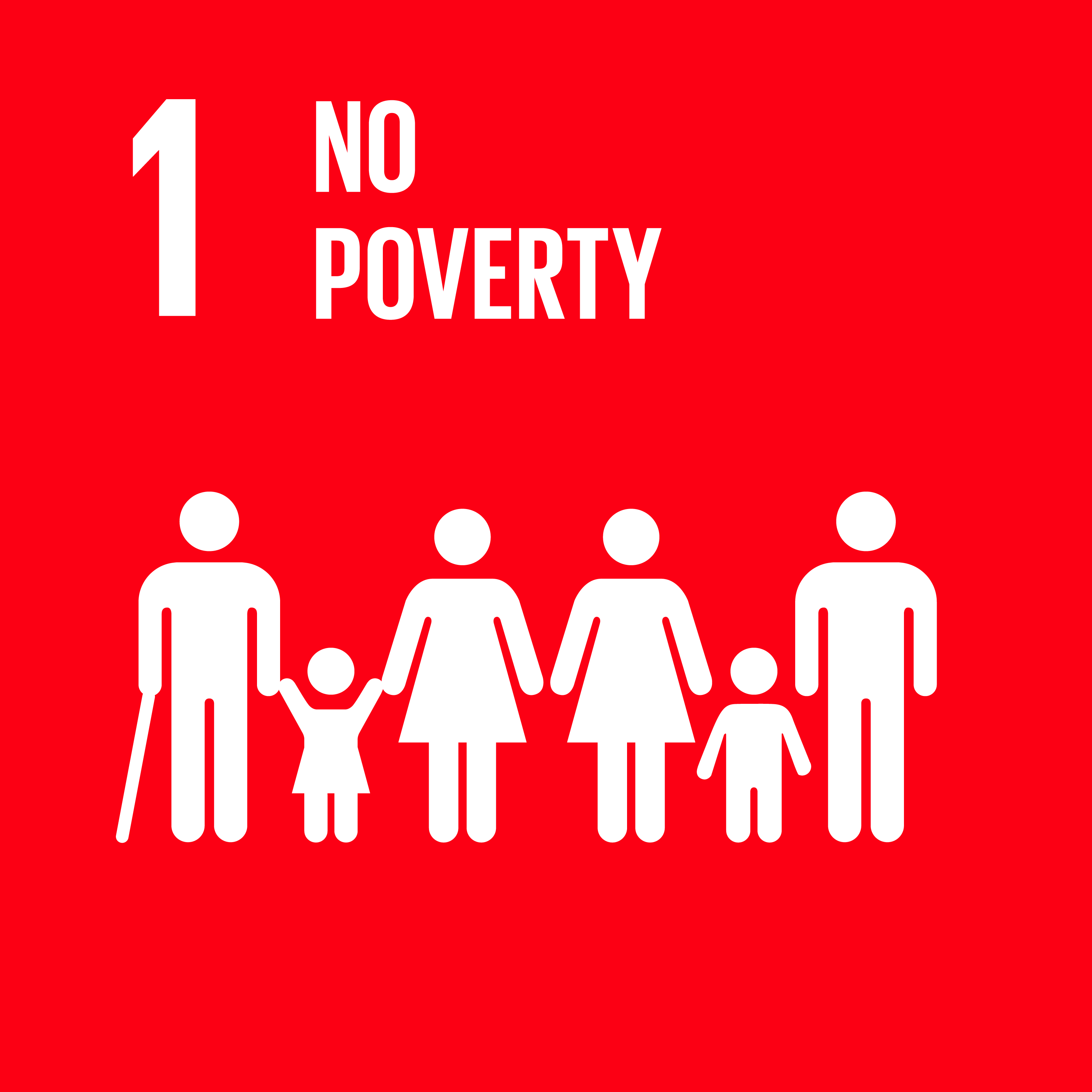 Prompt:
Why is it difficult to end poverty?   Do you think poverty is growing or reducing?
Numbers in Action
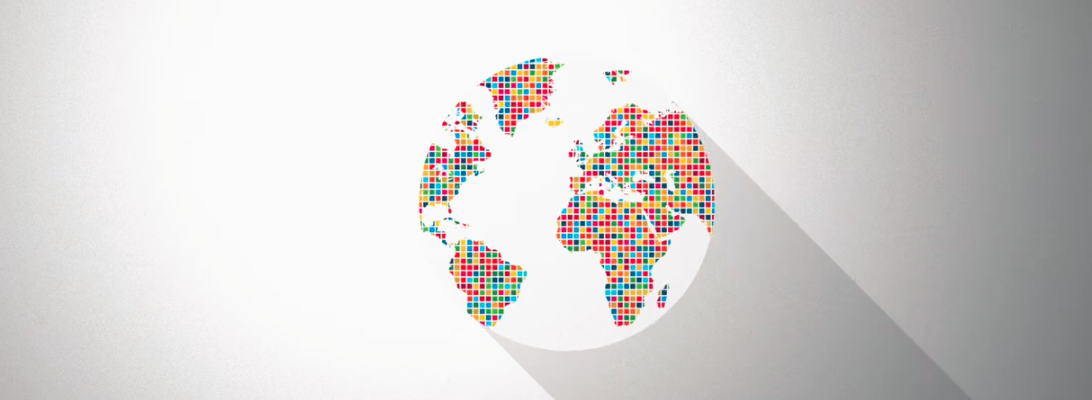 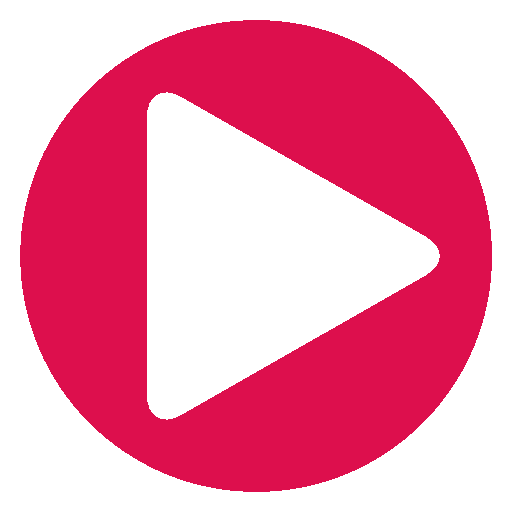 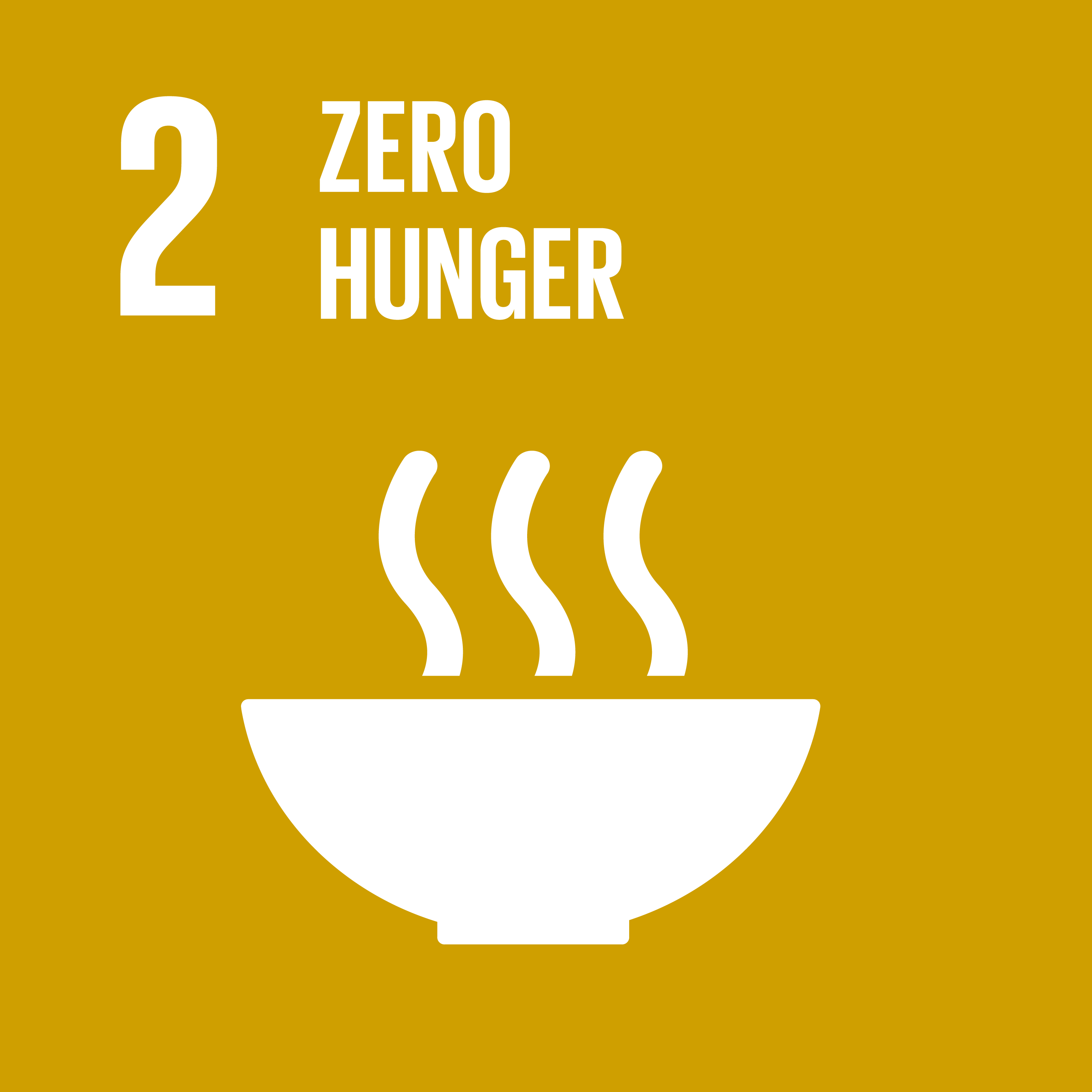 End hunger, achieve food security and improved nutrition and promote sustainable agriculture
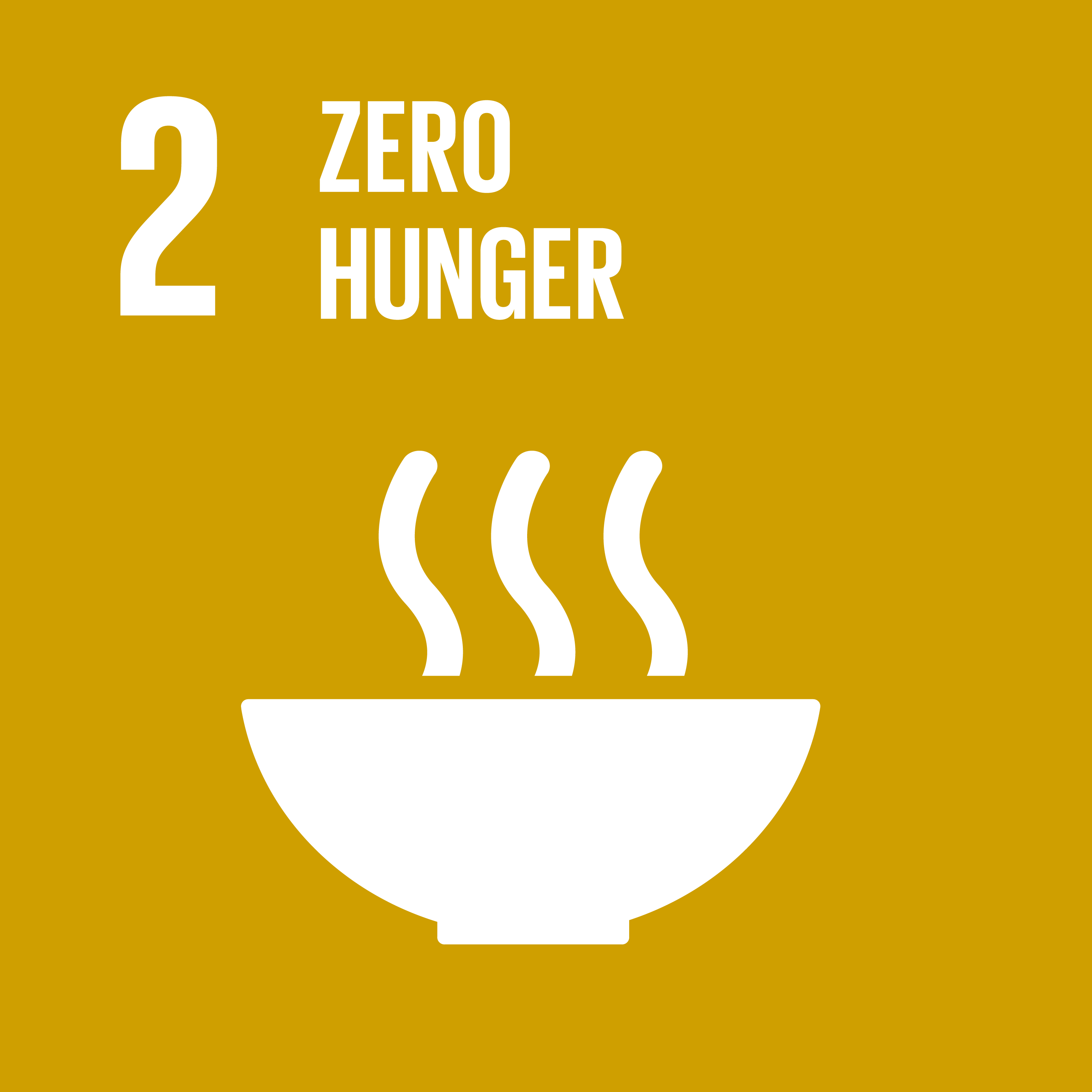 Prompt:
Describe the journey your food took to get to you today
Rainbow for the Future
Westlock, Alberta
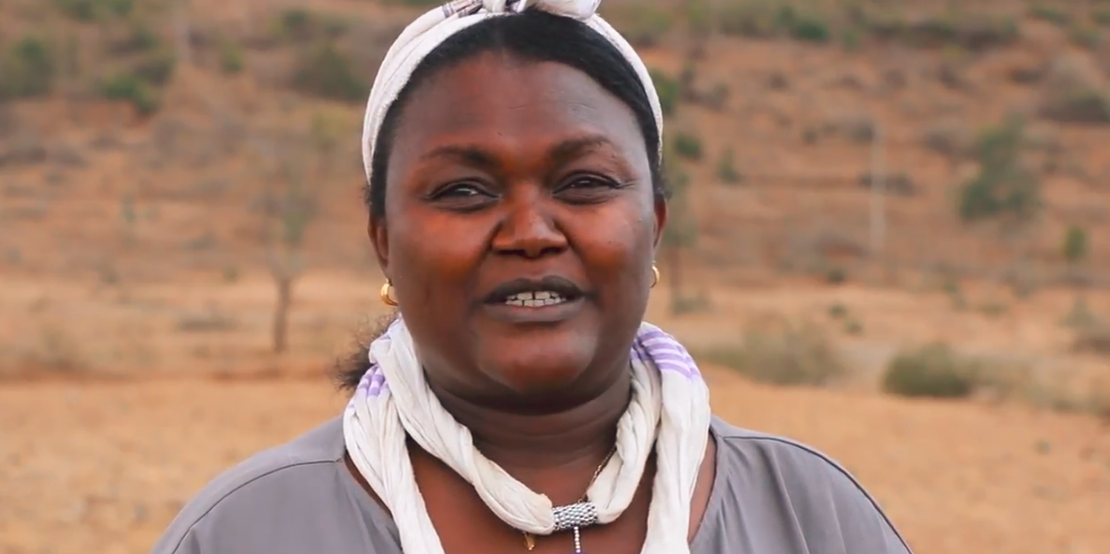 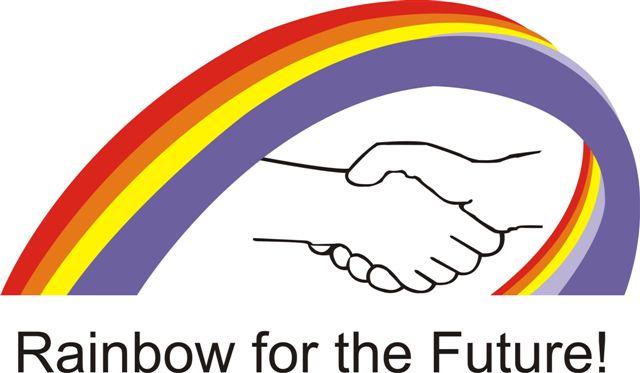 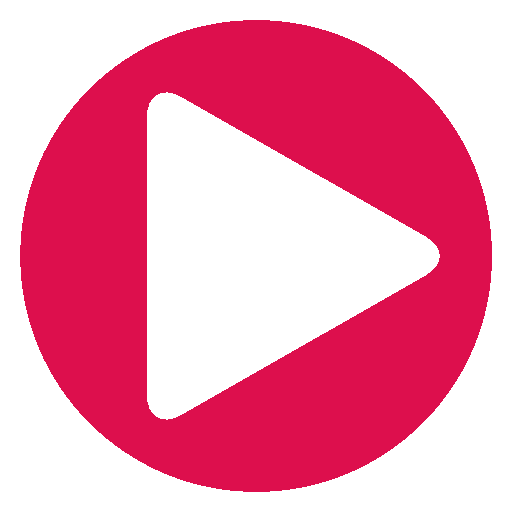 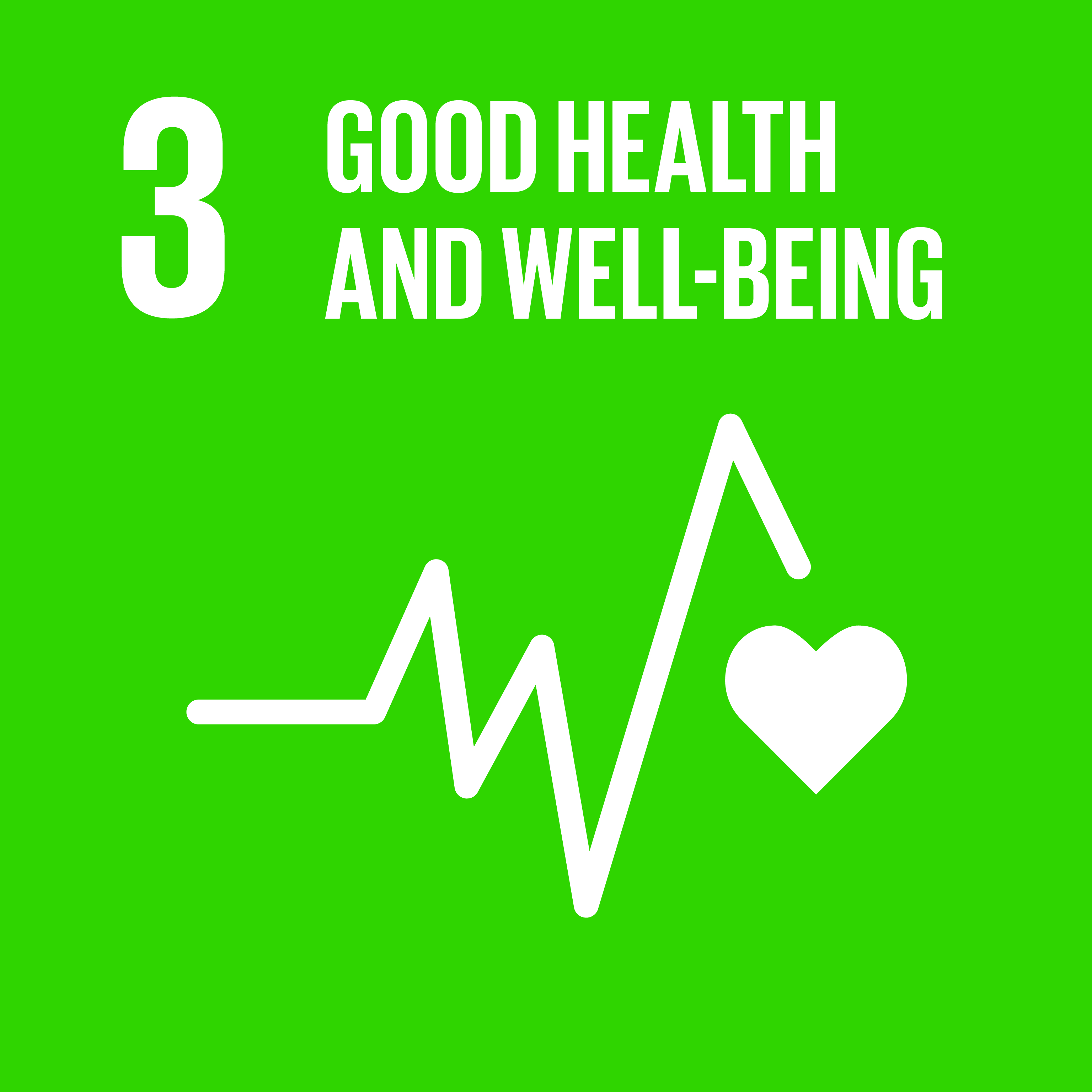 Ensure healthy lives and promote well-being for all at all ages
Prompt:
Canada is well known for supporting maternal and child health initiatives around the world. Why is this important to global development?
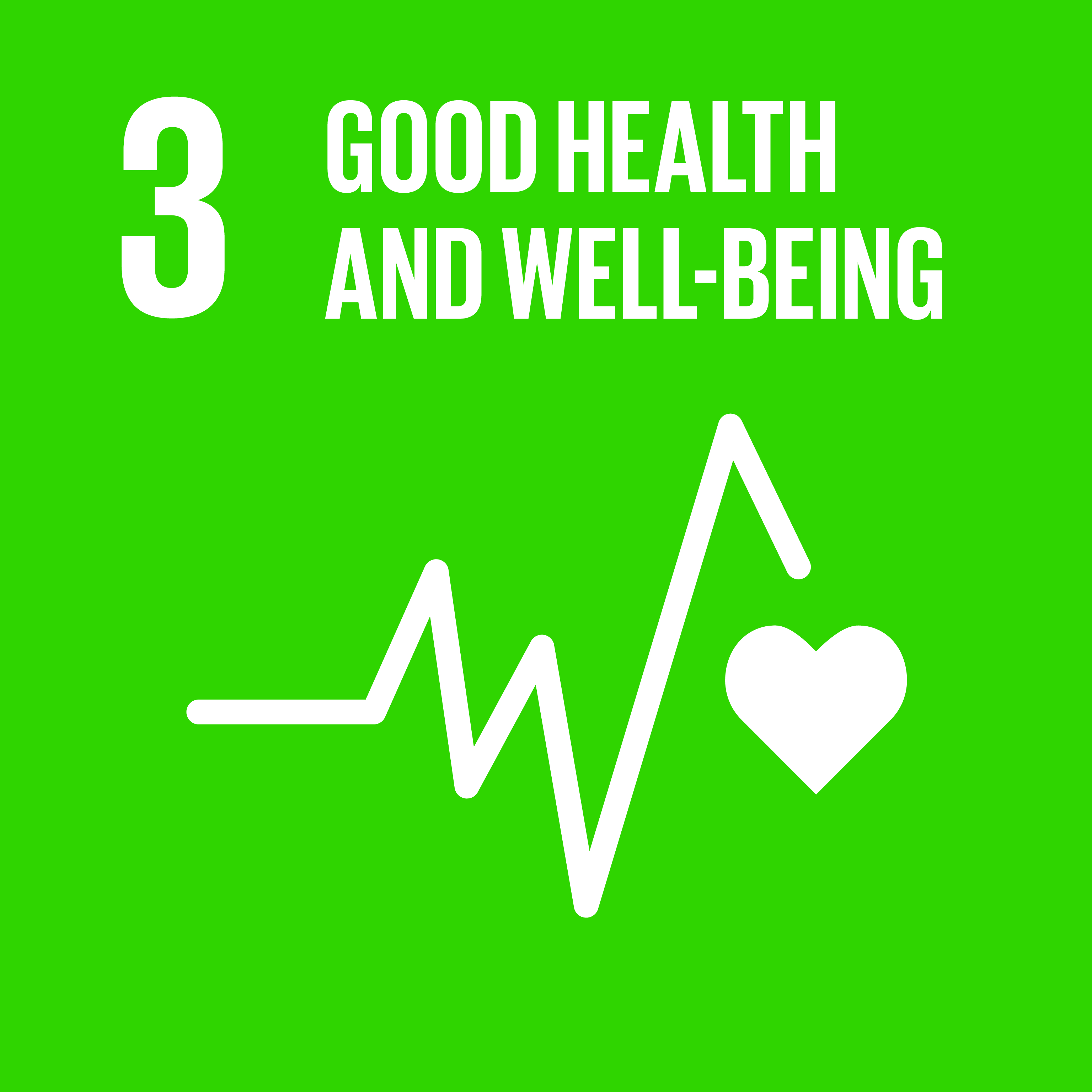 CAUSE Canada
Calgary, Alberta
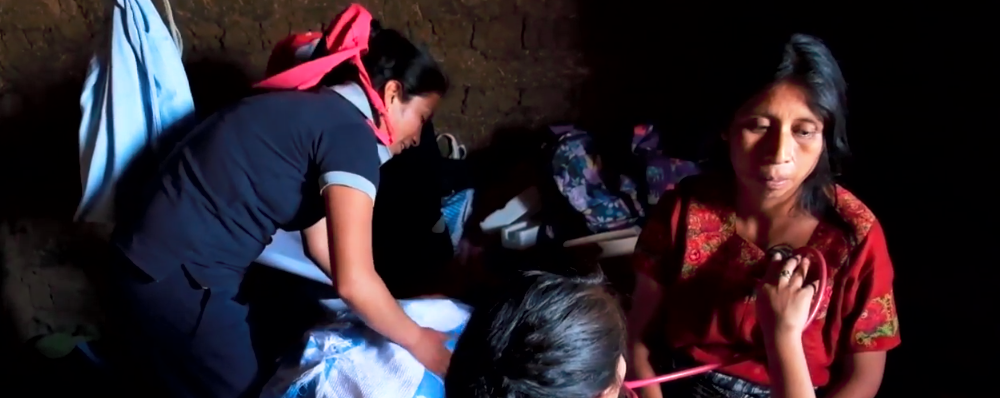 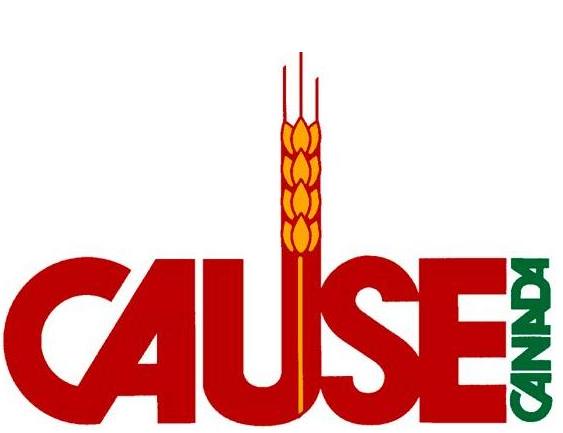 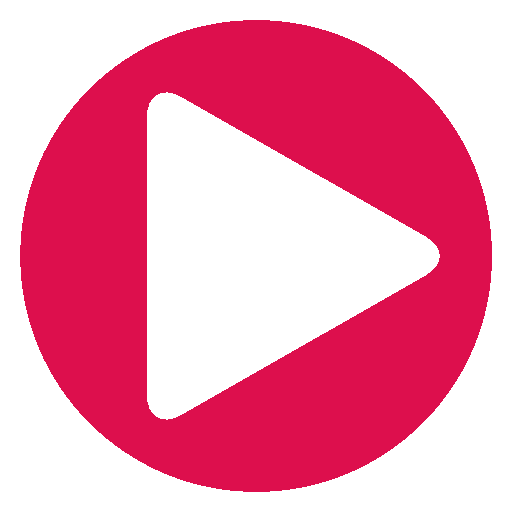 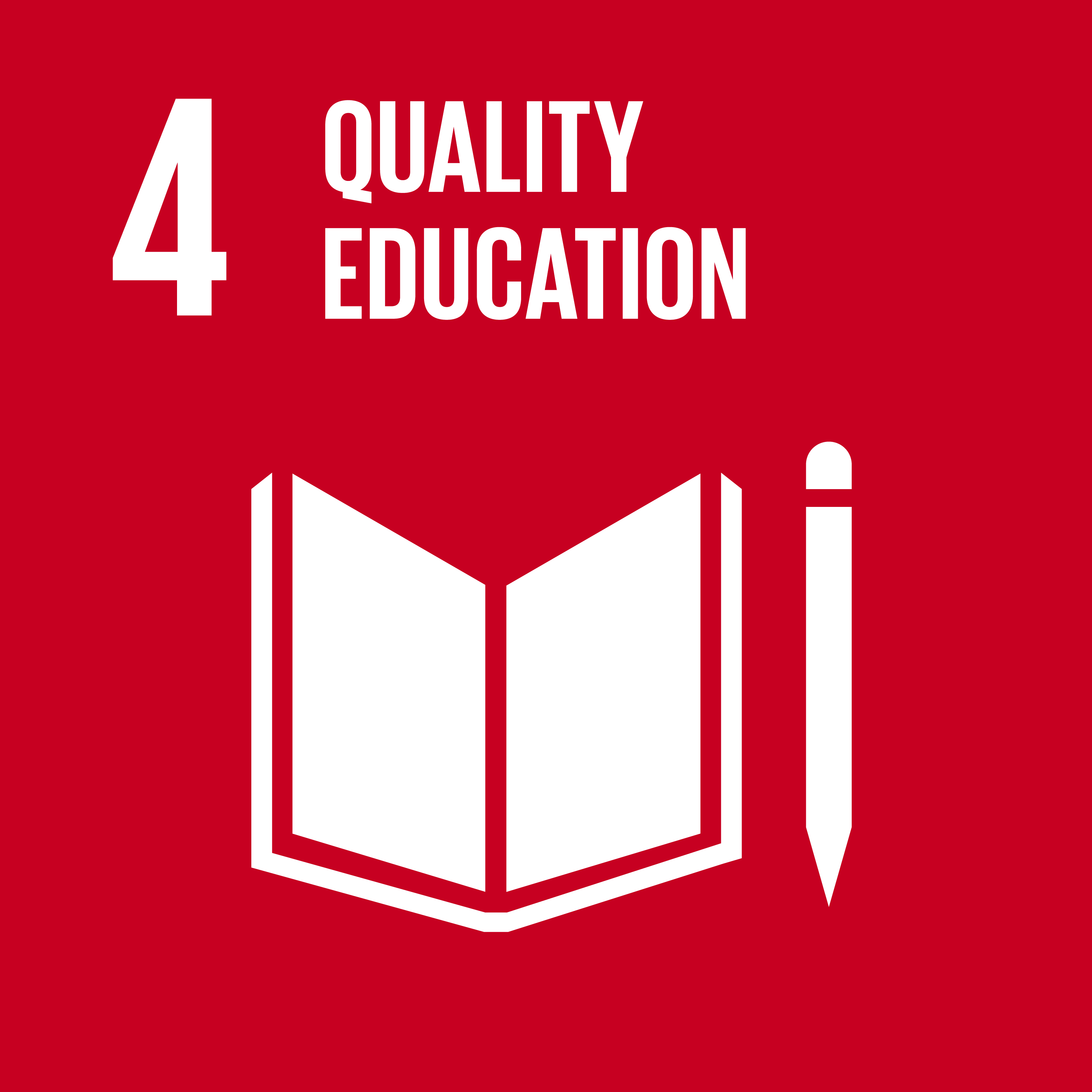 Ensure inclusive and equitable quality education and promote lifelong learning opportunities for all
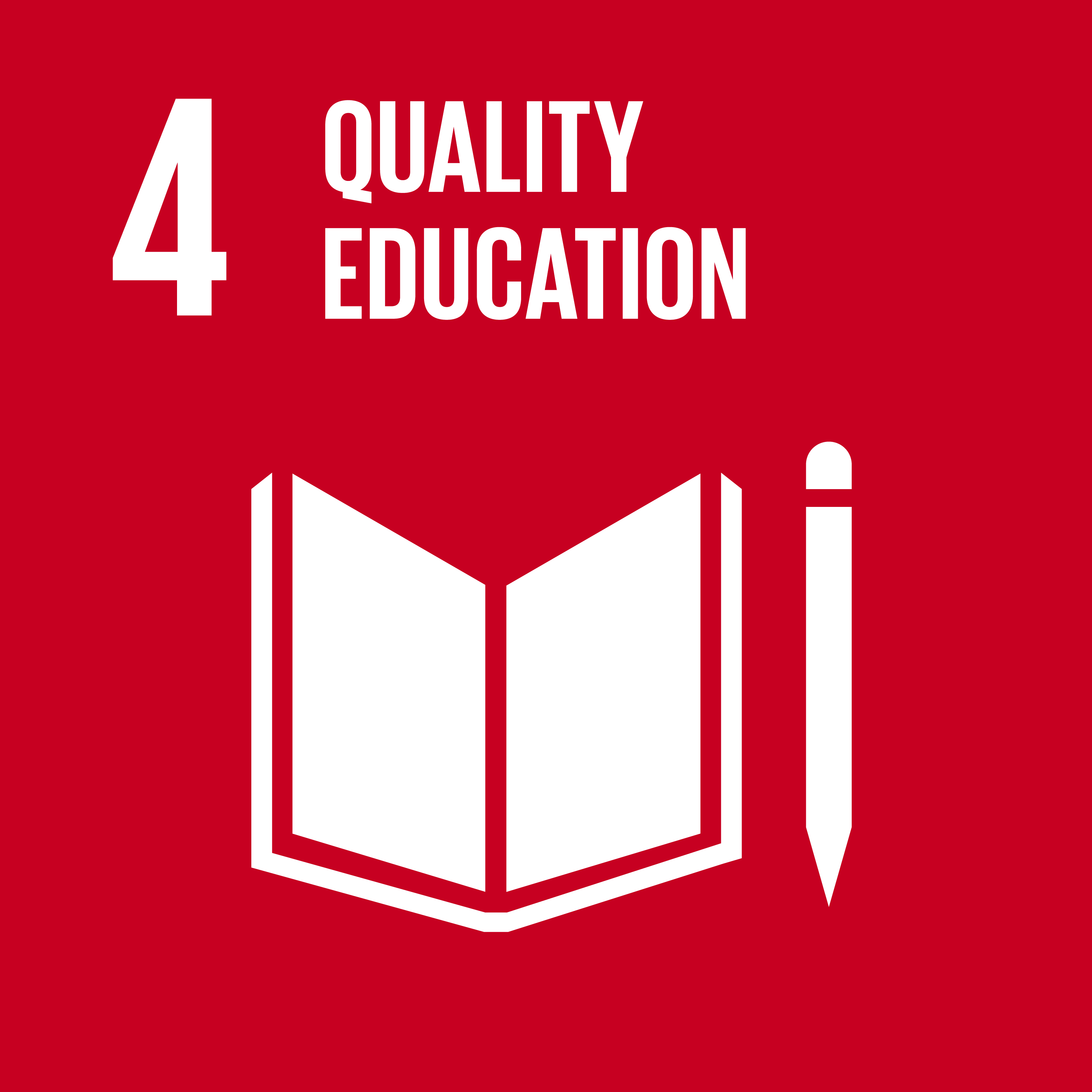 Prompt:
You have two children: one girl and one boy. You can only afford to send one to school. What would you do?
Canadian Humanitarian
Medicine Hat, Alberta
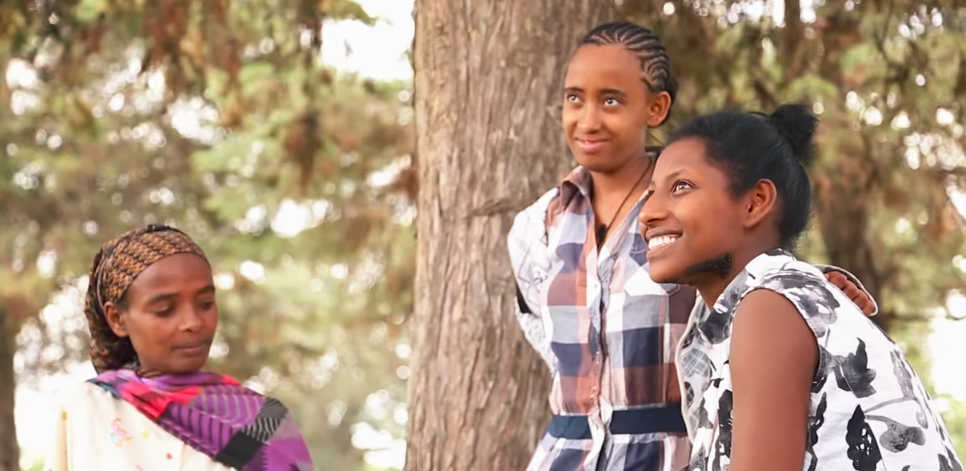 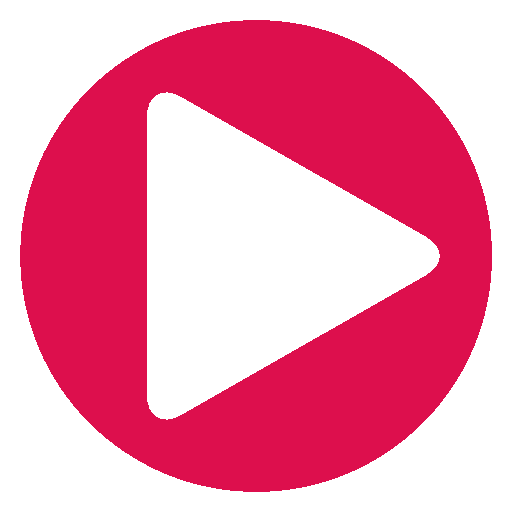 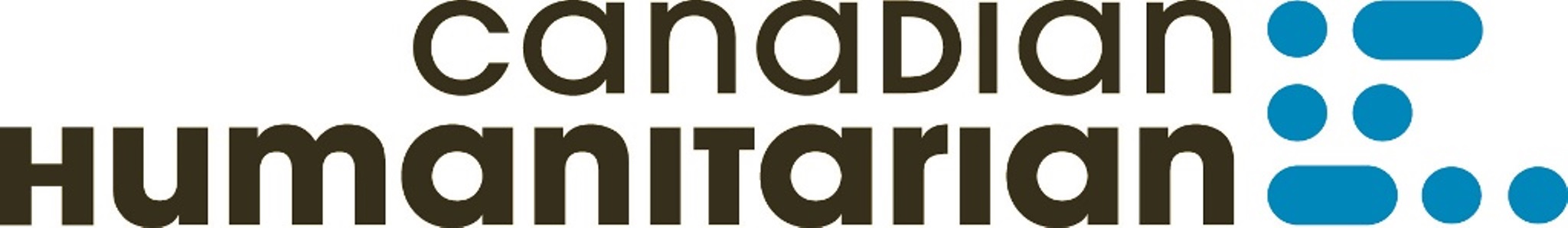 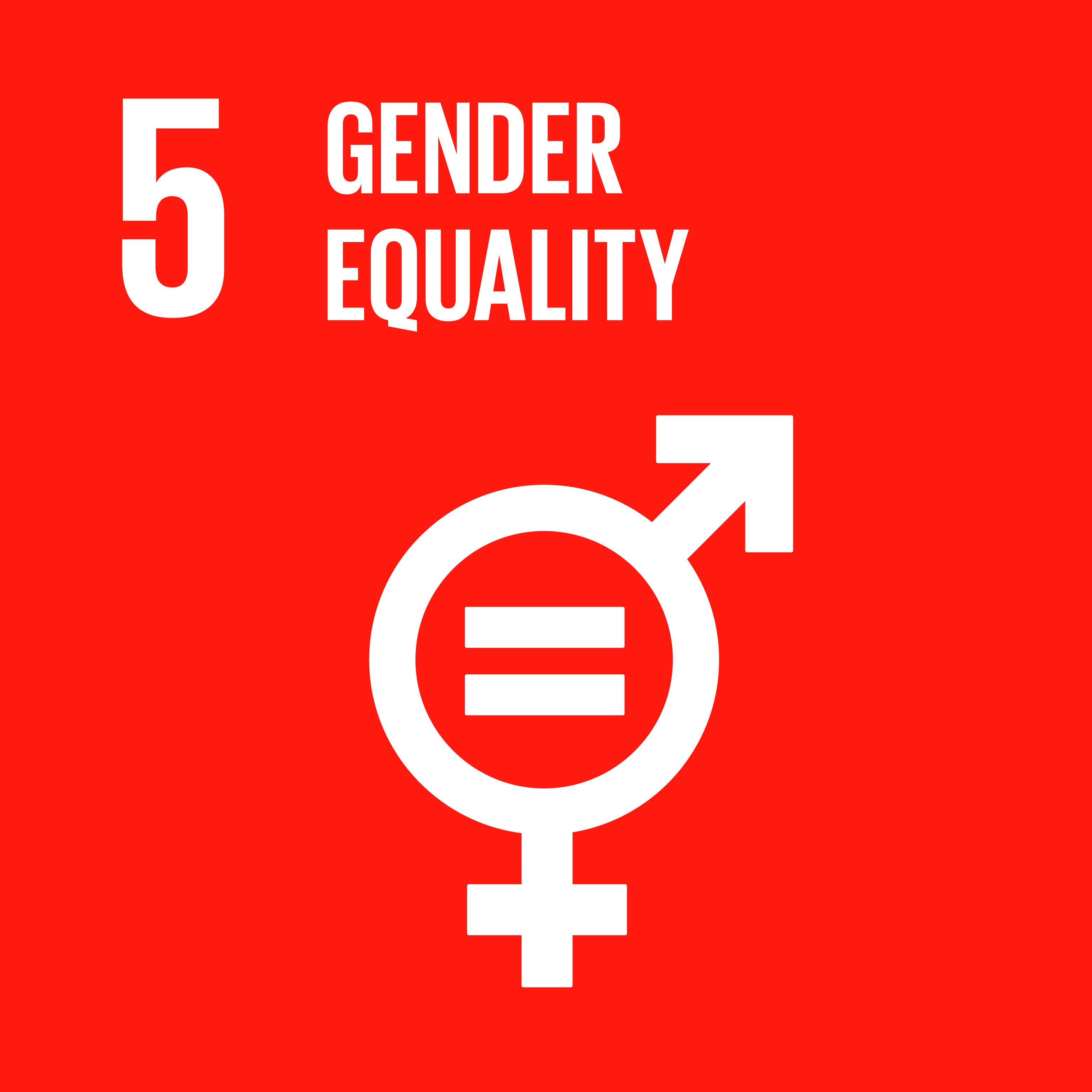 Achieve gender equality and empower all women and girls
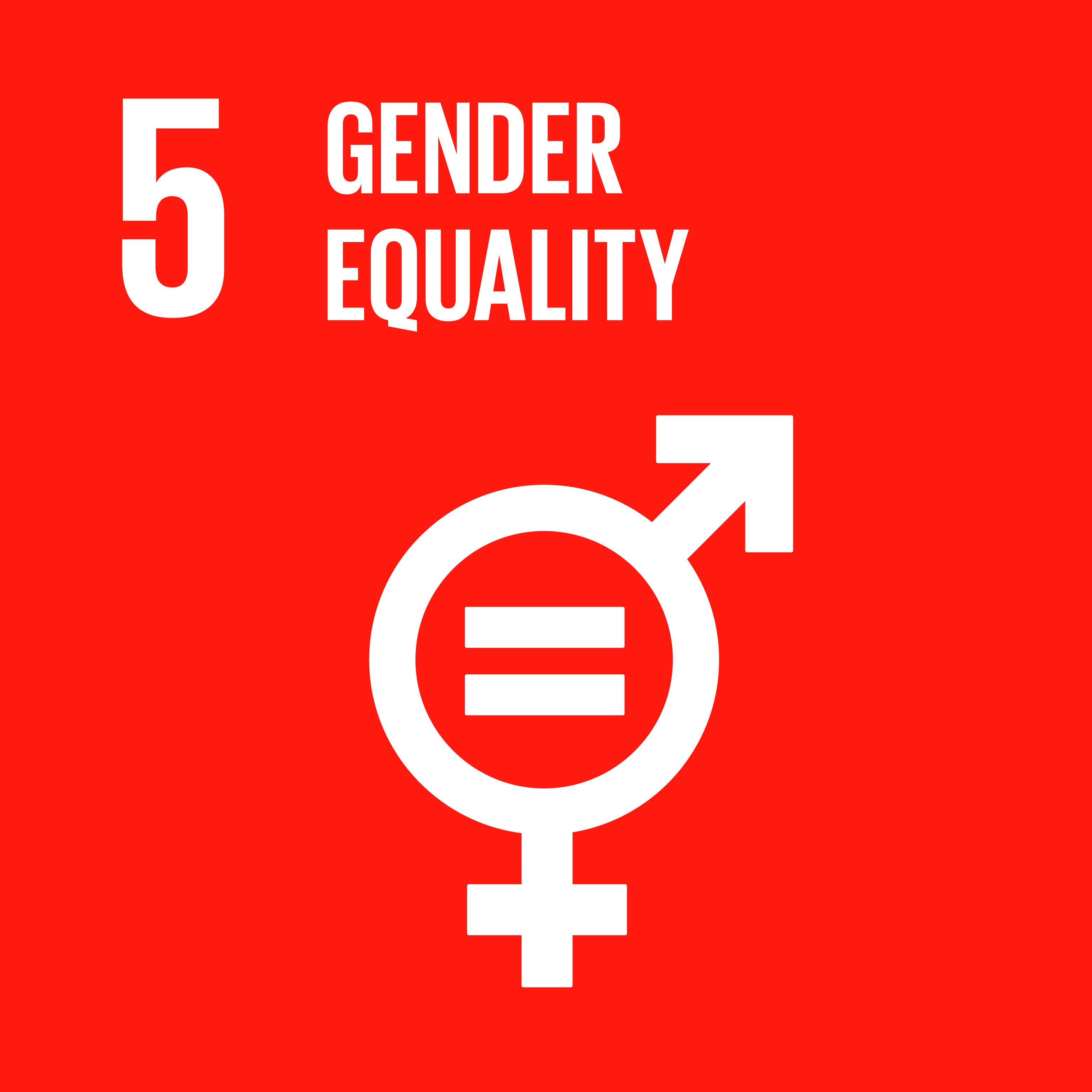 Prompt:
What tasks, activities, or choices are you expected to do/make because of your gender?  How does it make you feel?
Canadian Women for Women in Afghanistan
Calgary, Alberta
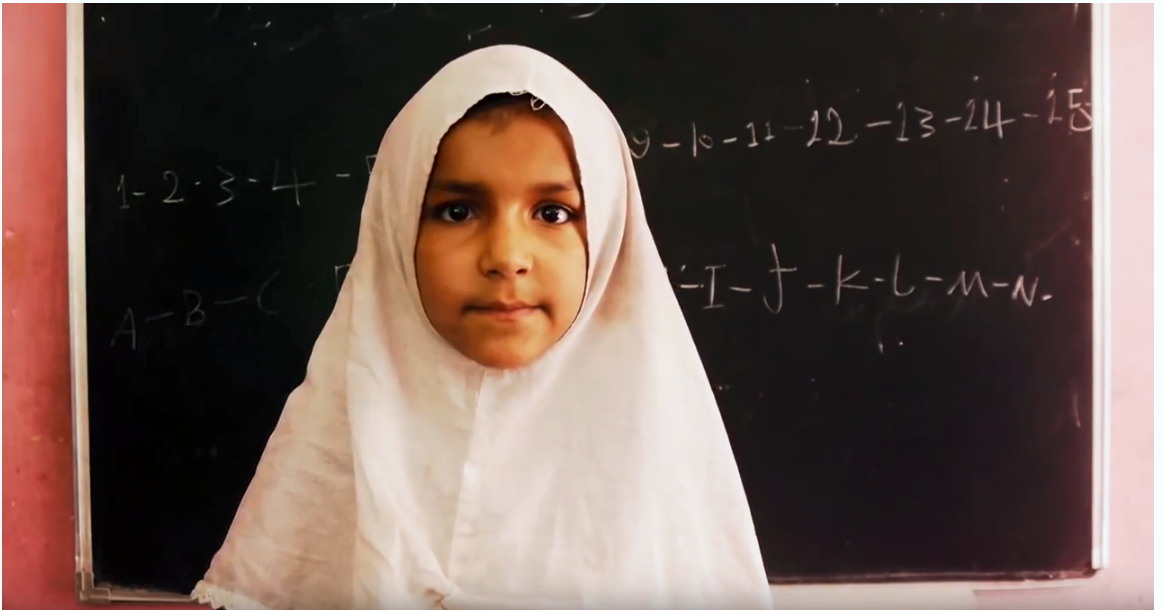 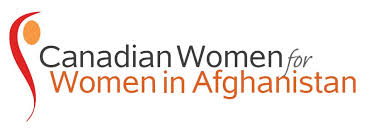 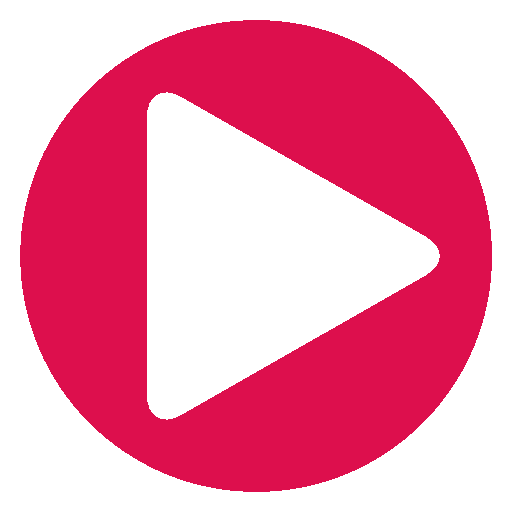 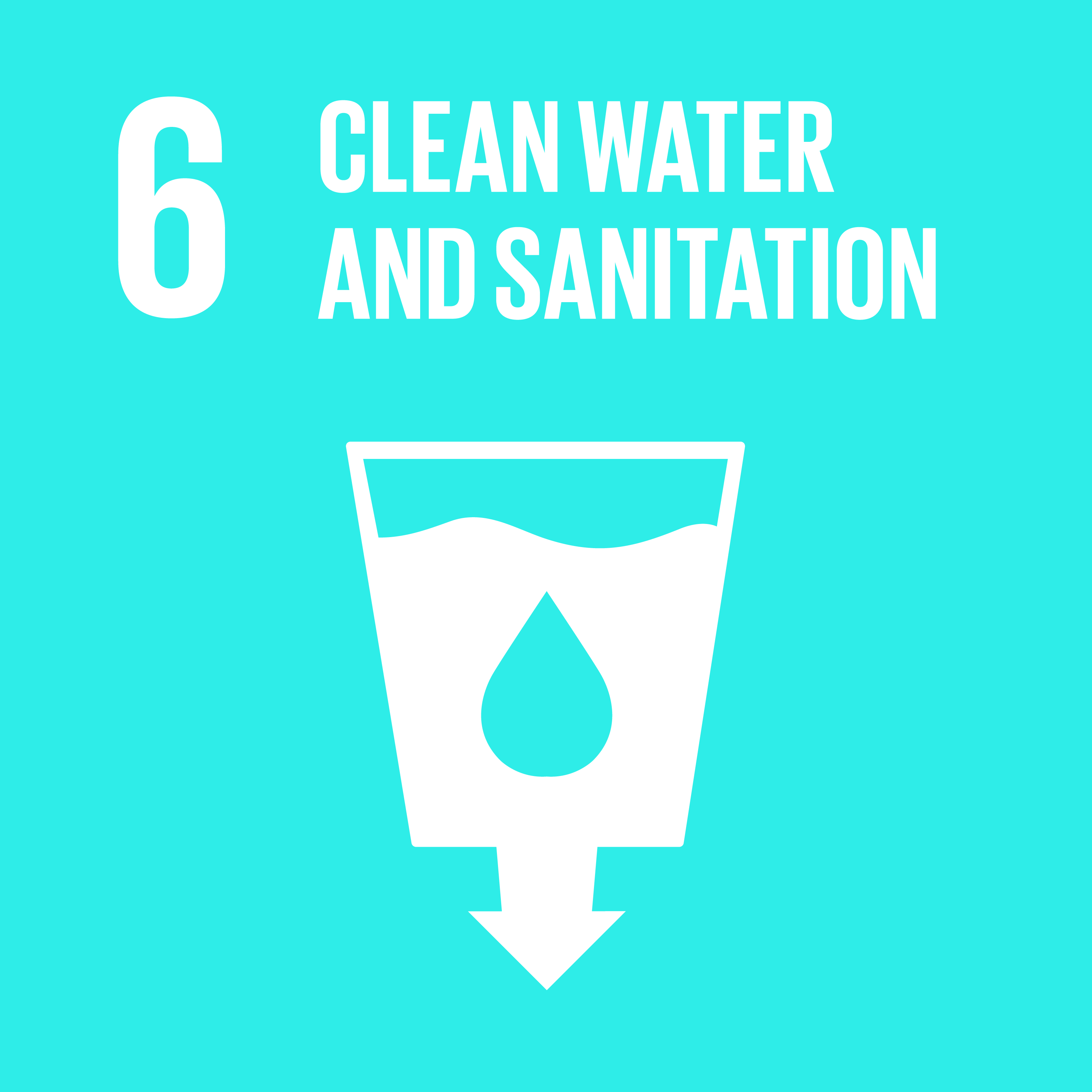 Ensure availability and sustainable management of water and sanitation for all
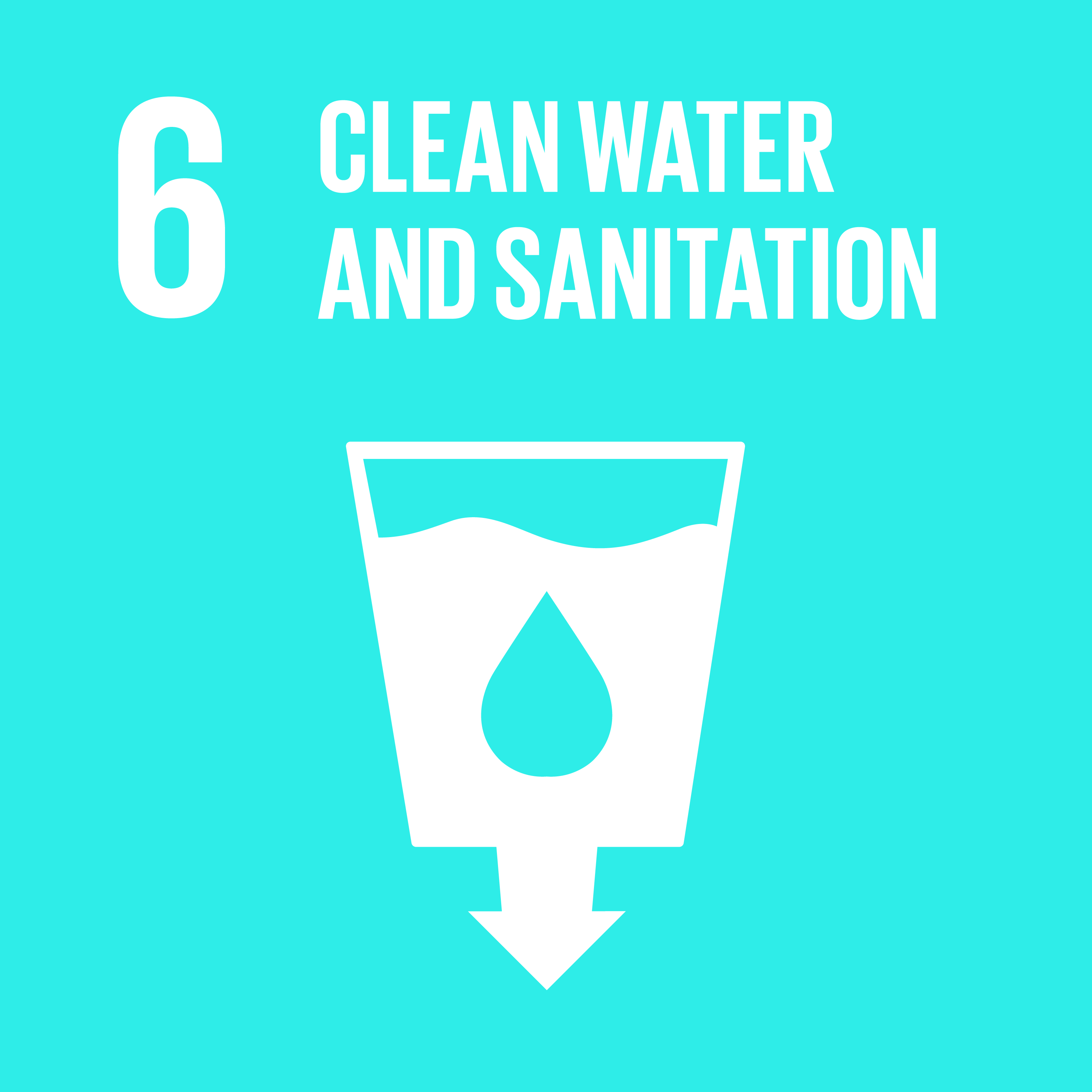 Prompt:
Where does your poo go after you flush?
Centre for Affordable Water and Sanitation (CAWST)
Calgary, Alberta
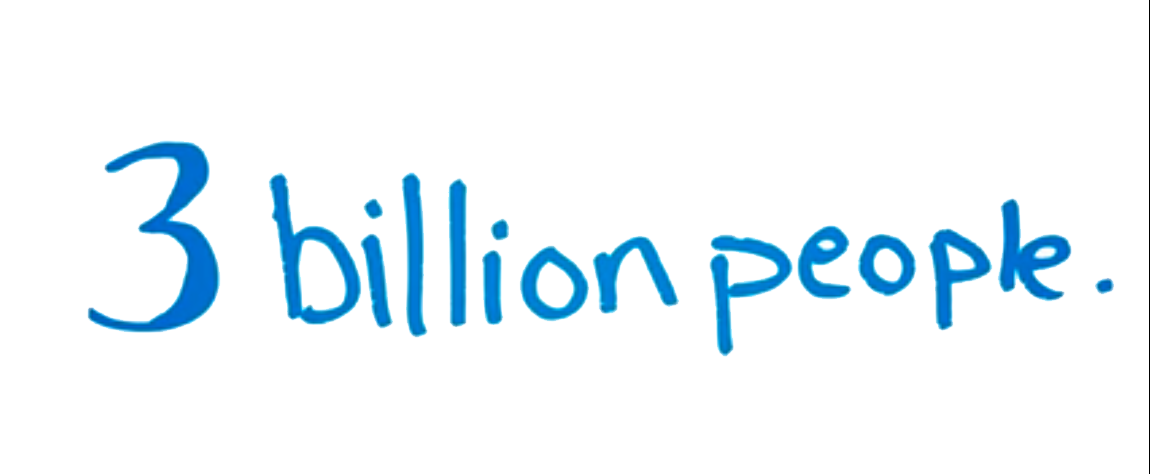 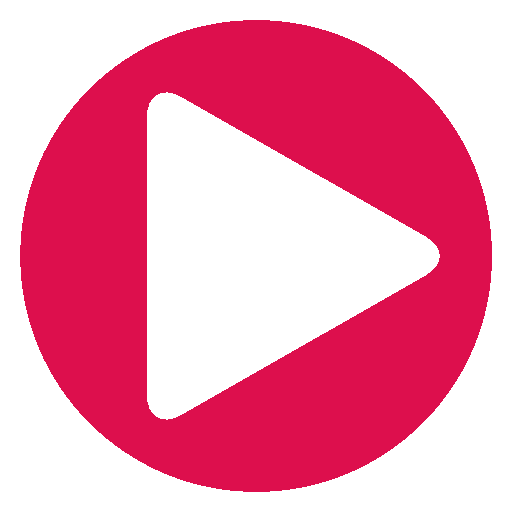 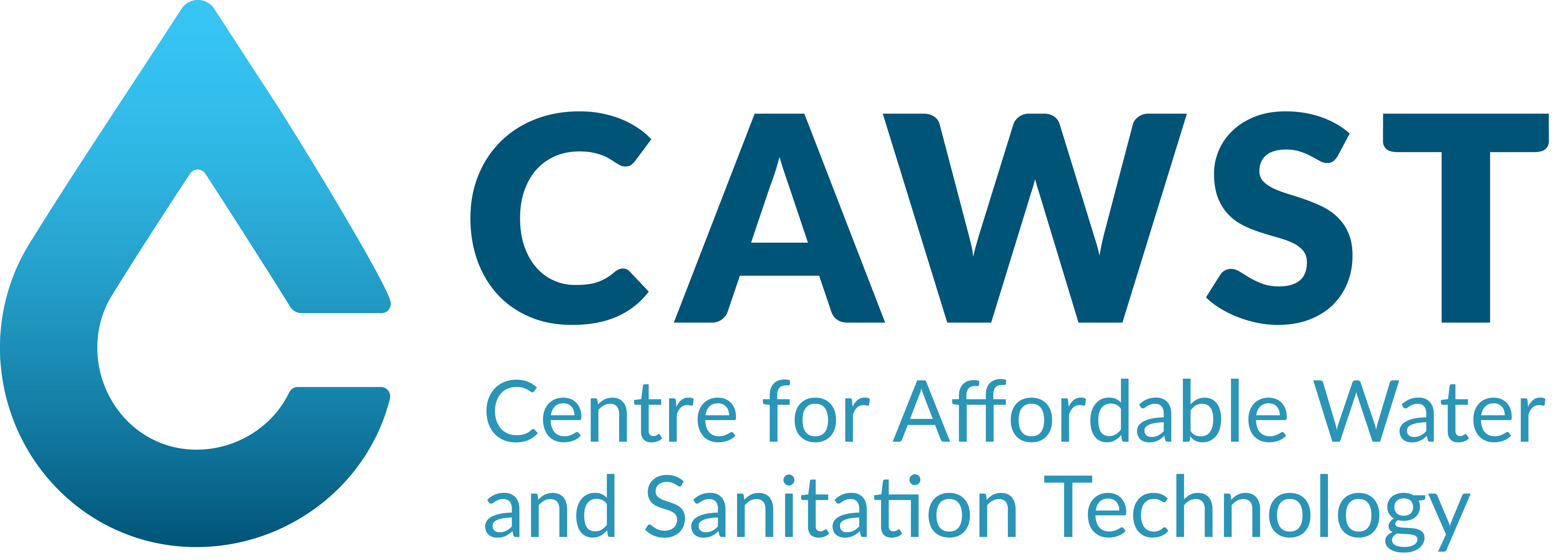 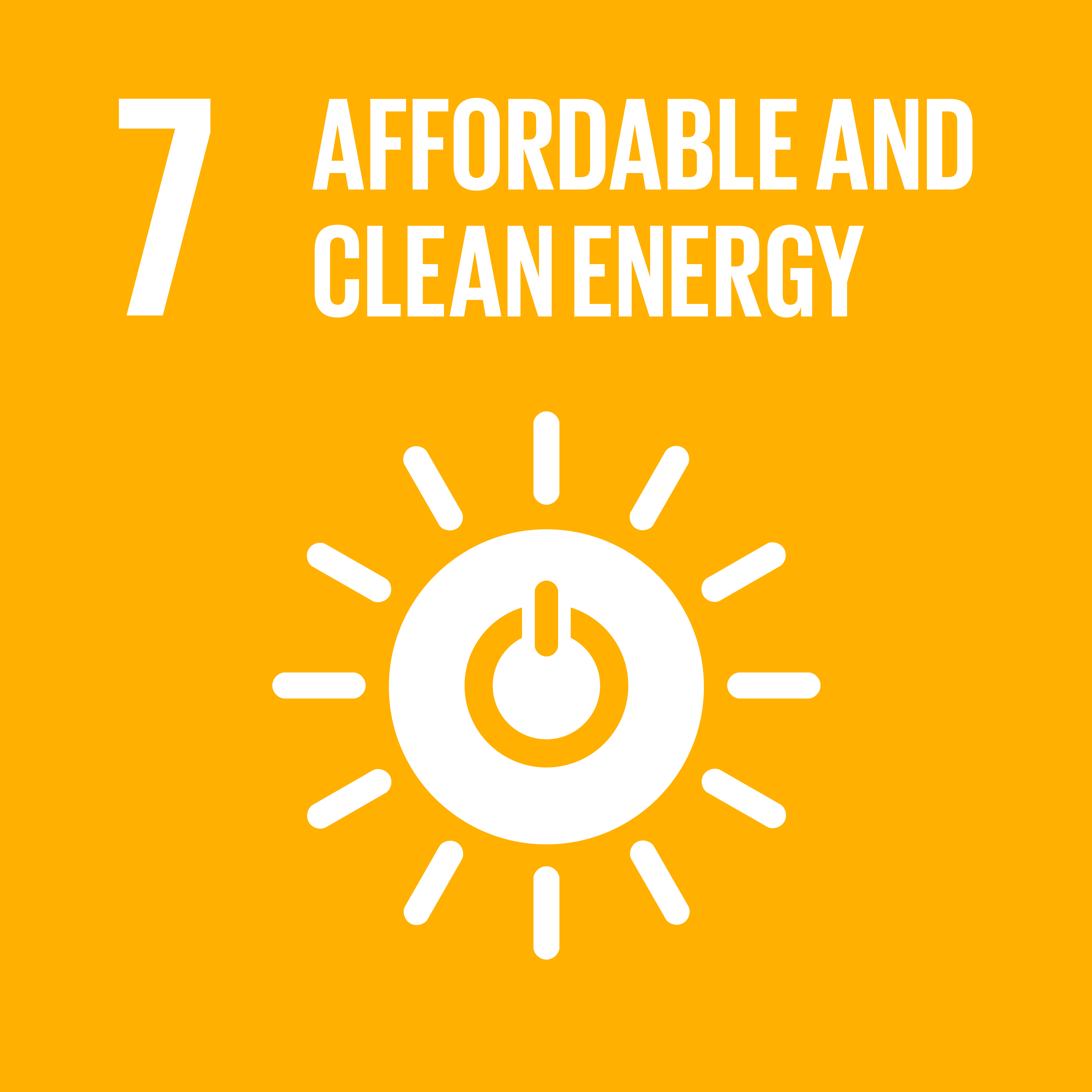 Ensure access to affordable, reliable, sustainable and modern energy for all
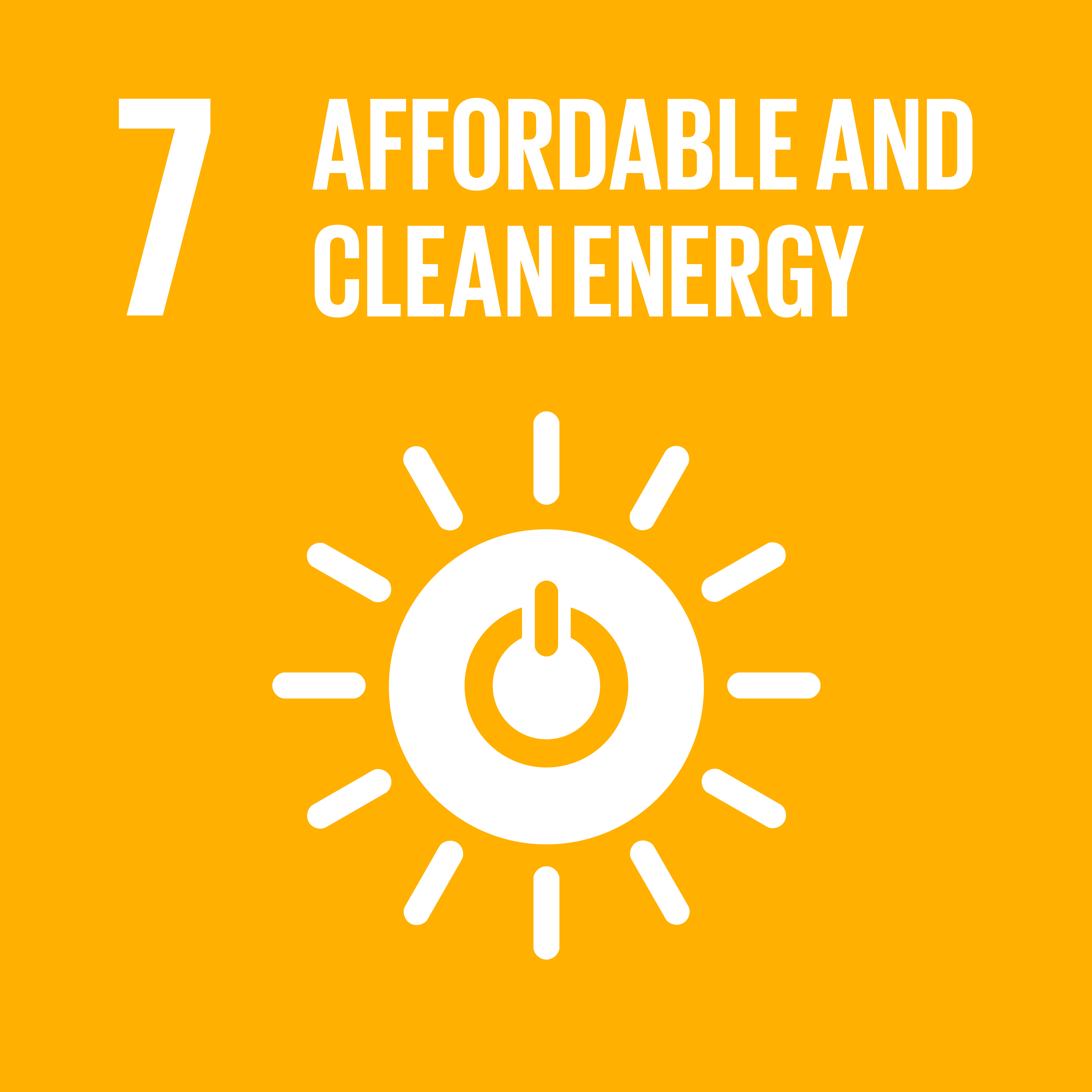 Prompt: 
How would your day be different without electricity?
Light Up the World
Calgary, Alberta
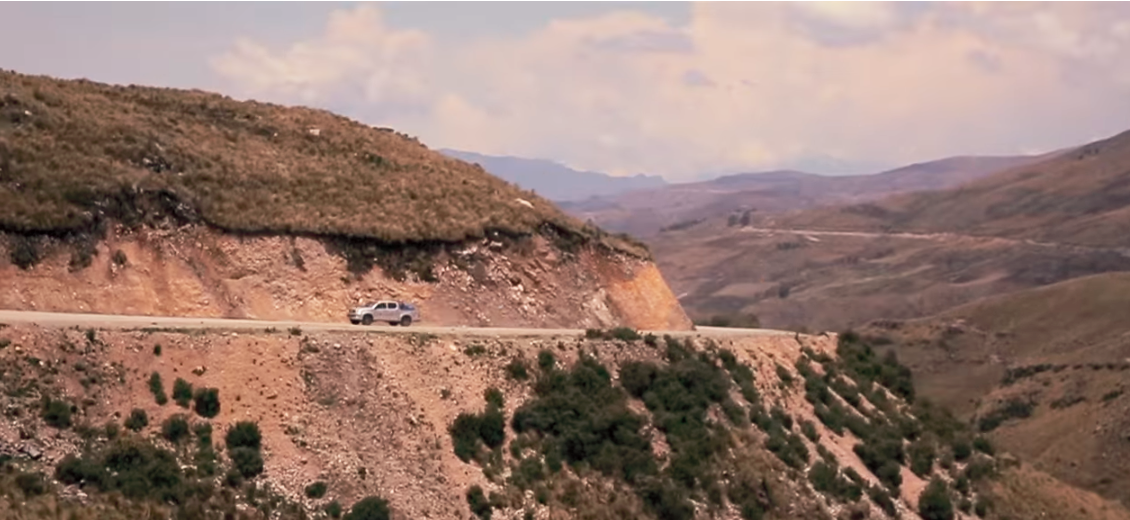 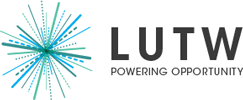 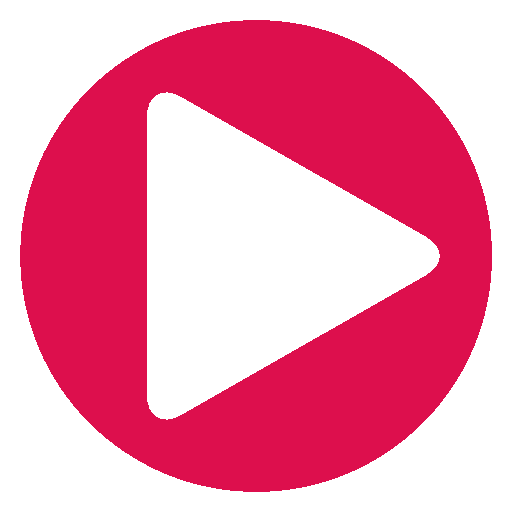 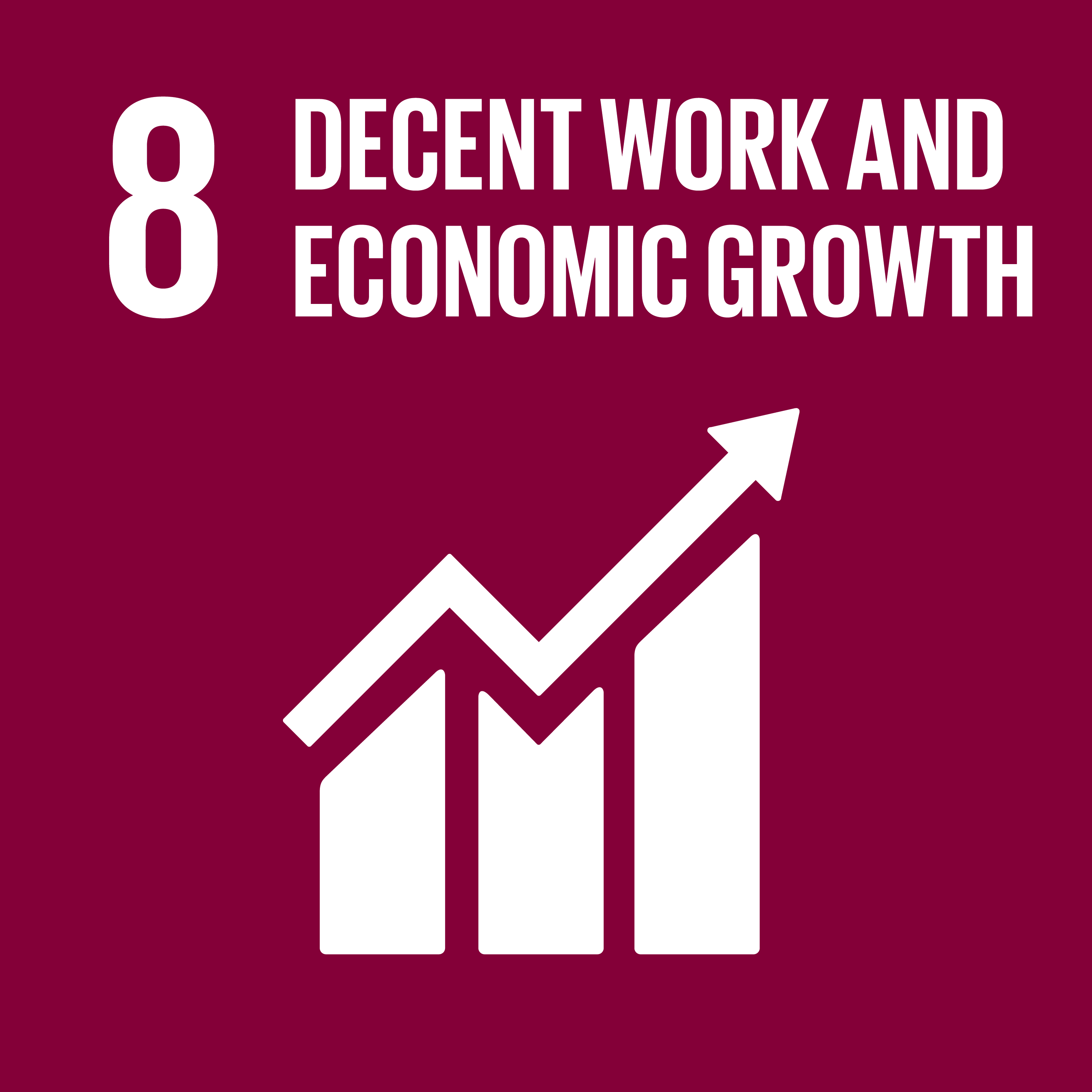 Promote sustained, inclusive and sustainable economic growth, full and productive employment and decent work for all
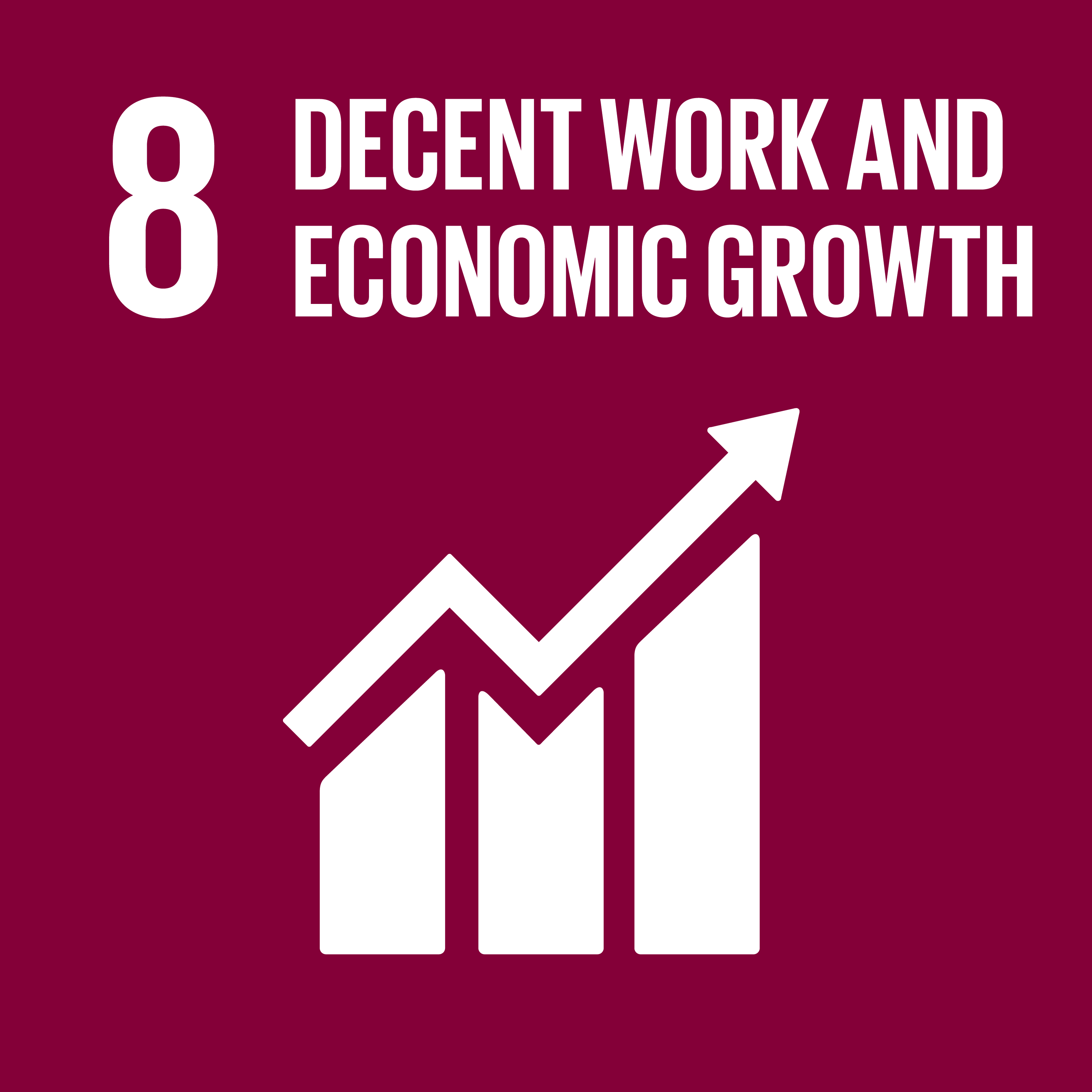 Prompt:
What is your vision of work? What is ‘decent’ work?
Keiskamma Canada Foundation
Edmonton, Alberta
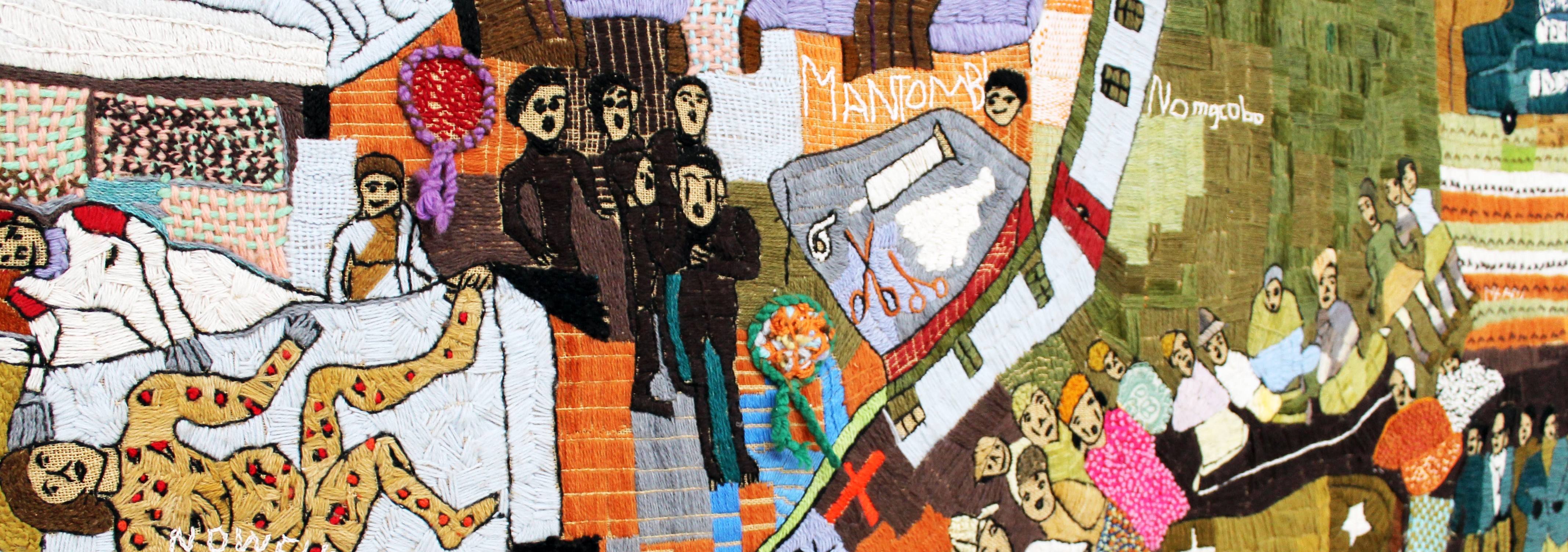 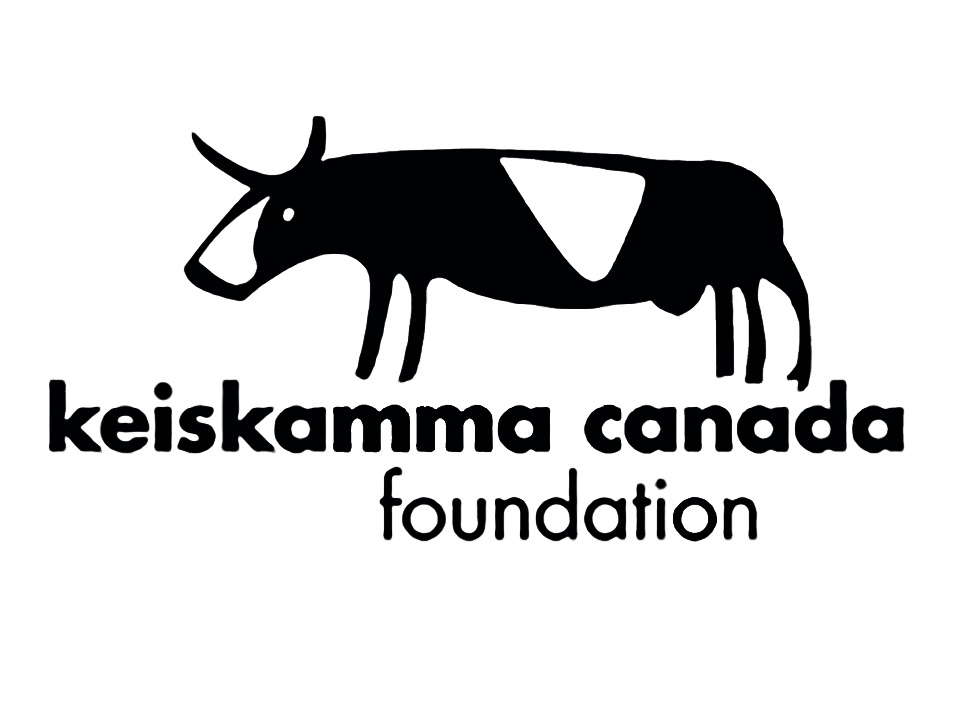 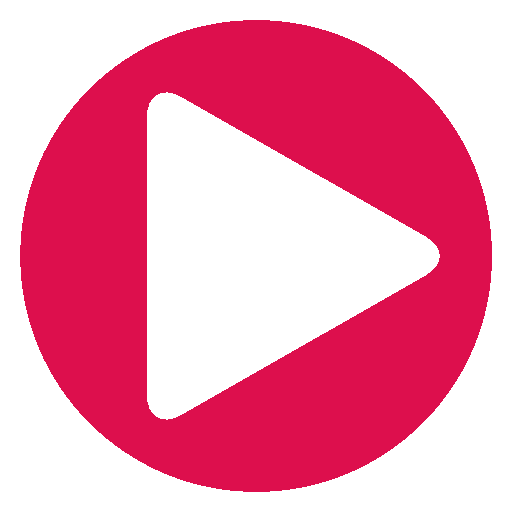 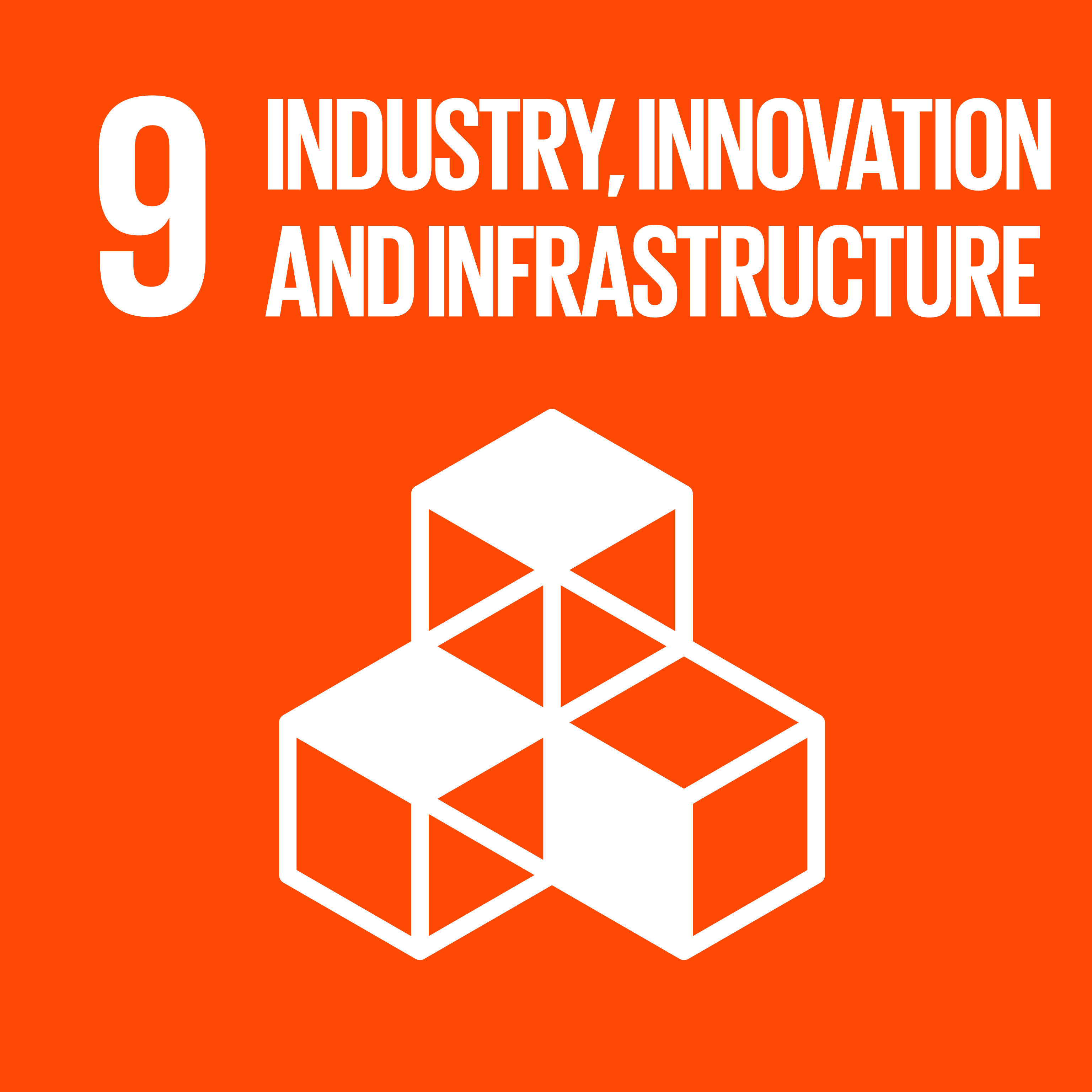 Build resilient infrastructure, promote inclusive and sustainable industrialization and foster innovation
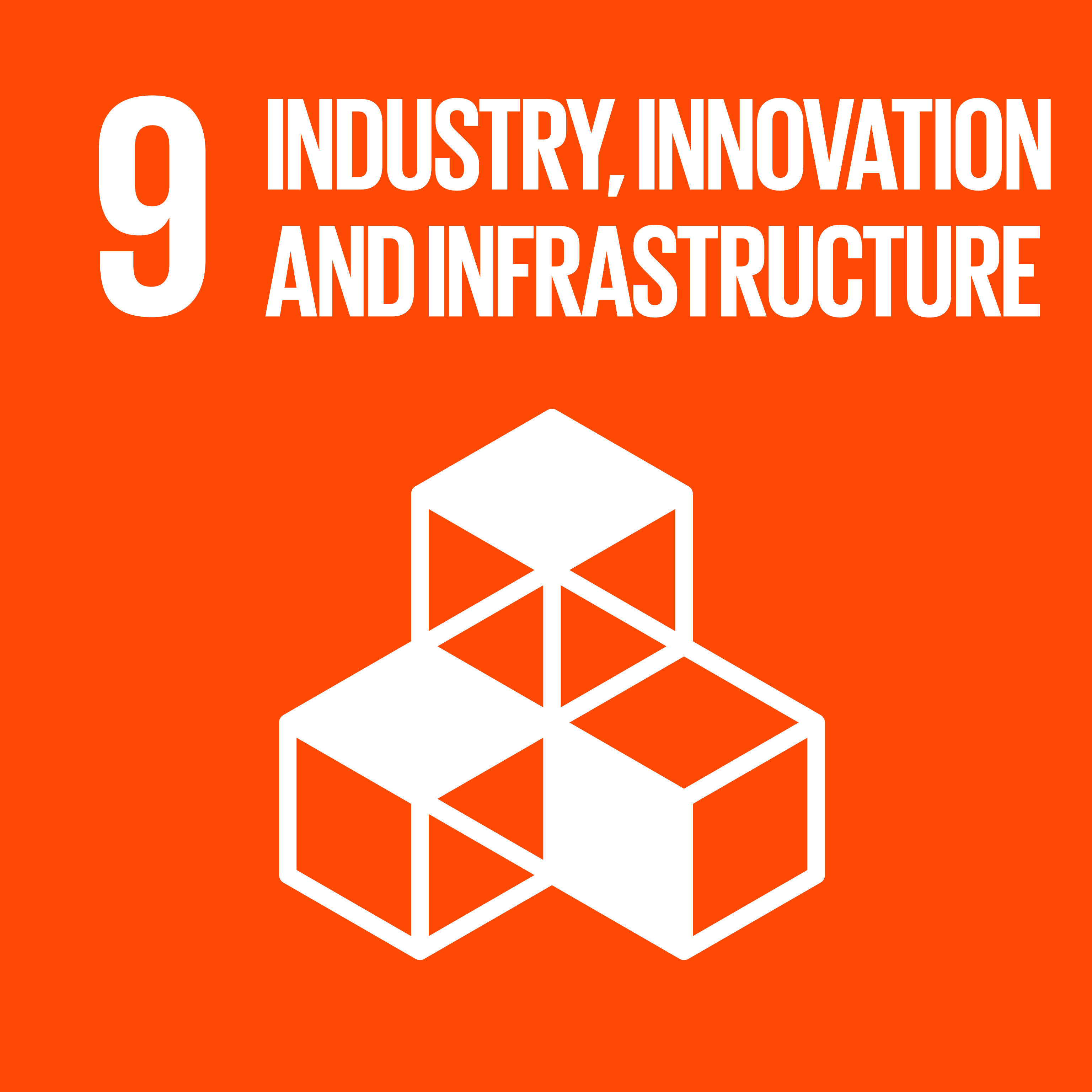 Prompt:
How do roads and bridges contribute to poverty reduction?
Engineers Without Borders
Local Chapters Across Alberta
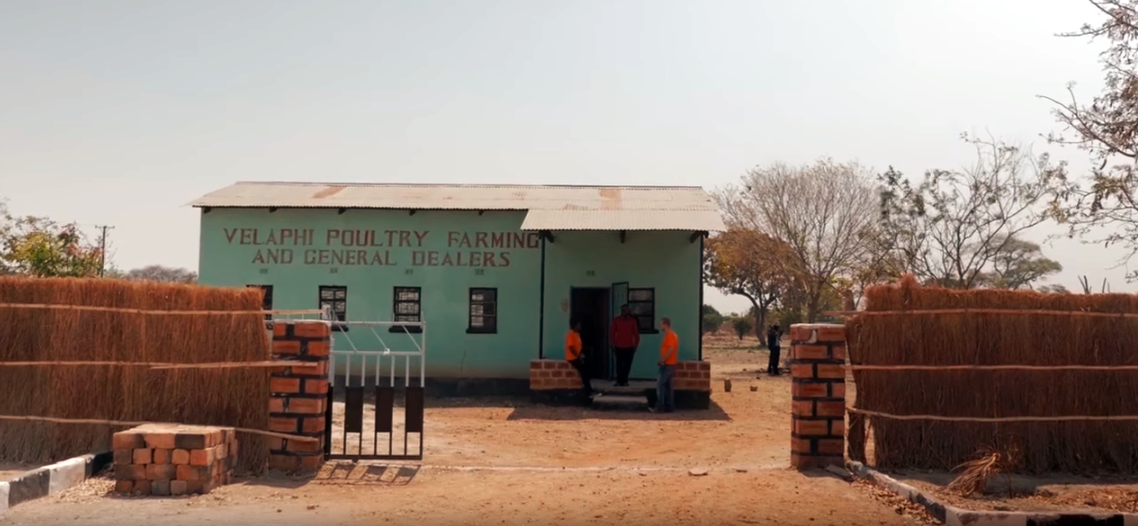 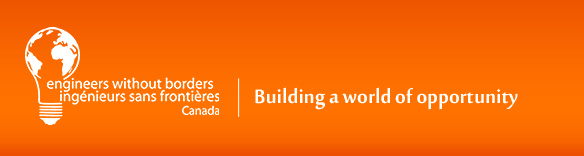 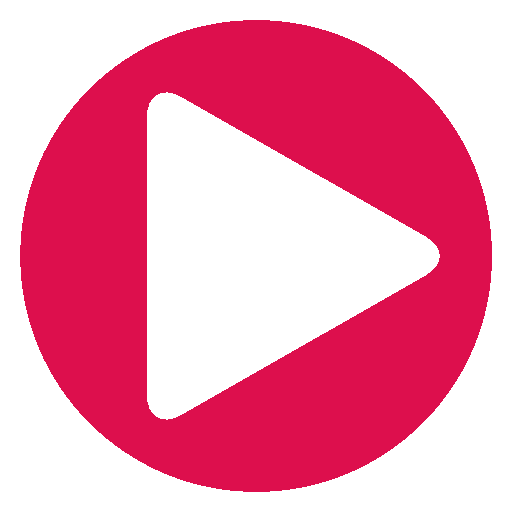 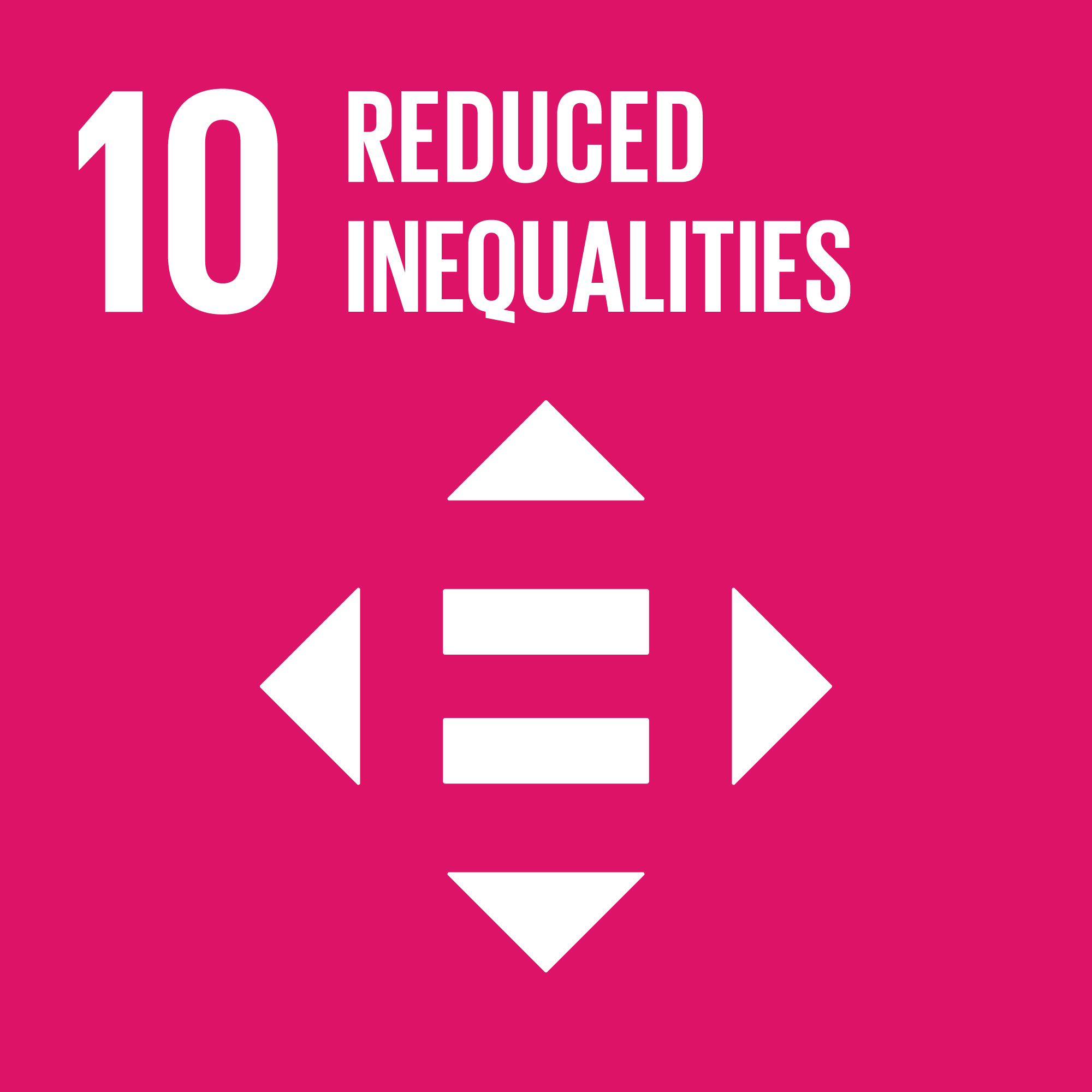 Reduce inequality within and among countries
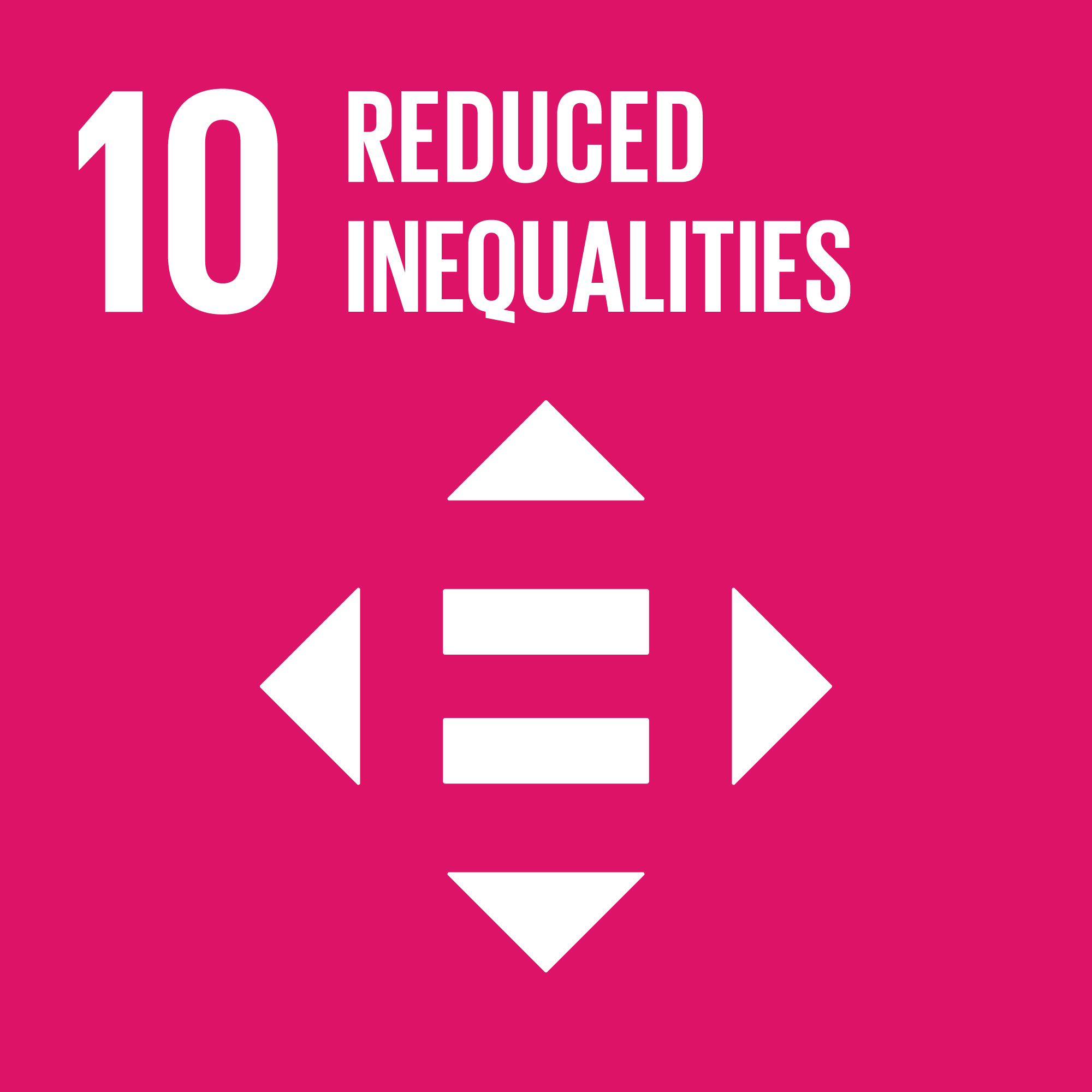 Prompt:
Describe a time when you or someone you know has been discriminated against. How can this situation be prevented?
John Humphrey Centre for Peace and Human Rights
Edmonton, Alberta
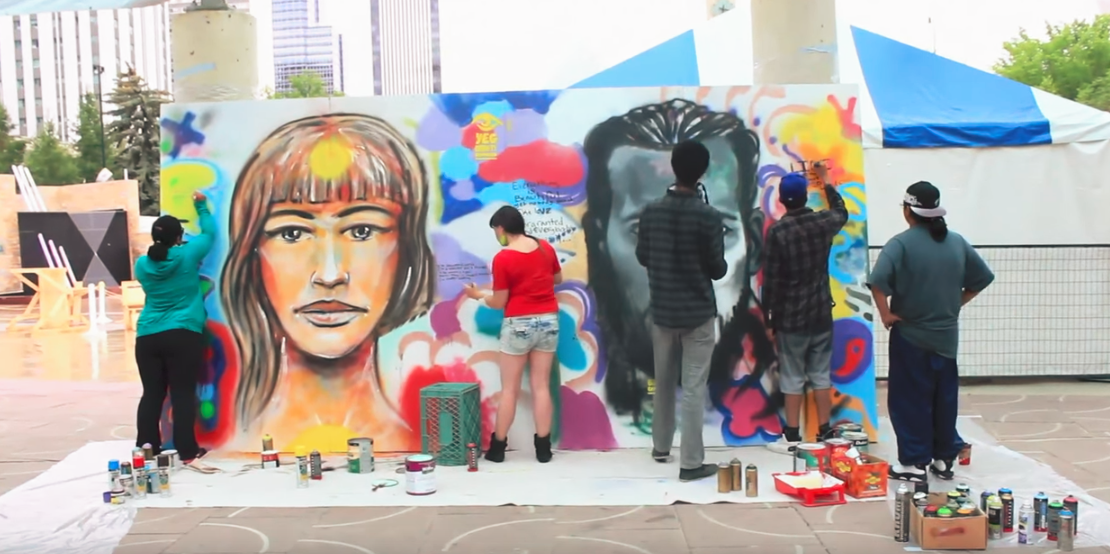 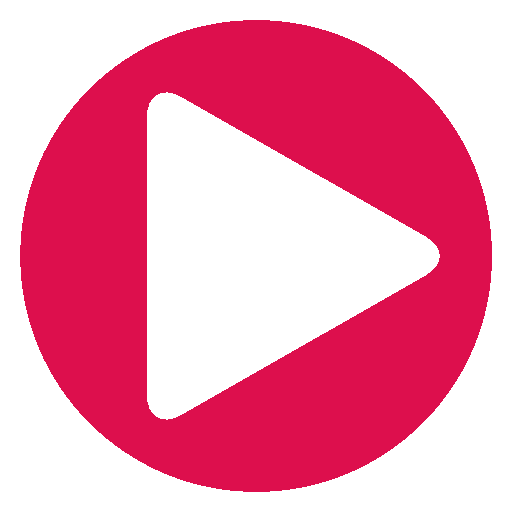 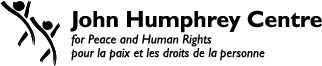 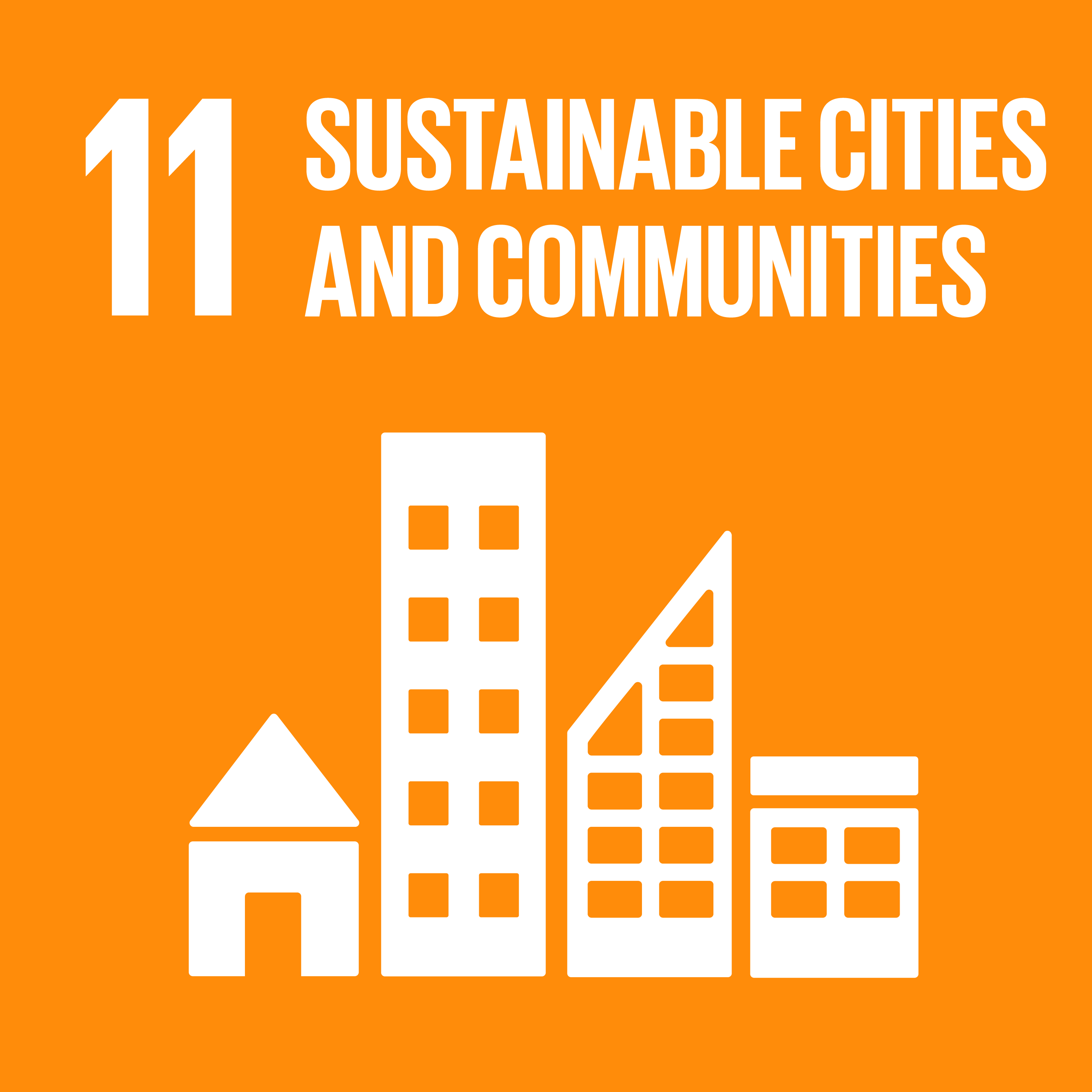 Make cities and human settlements inclusive, safe, resilient and sustainable
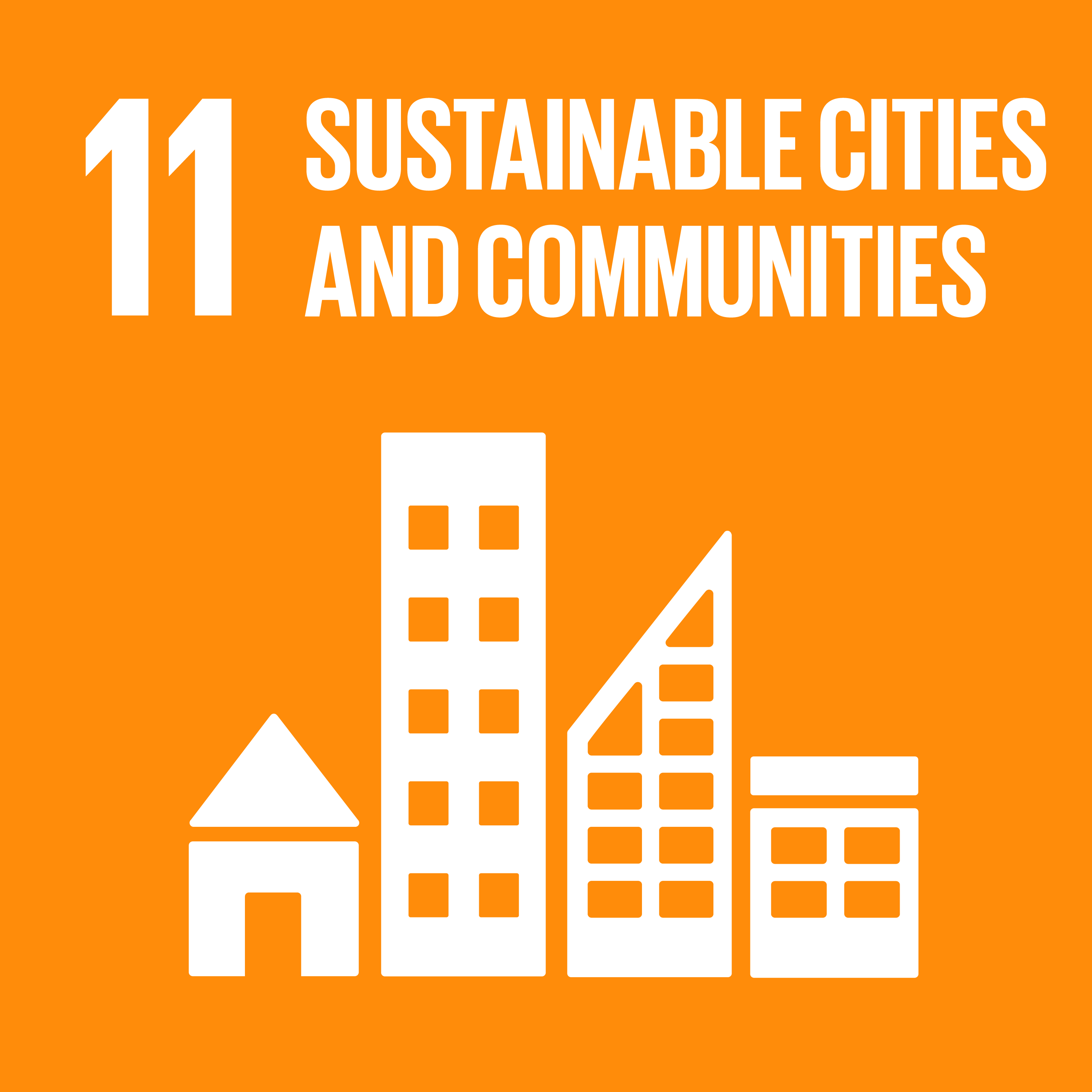 Prompt: 
What is resiliency?  
How can you (and your community) become more resilient?
Samaritan’s Purse
Calgary, Alberta
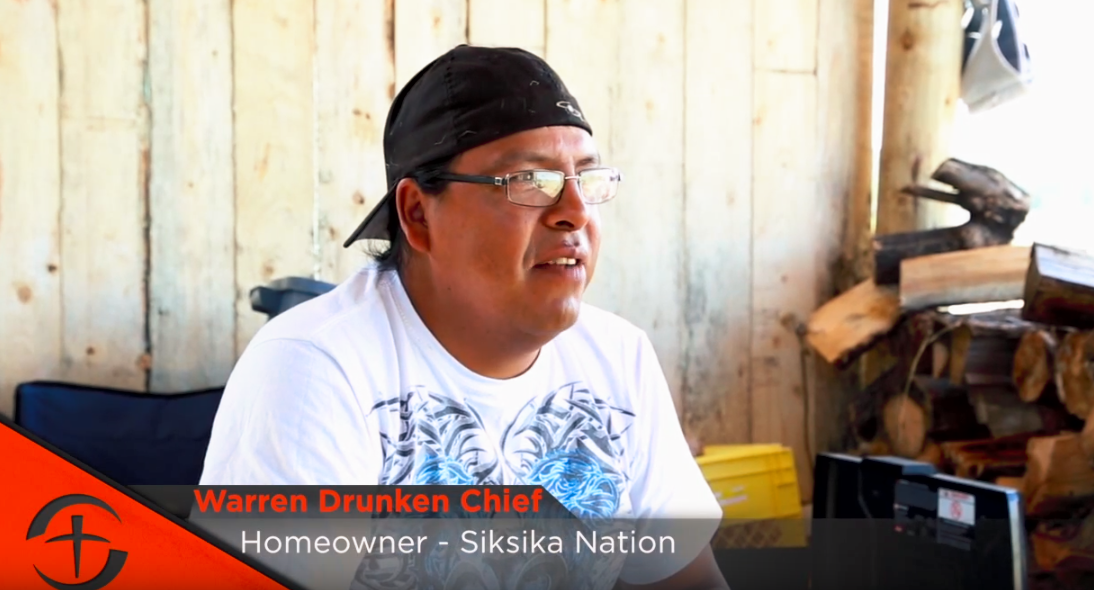 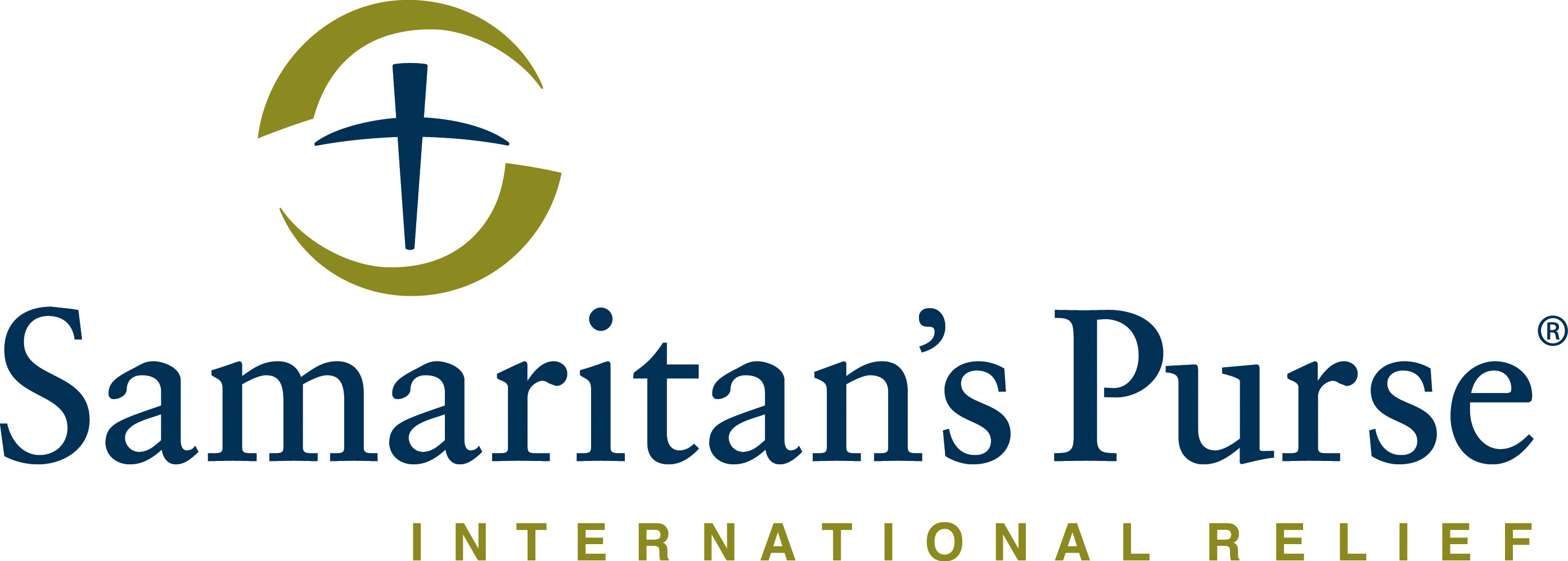 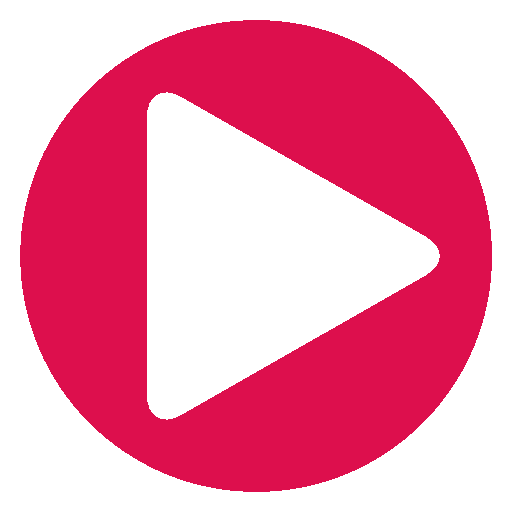 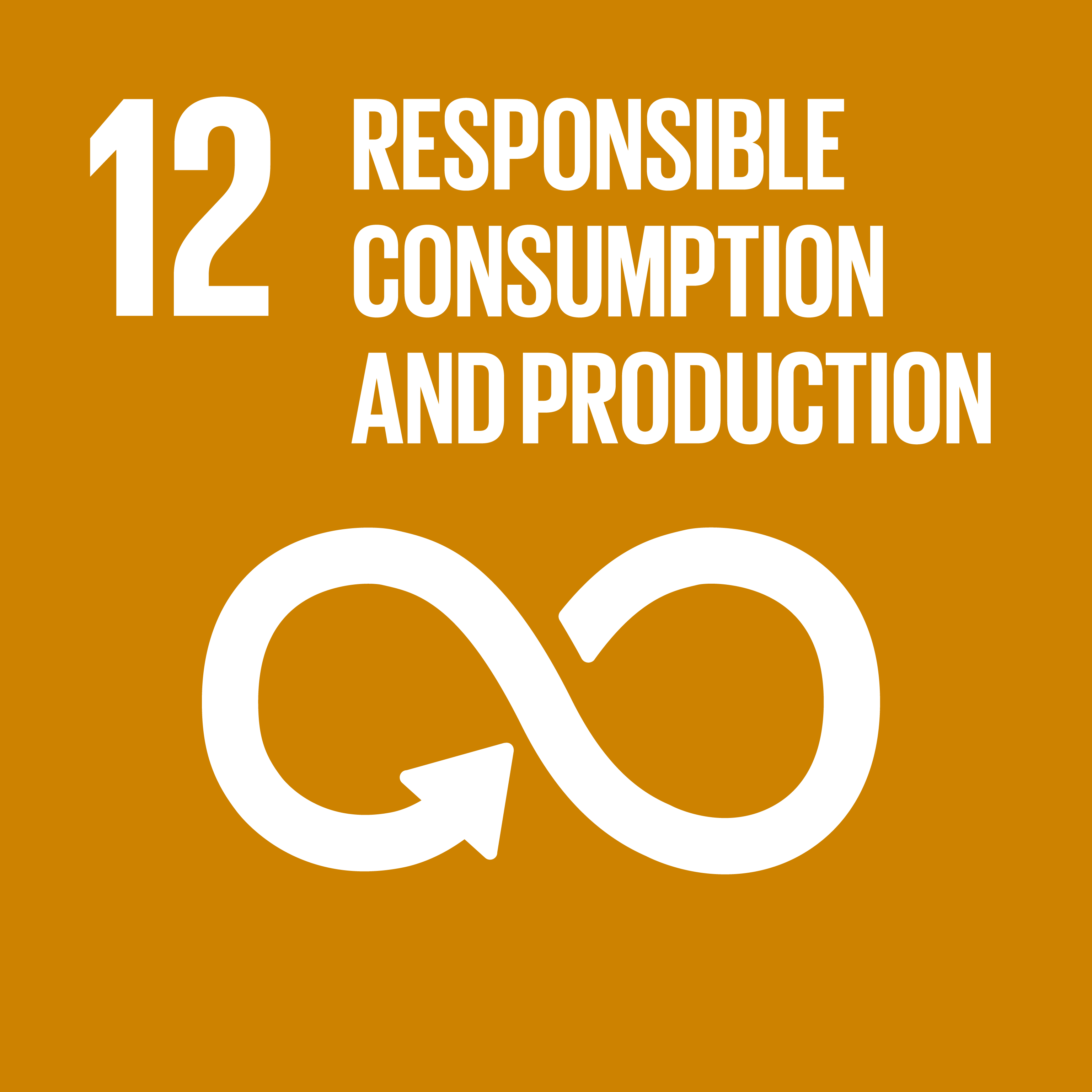 Ensure sustainable consumption and production patterns
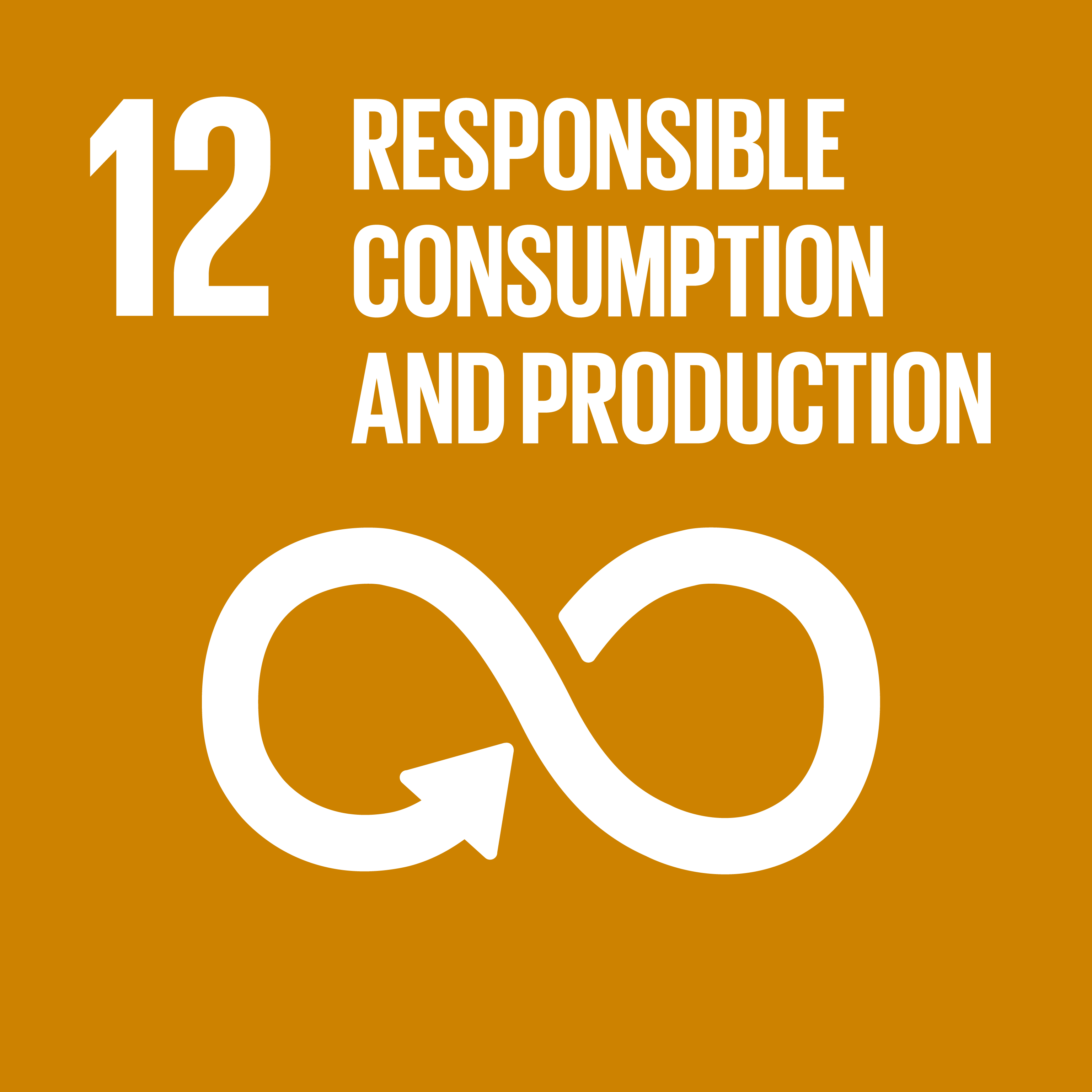 Prompt:
Are you a responsible consumer? Why/Why not?
Mennonite Central Committee Alberta
Calgary, Alberta
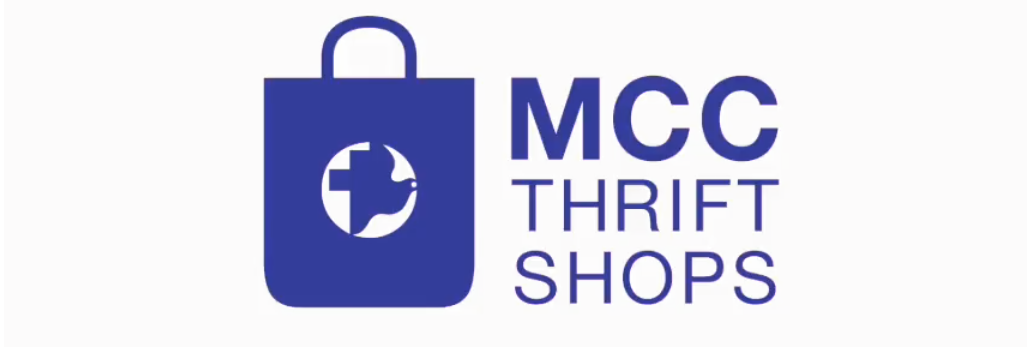 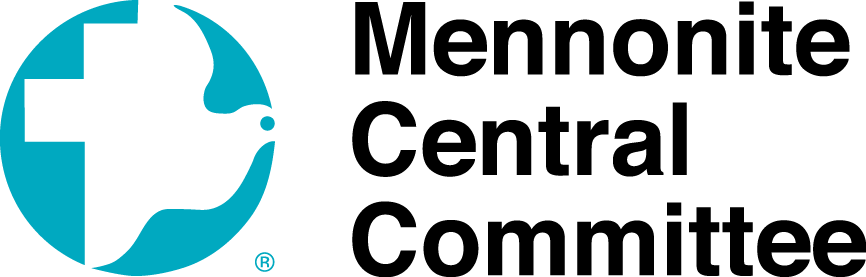 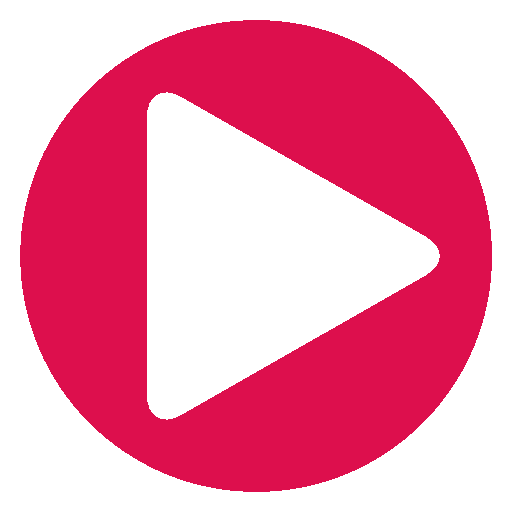 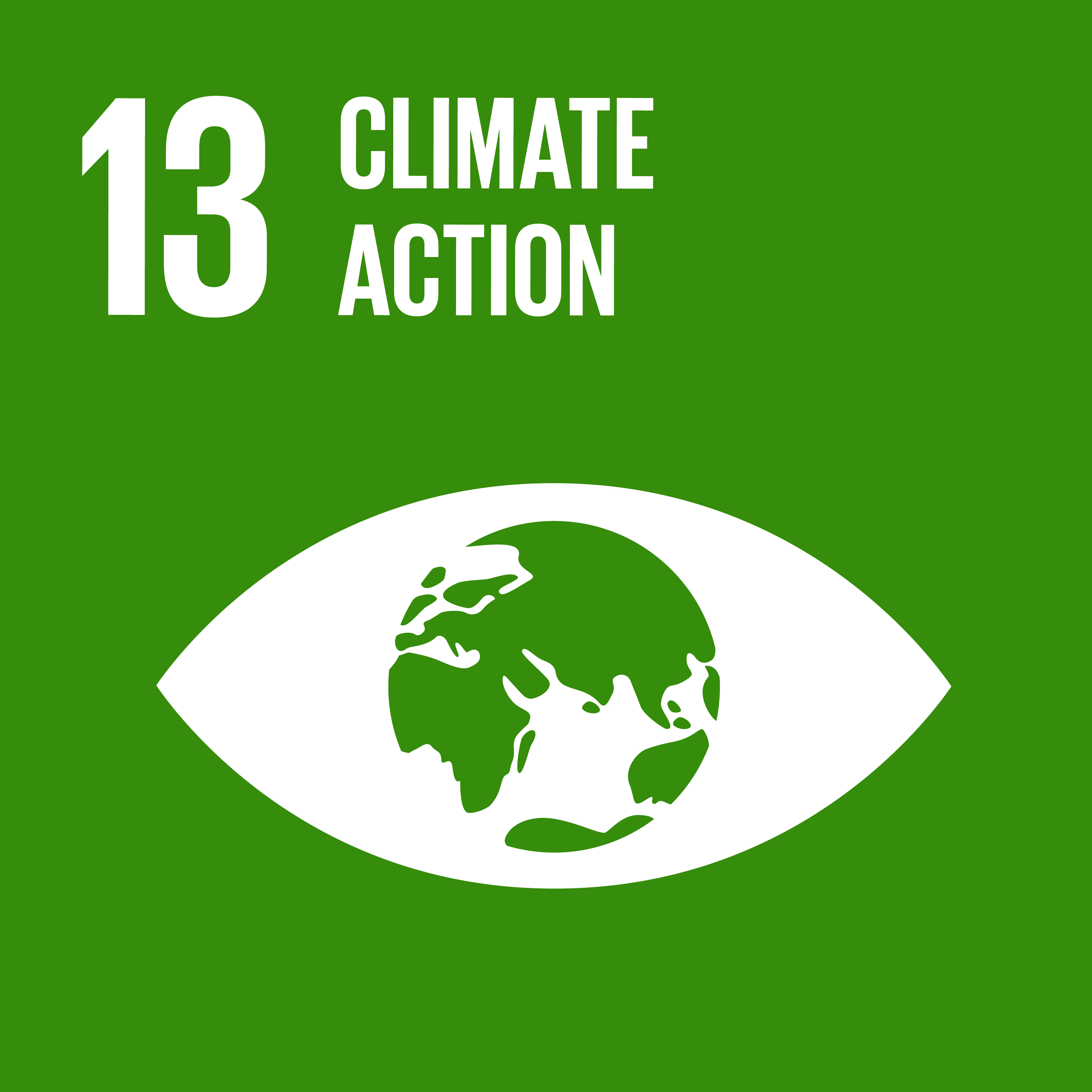 Take urgent action to combat climate change and its impacts
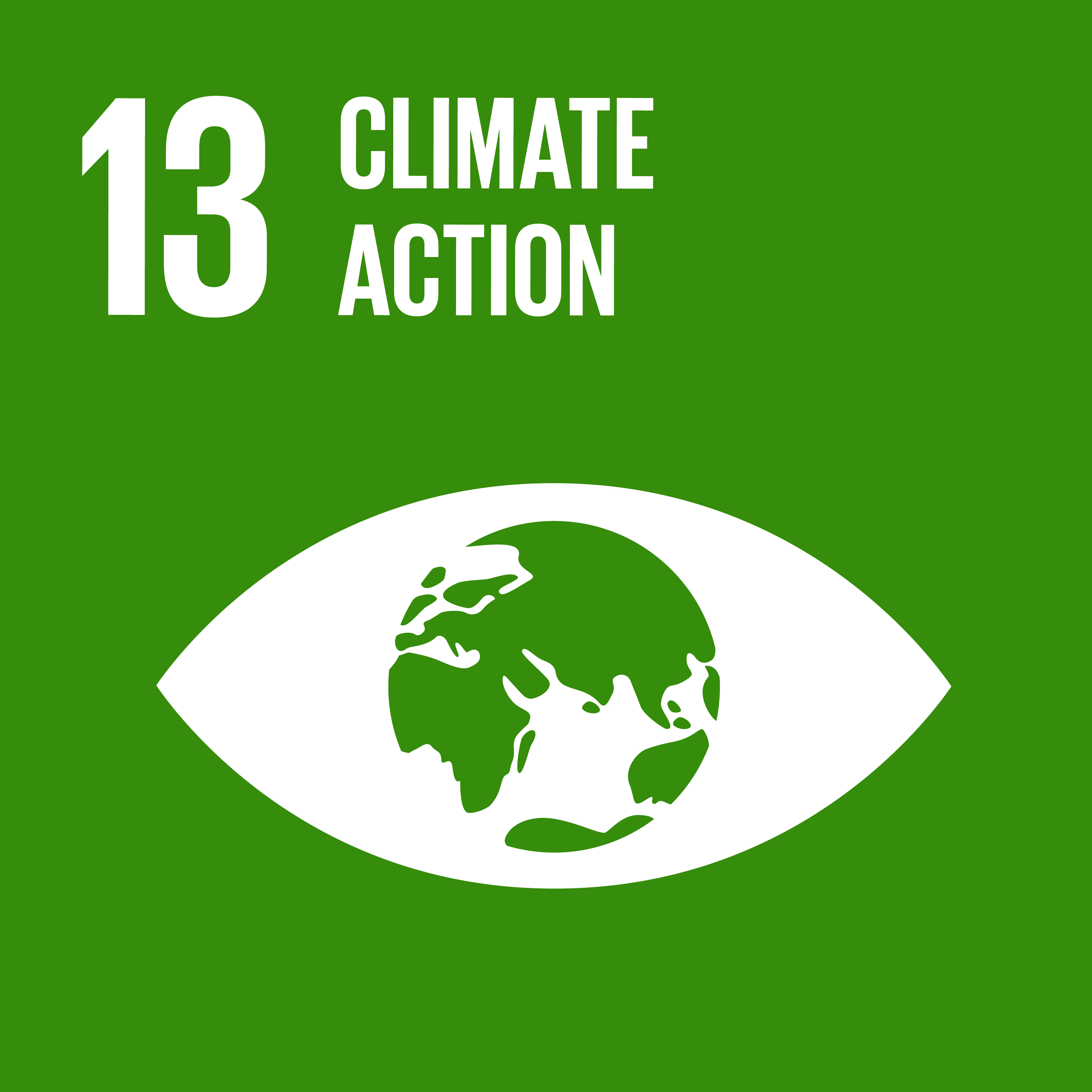 Prompt:
What are some ways your community should adapt to climate change?
Change for Children Association
Edmonton, Alberta
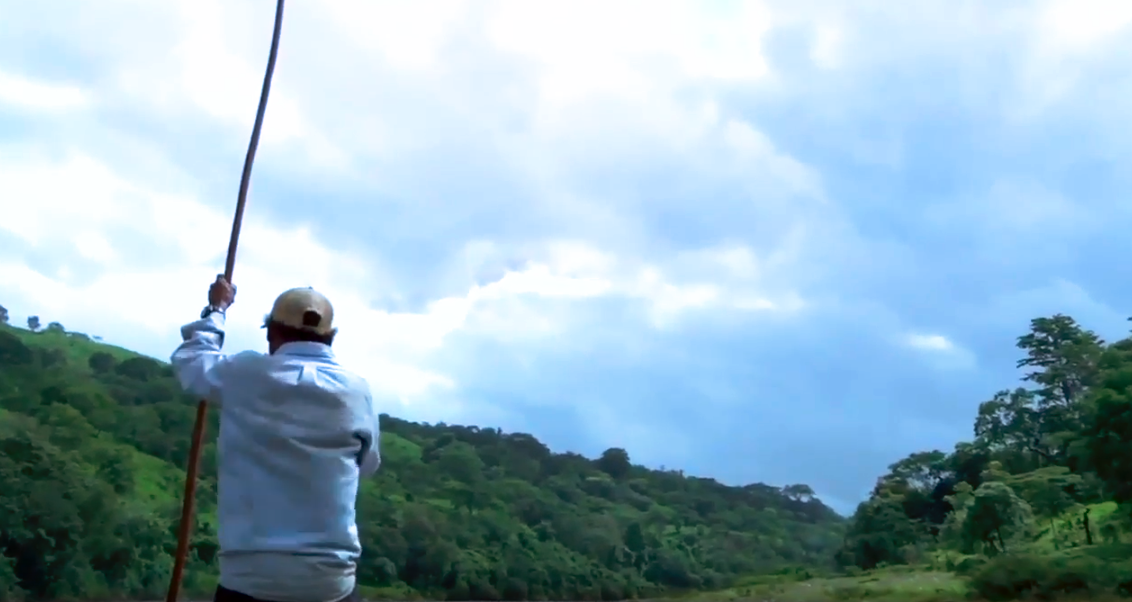 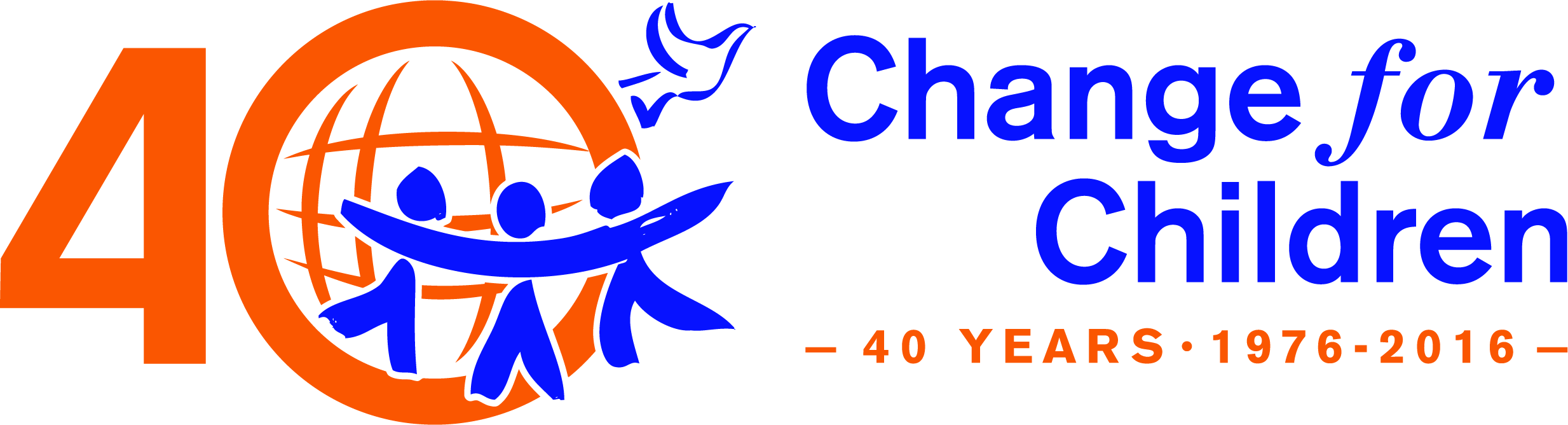 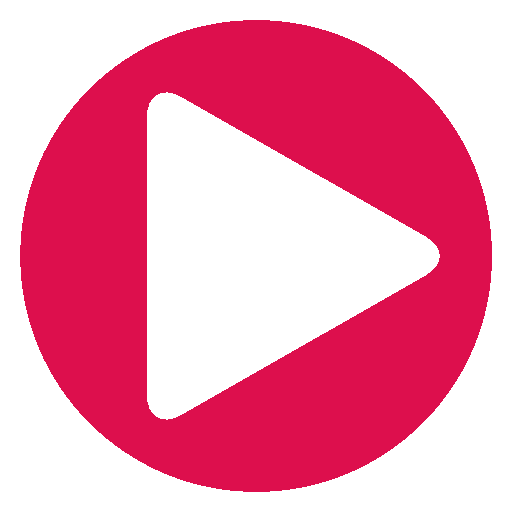 Conserve and sustainably use the oceans, seas and marine resources for sustainable development
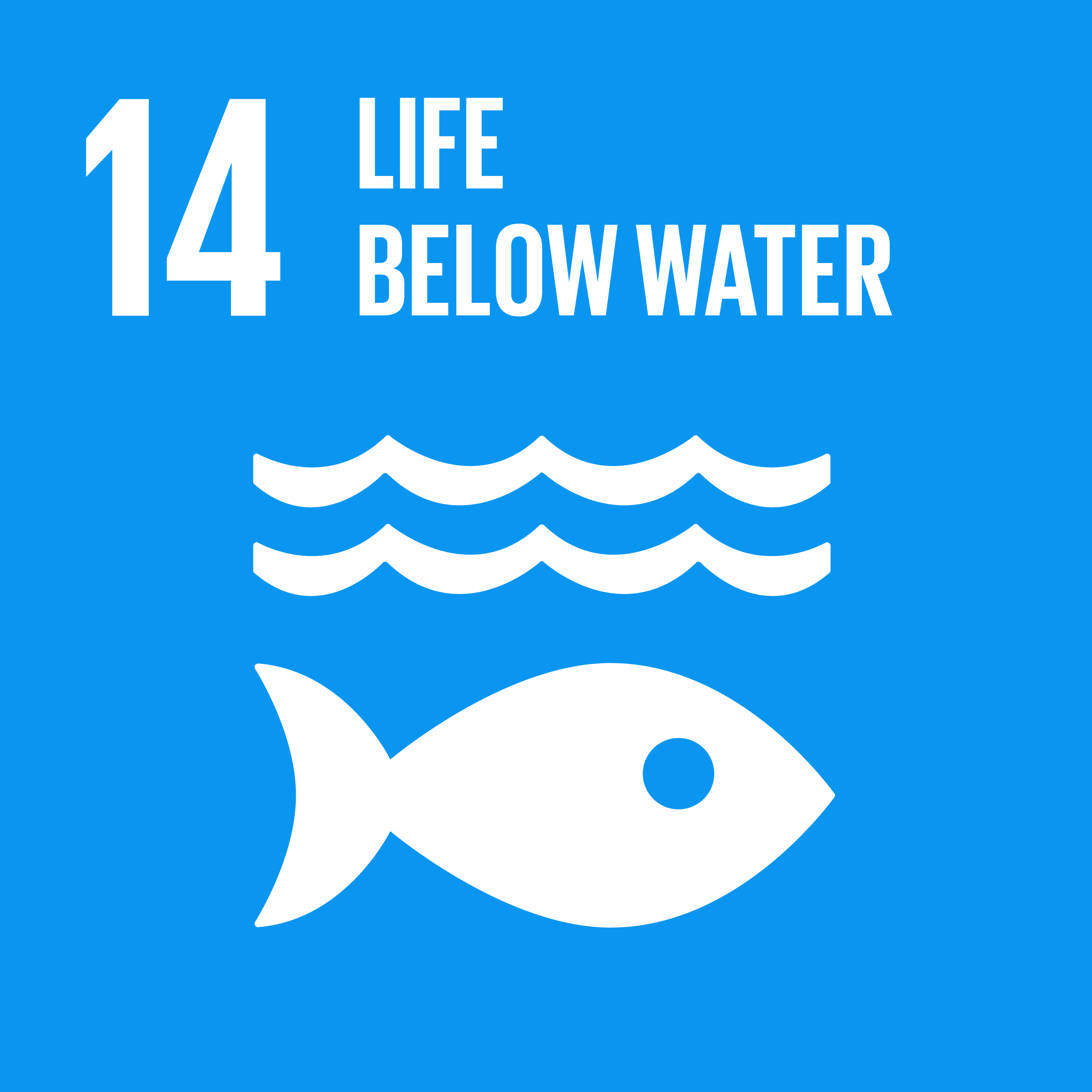 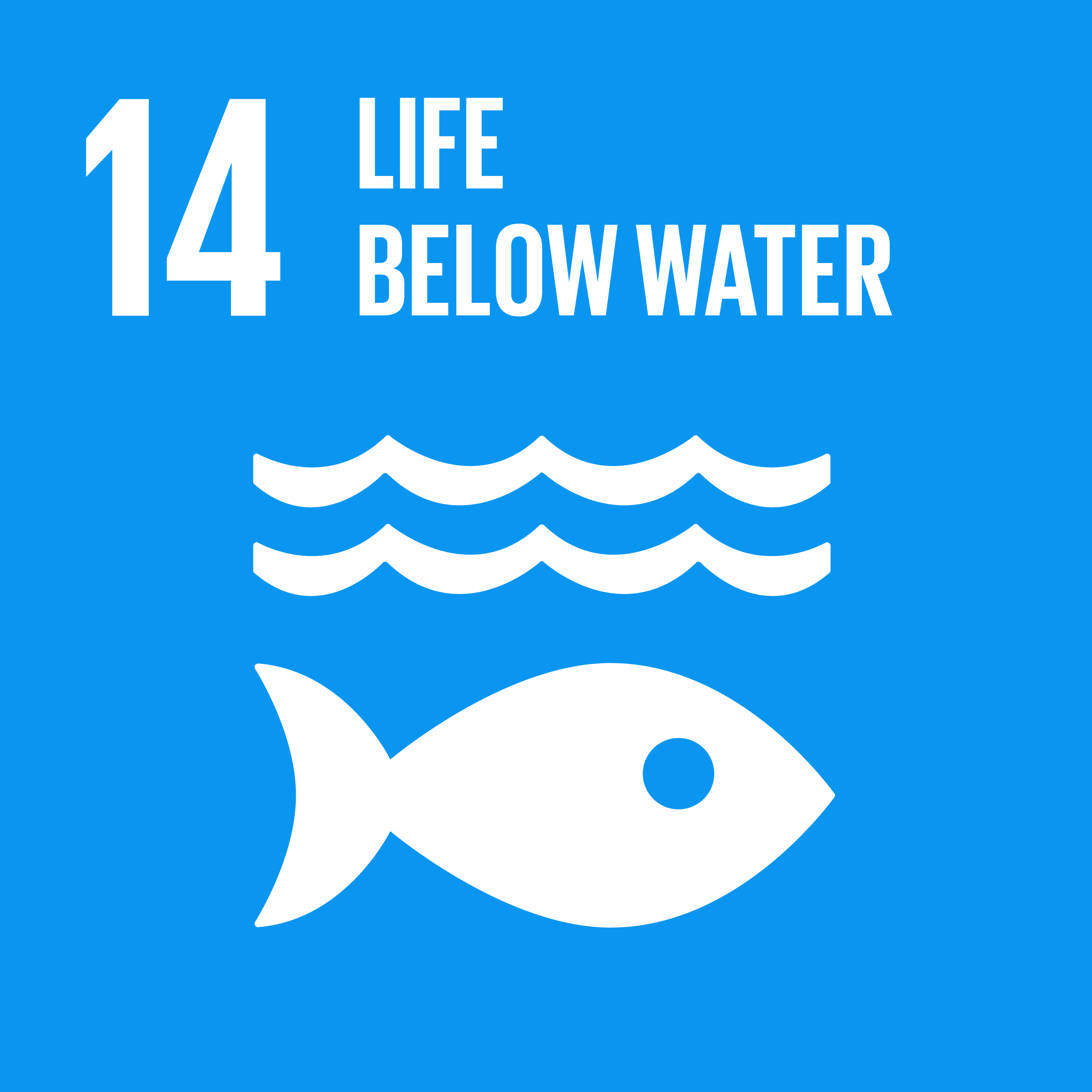 Prompt:
In your opinion, what is the biggest threat facing the oceans today?
Protecting the world’s oceans from plastics pollution – Environment and Climate Change Canada
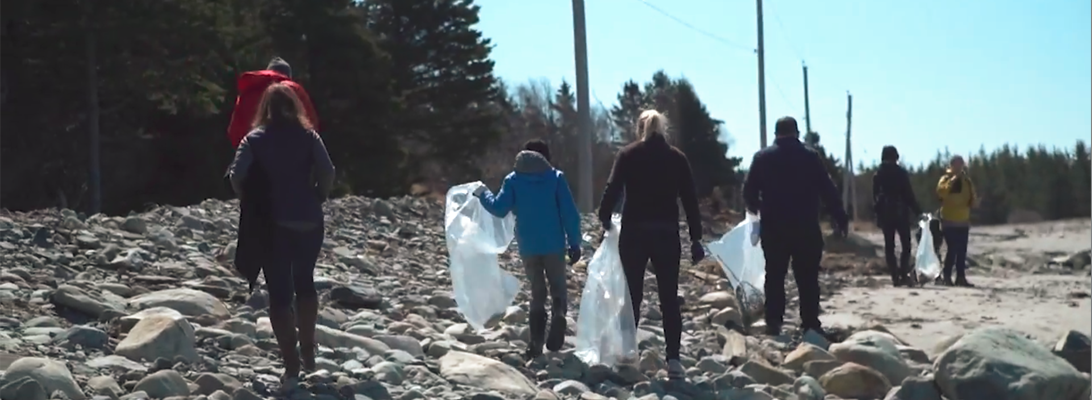 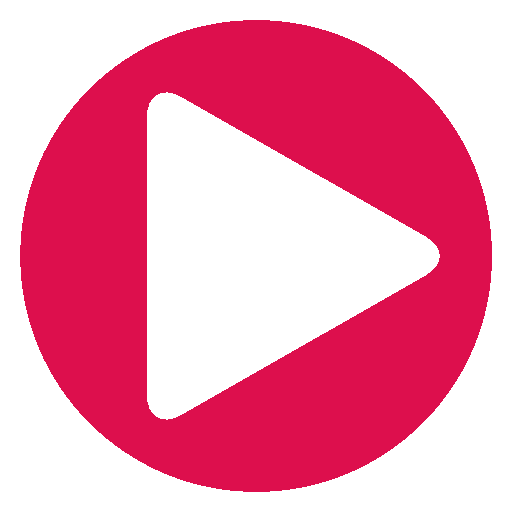 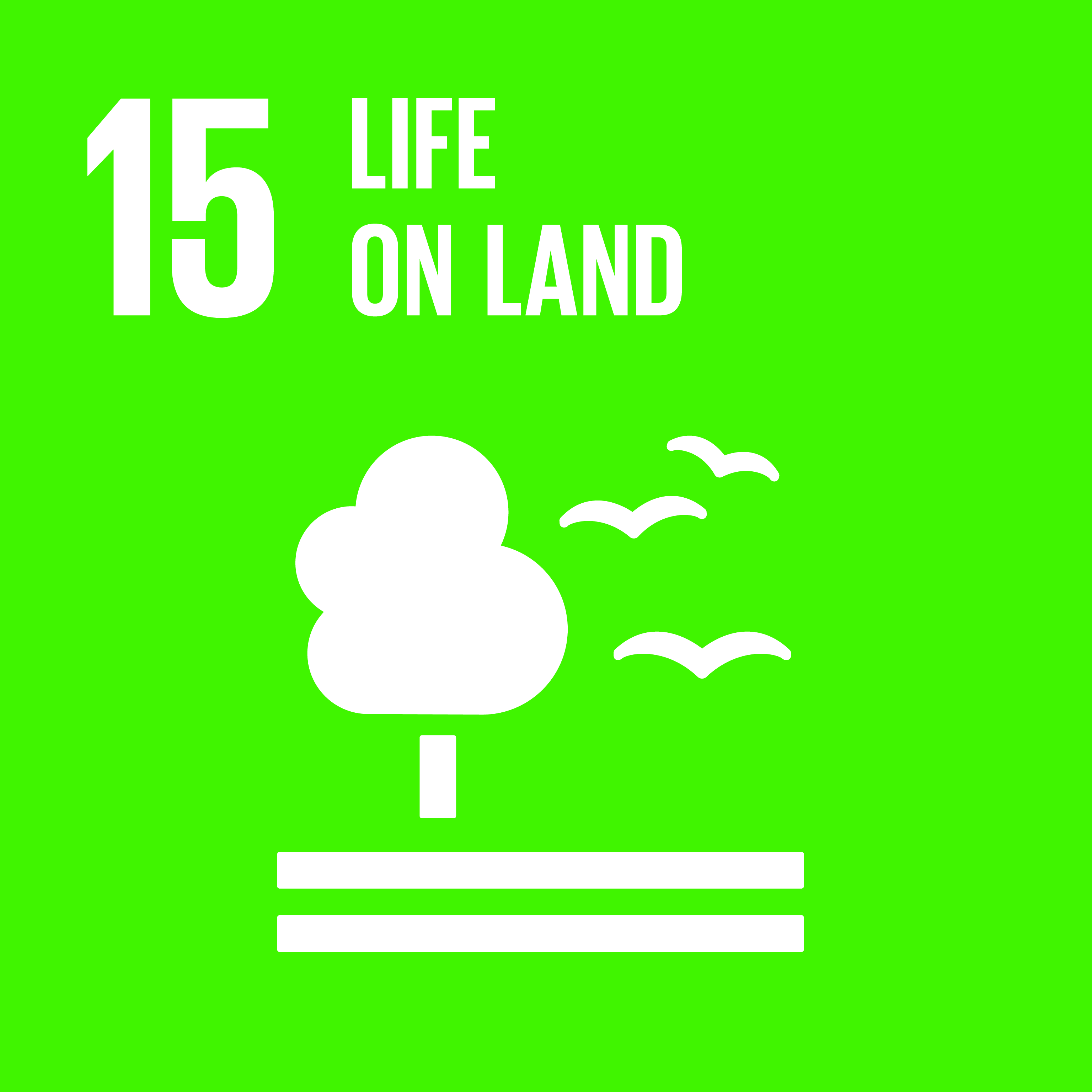 Protect, restore and promote sustainable use of terrestrial ecosystems, sustainably manage forests, combat desertification, and halt and reverse land degradation and halt biodiversity loss
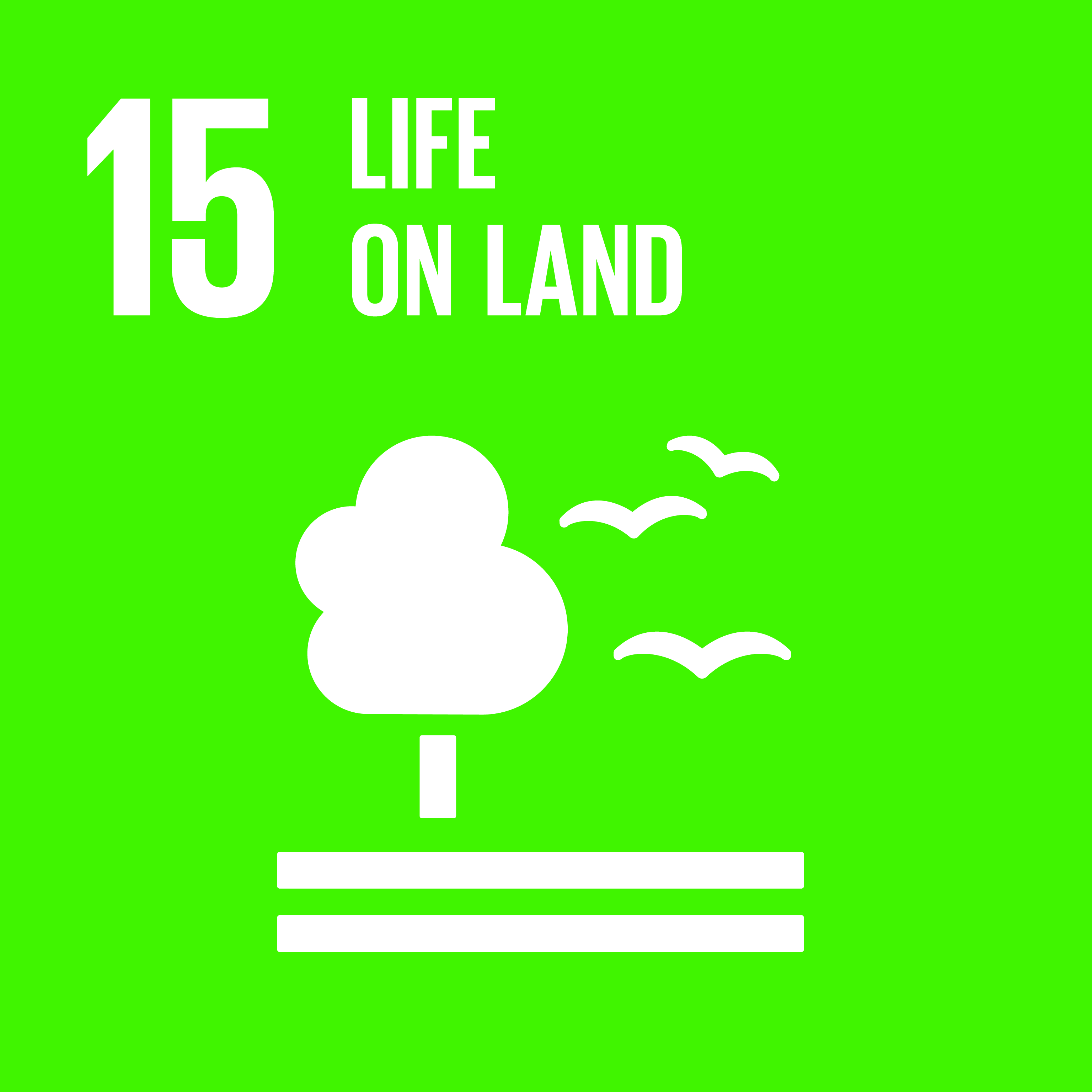 Prompt:
Imagine a world without trees.  How would life be different?
Oxfam Canada
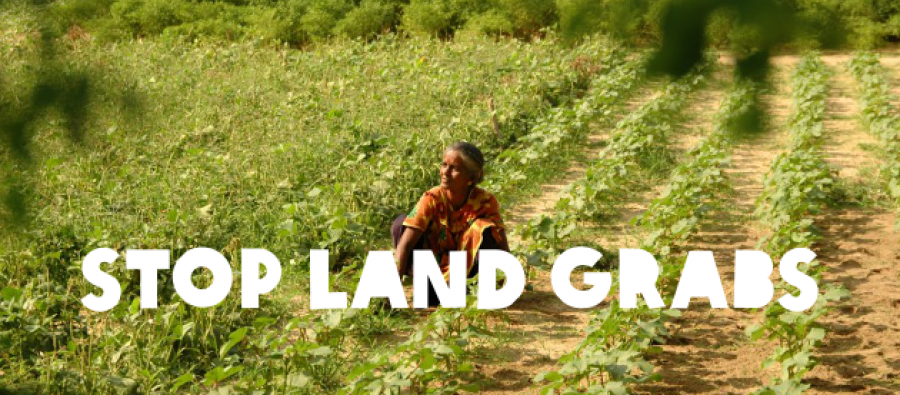 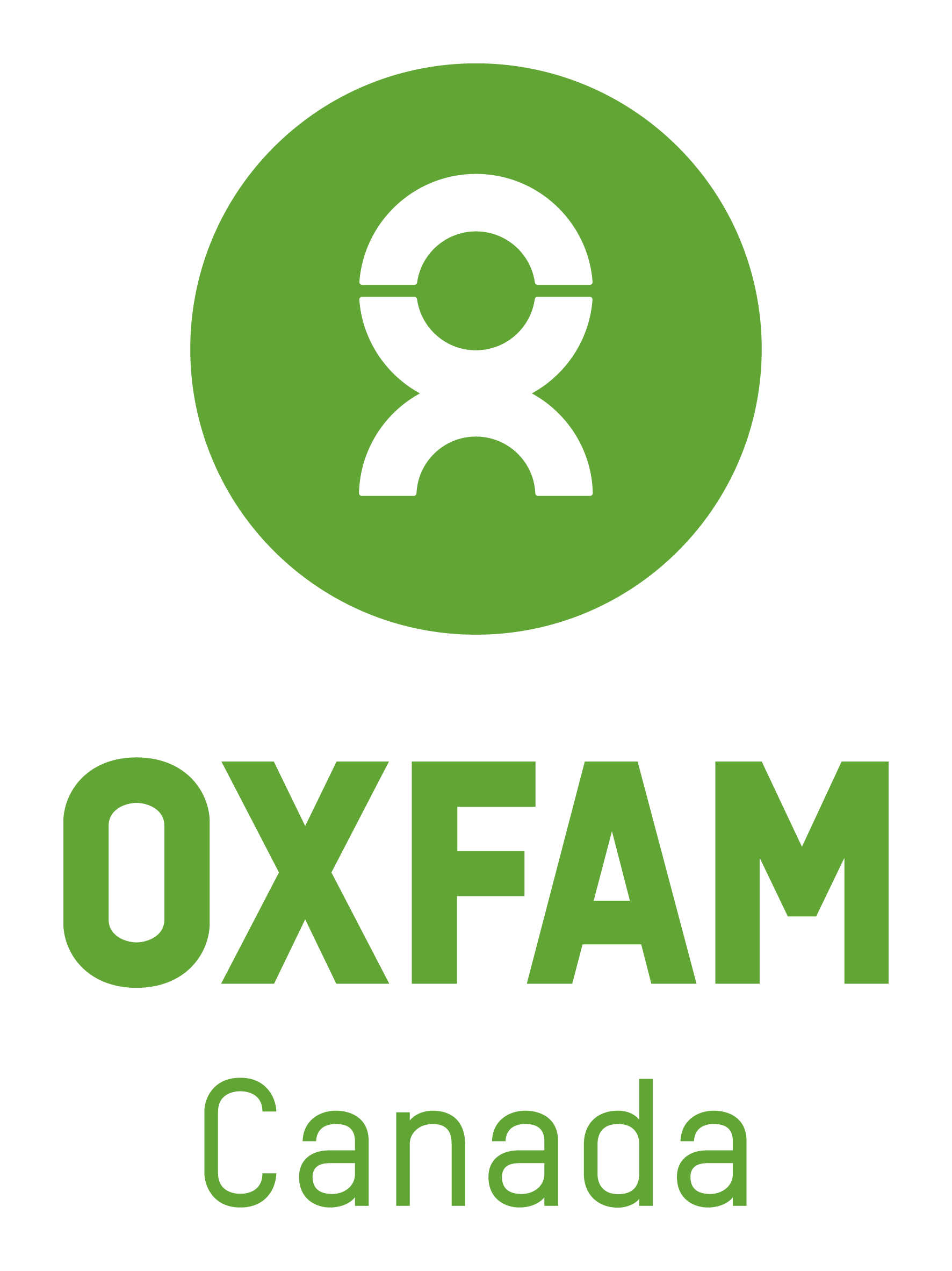 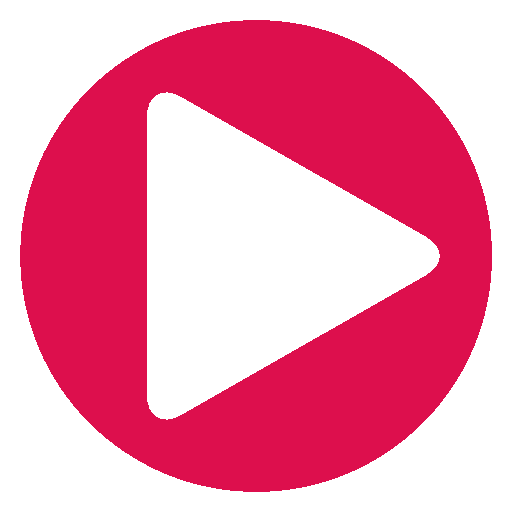 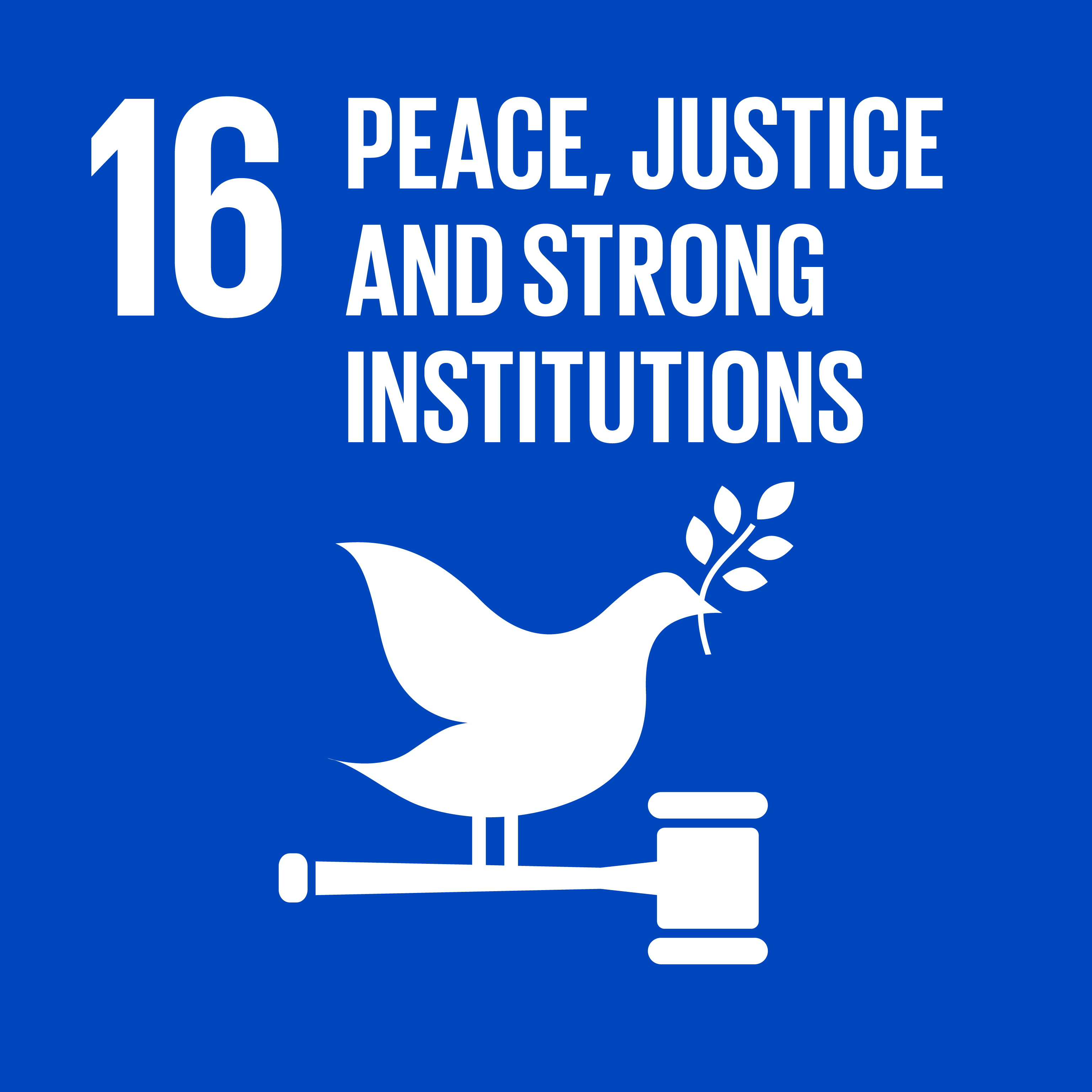 Promote peaceful and inclusive societies for sustainable development, provide access to justice for all and build effective, accountable and inclusive institutions at all levels
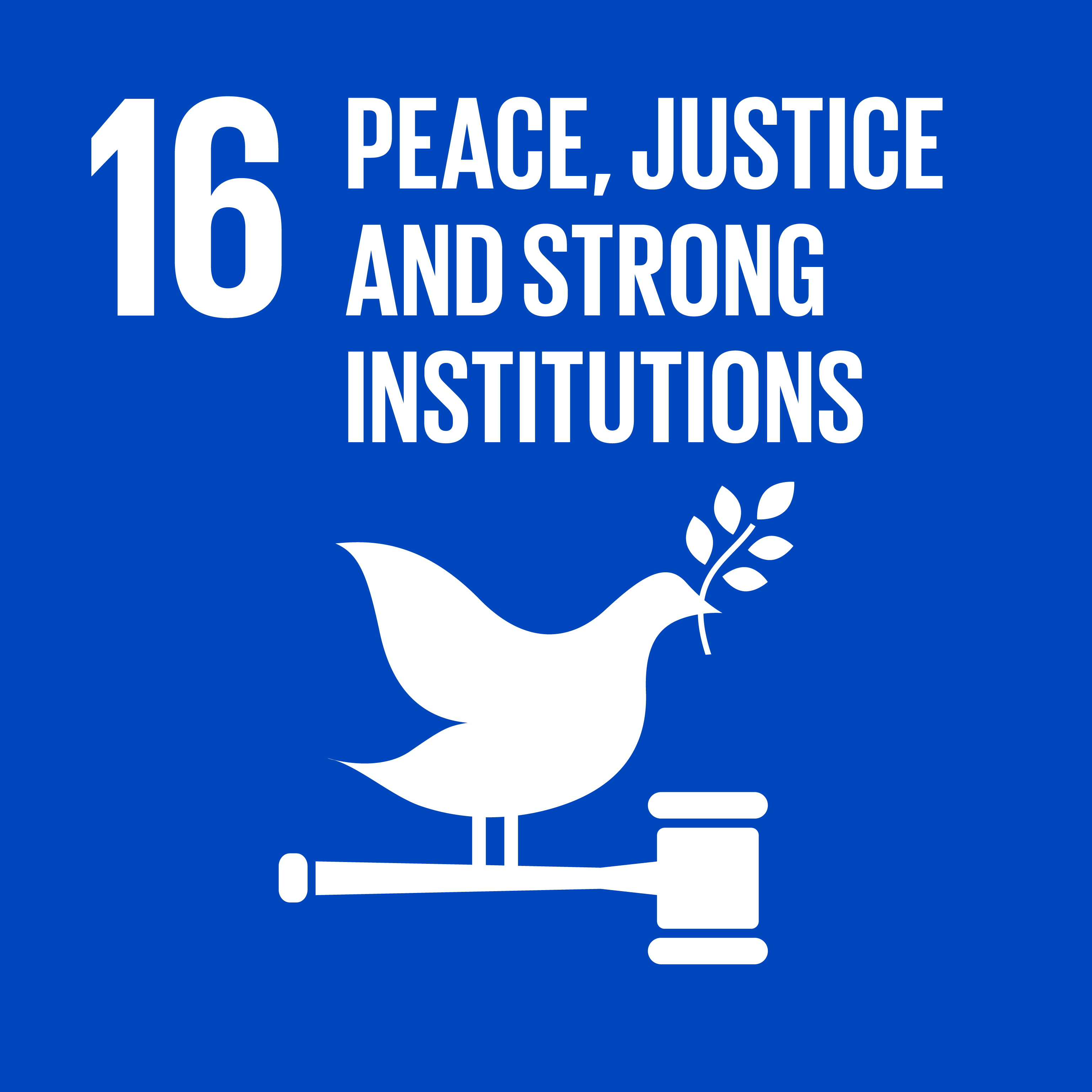 Prompt:
What is peace?
Development and Peace, Caritas Canada
Edmonton, Alberta (Western Regional Office)
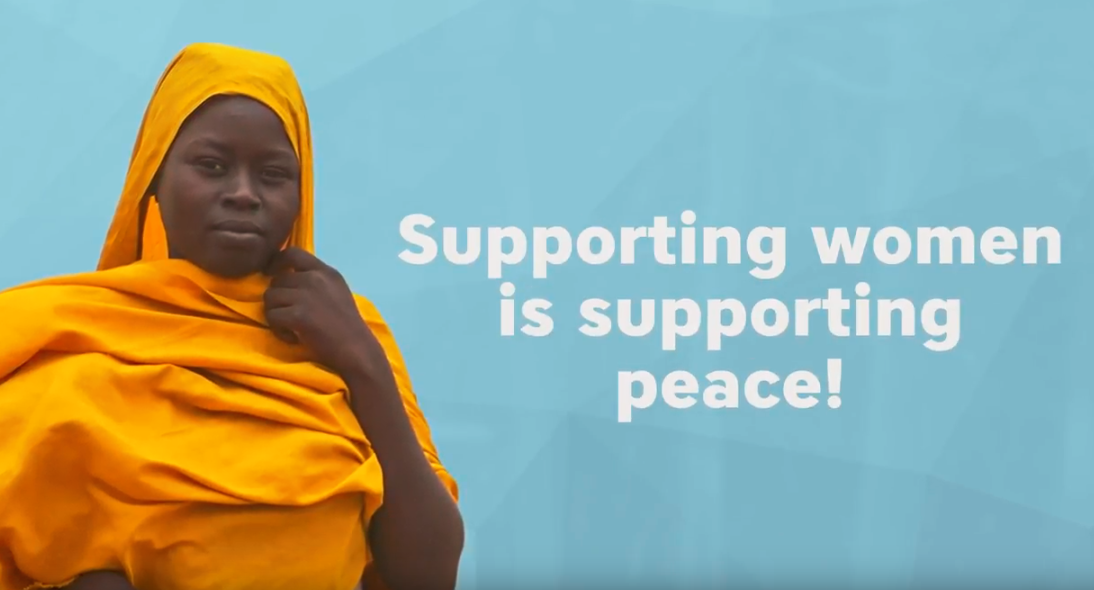 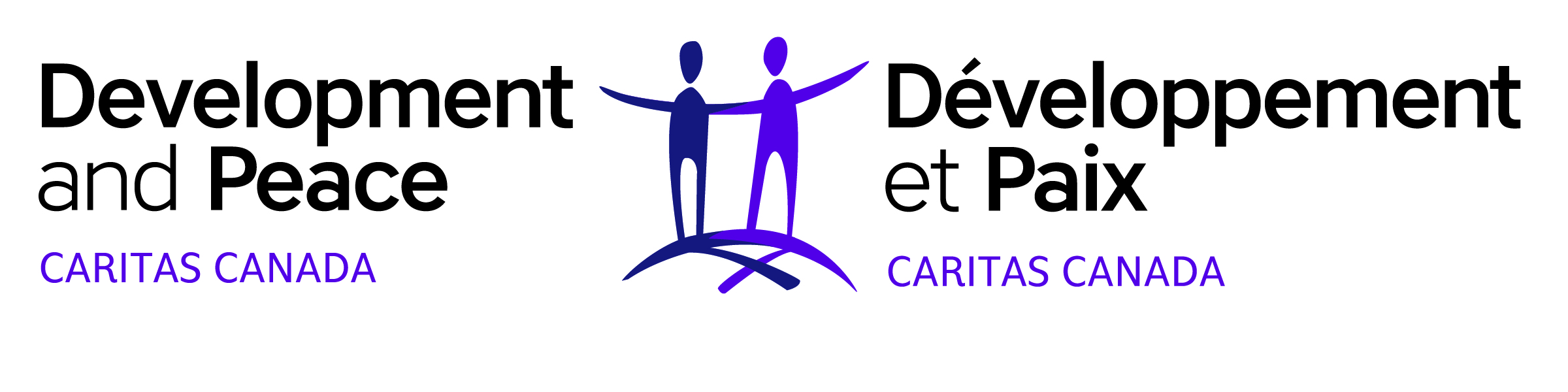 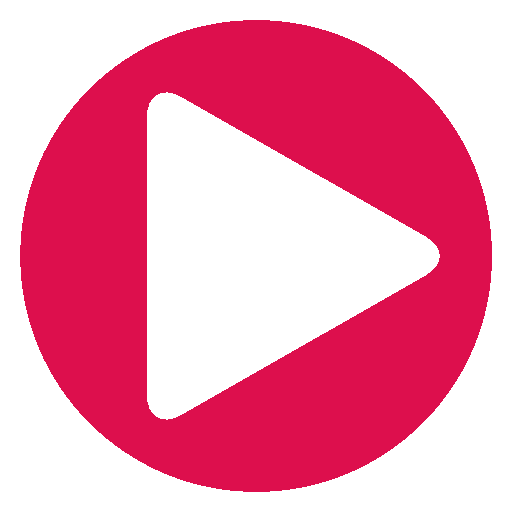 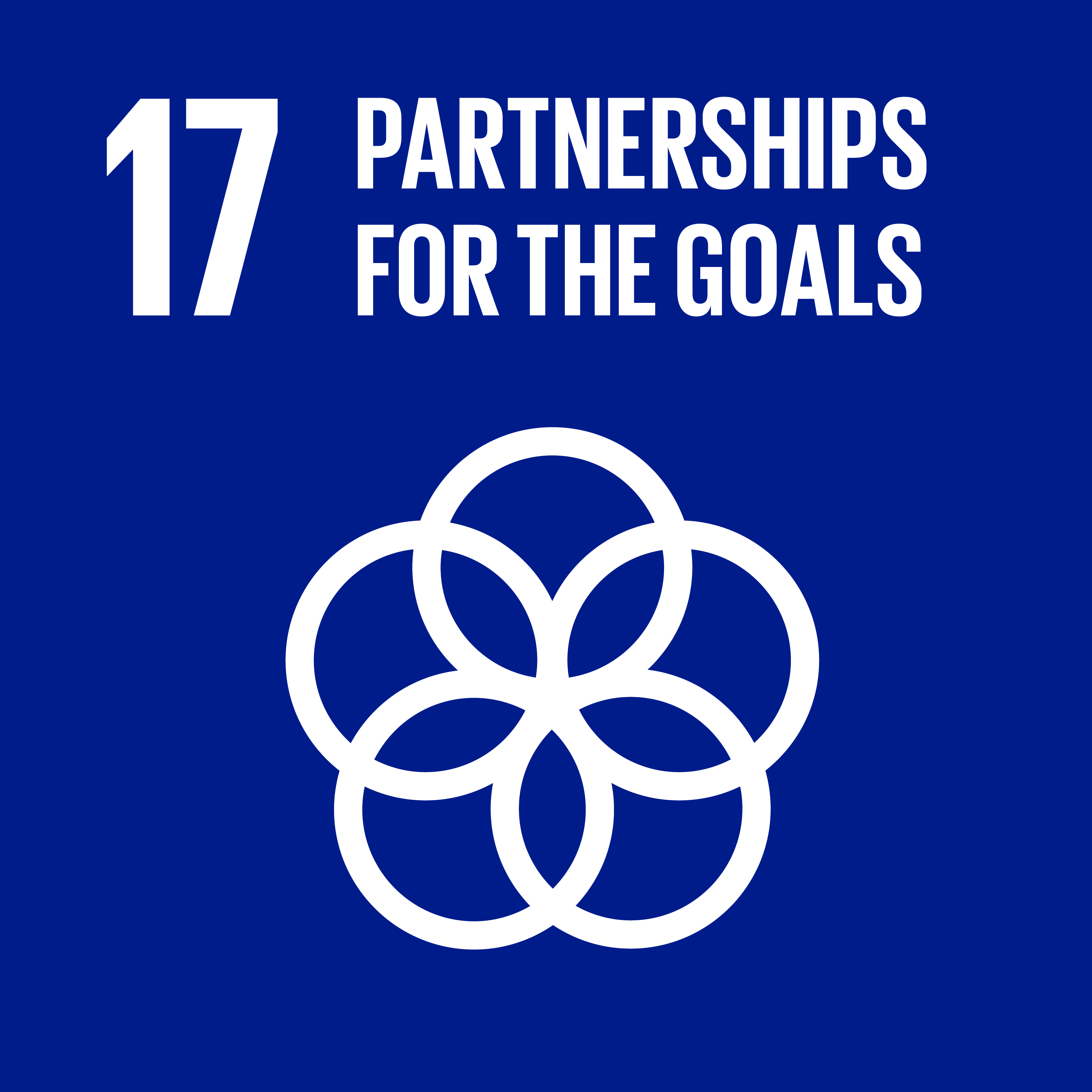 Strengthen the means of implementation and revitalize the global partnership for sustainable development
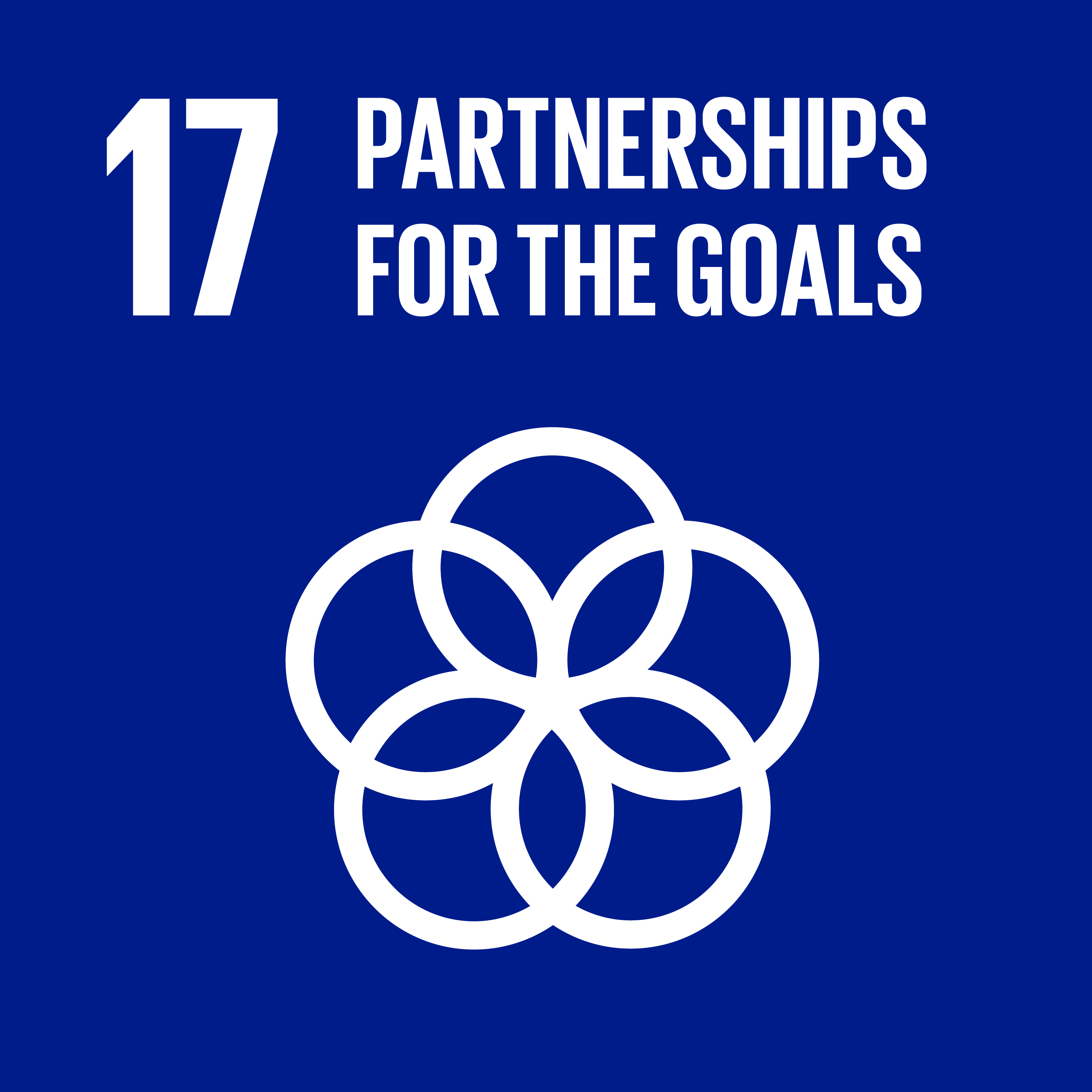 Prompt:
What should be Canada’s role in funding sustainable human development around the world?
Canadian Council for International Cooperation
Ottawa, Ontario
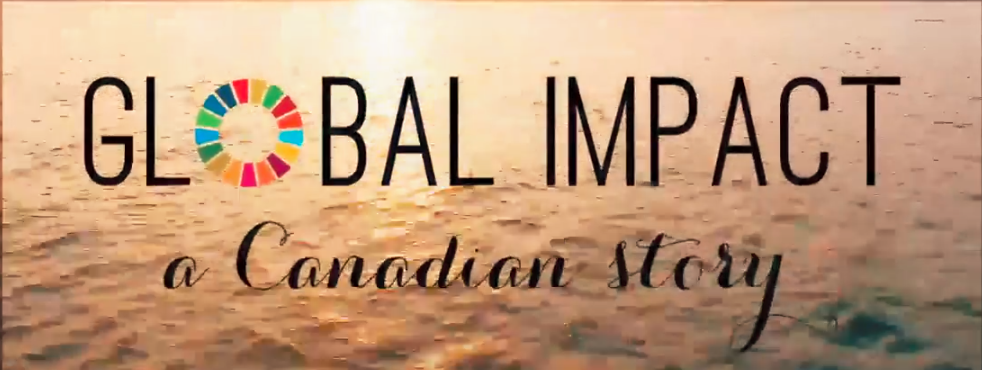 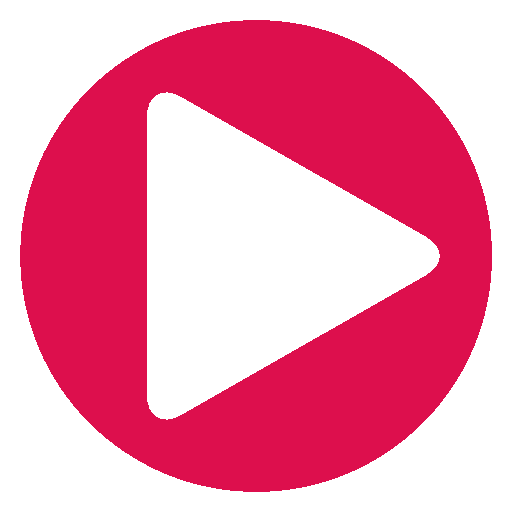 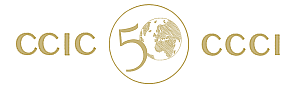 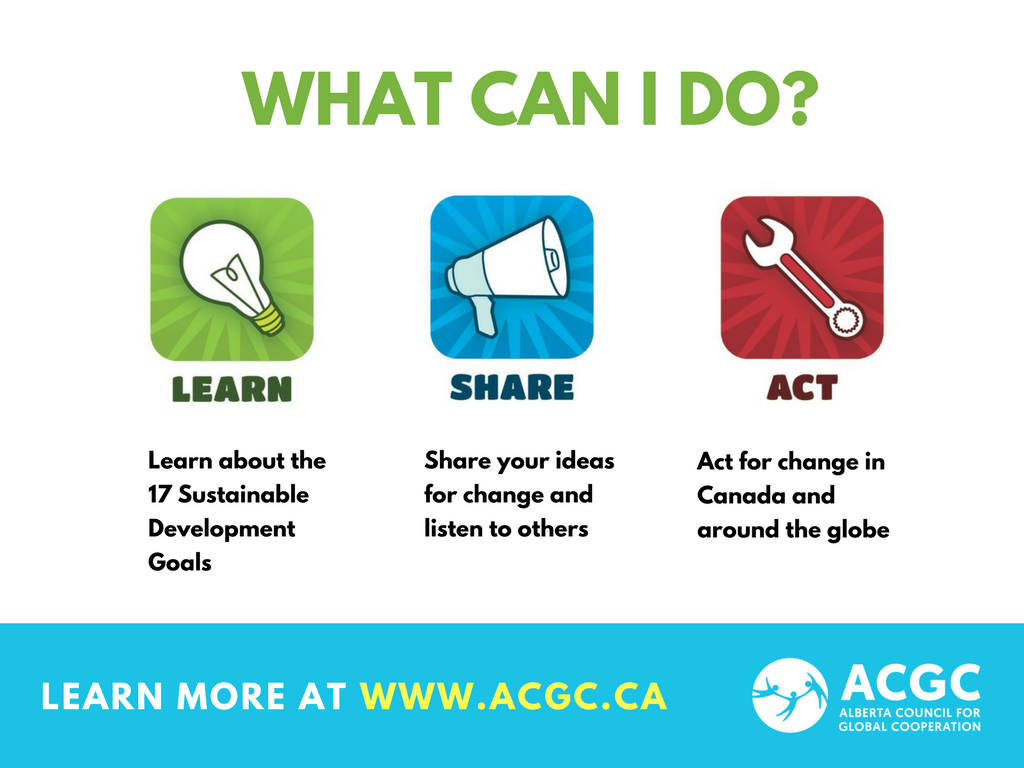